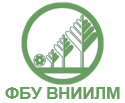 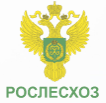 Перспективы развития и применение систем компьютерного зрения для реализации задач лесного хозяйства
24, 25 Июня 2025 г.
Сидоренков Виктор Михайлович – И.о. директора ФБУ ВНИИЛМ

Сережкин Александр Валерьевич – главный аналитик ФБУ ВНИИЛМ
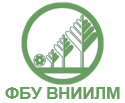 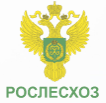 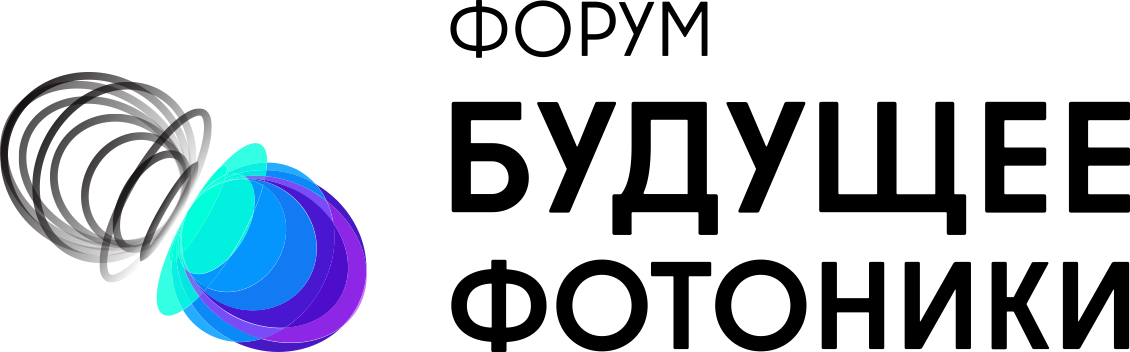 Основная информация об организации
проектов по хоздоговорам ежегодно
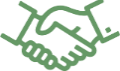 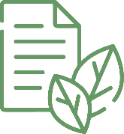 70
25-29
НИР по государственному заданию
актов внедрений
40
соглашений о сотрудничестве
70
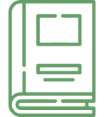 150
научных публикаций ежегодно
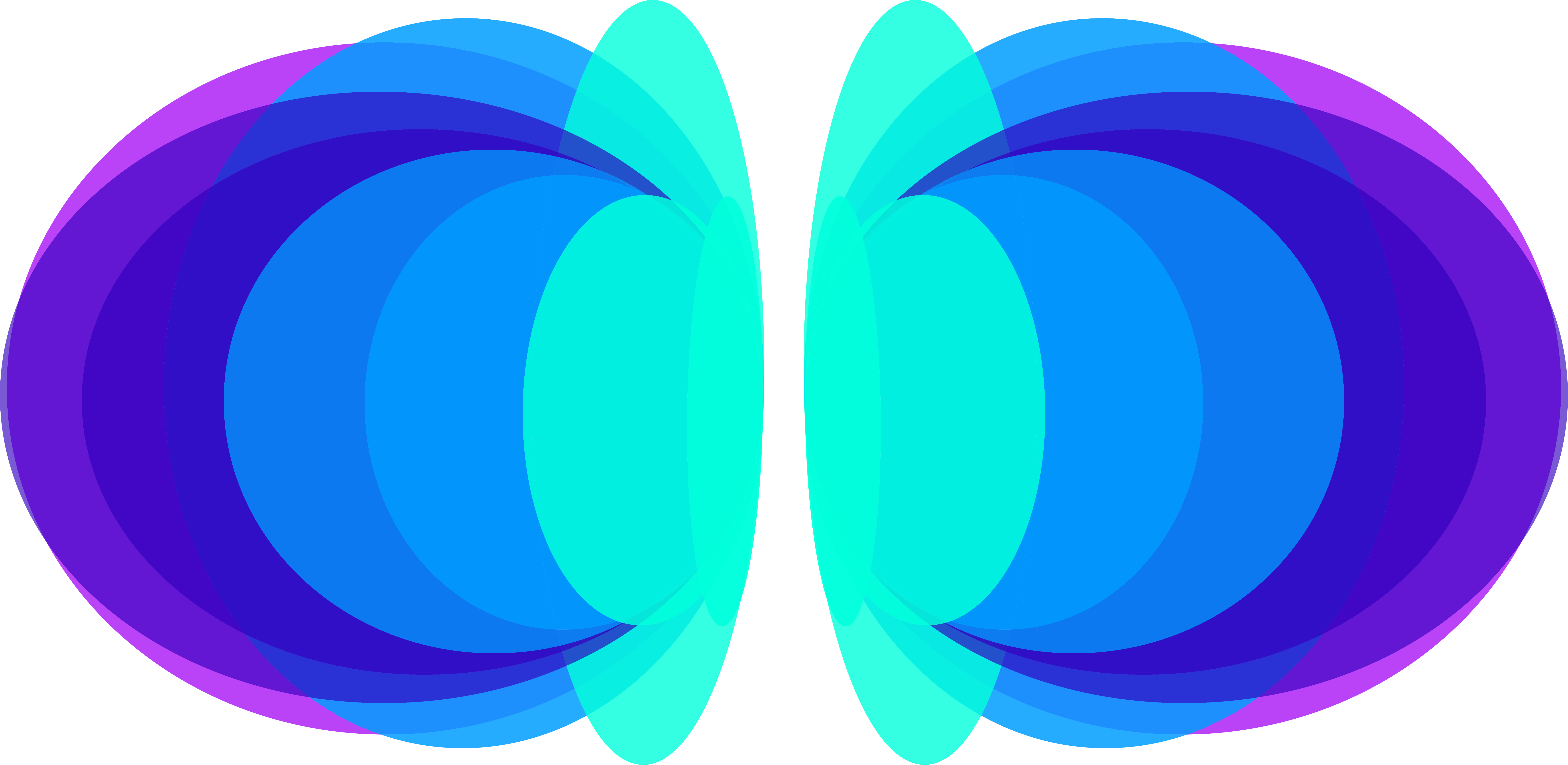 5
региональных филиалов
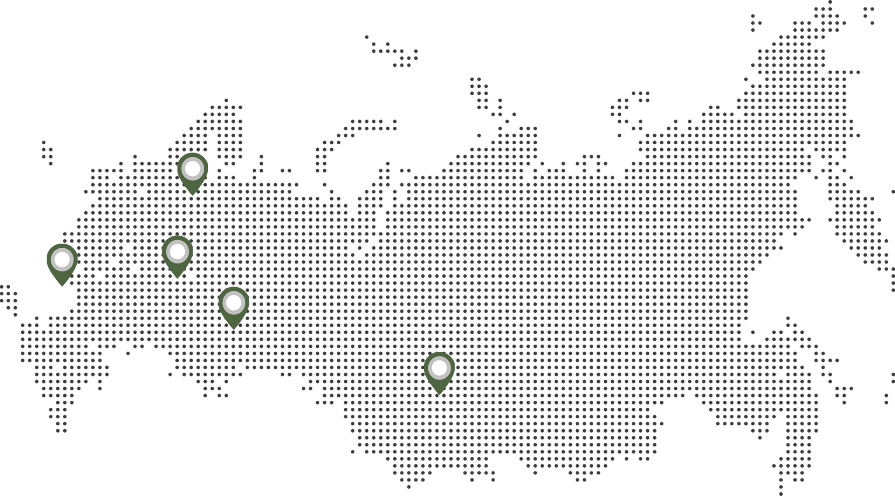 10
РИД и ноу-хау ежегодно
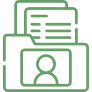 научная аспирантура
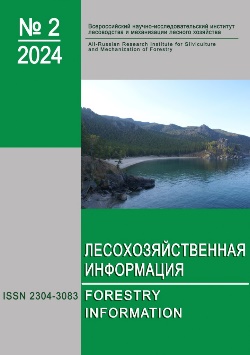 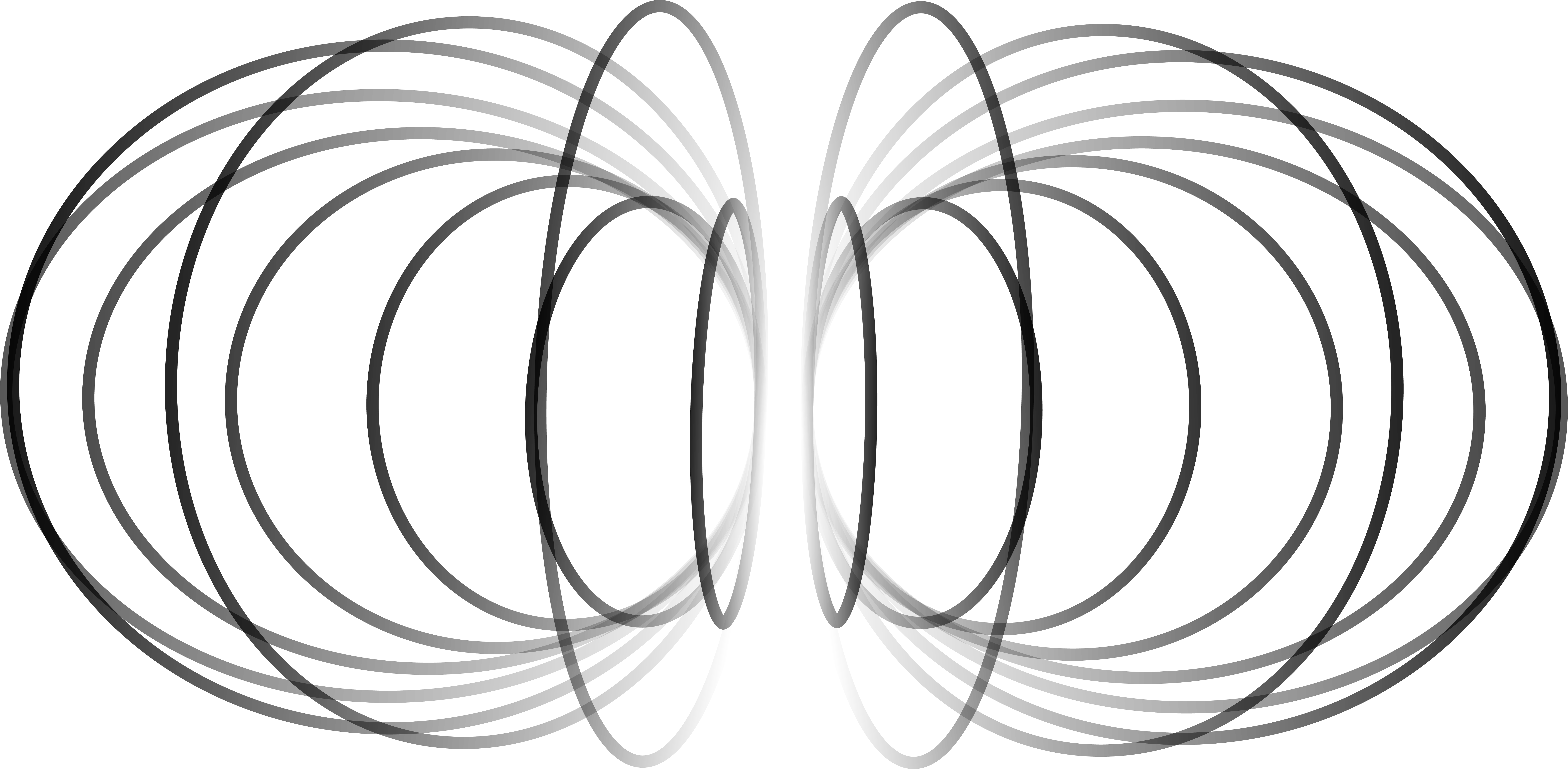 «Лесохозяйственная информация»
2
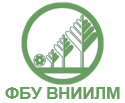 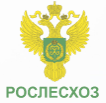 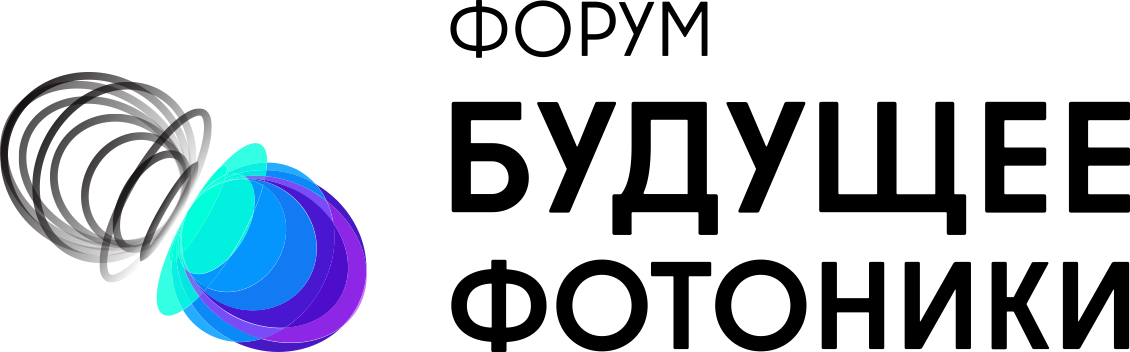 Основные направления
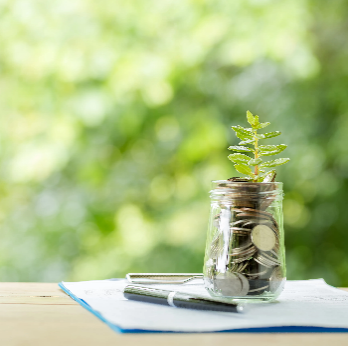 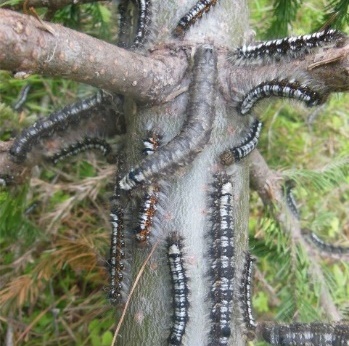 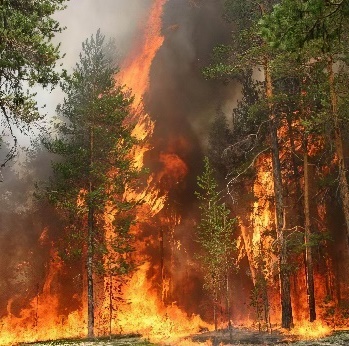 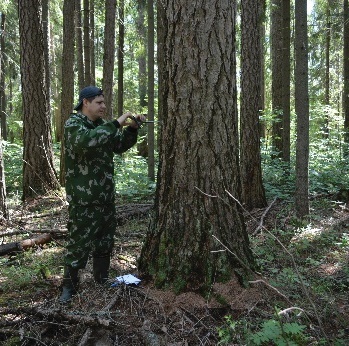 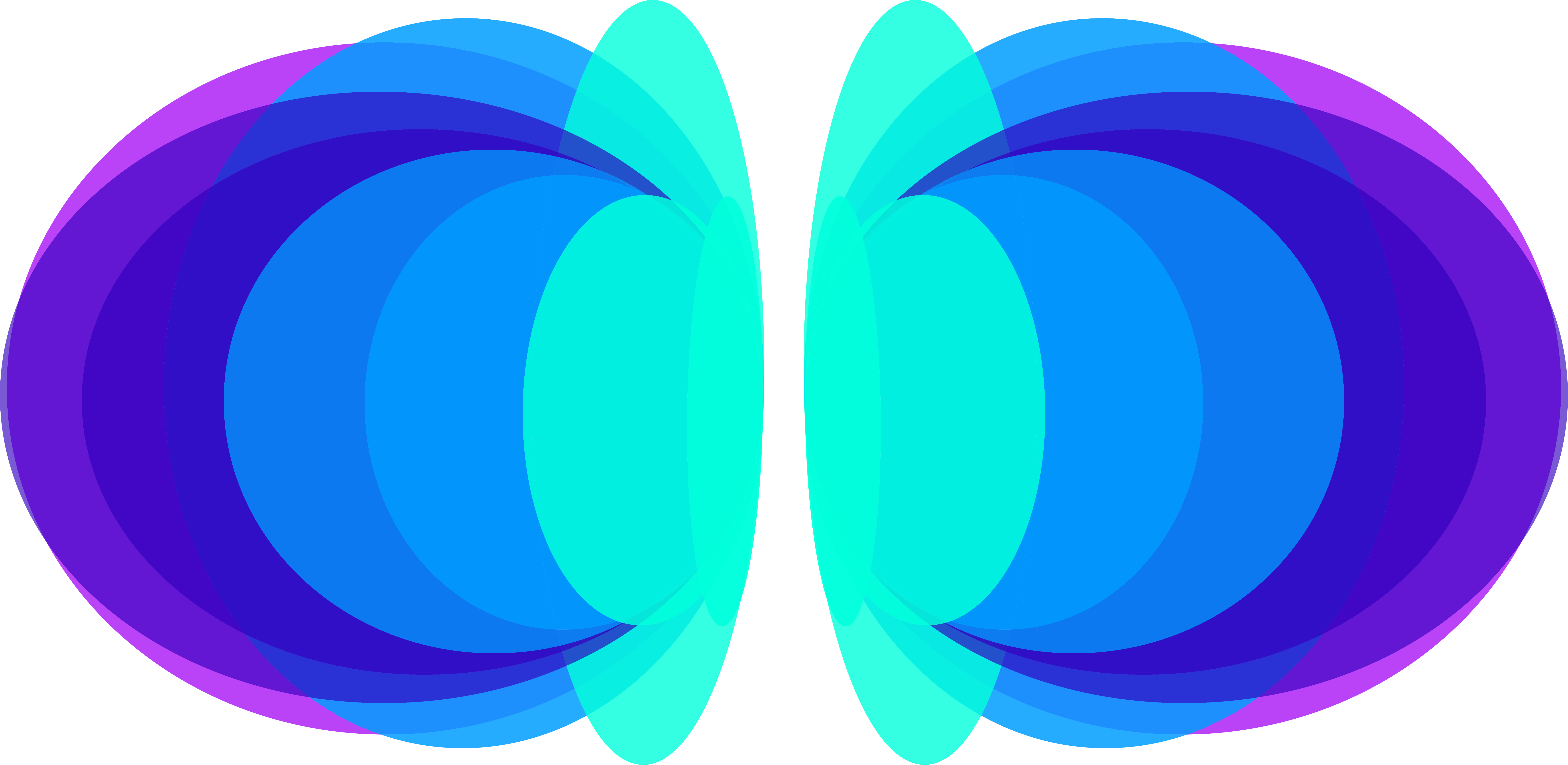 Лесная политика, стратегическое лесное планирование, экономика 
и управление лесным хозяйством
Лесоводство, уходза лесами, многоцелевое использование лесов
Лесная пирология и охрана лесов от пожаров – новое направление НИР (2017)
Защита лесов от вредных организмов и других неблагоприятных факторов
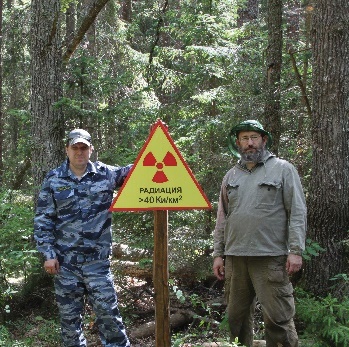 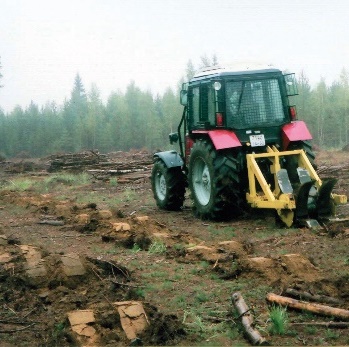 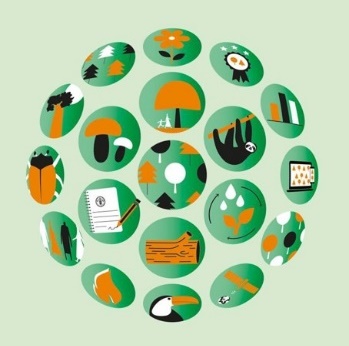 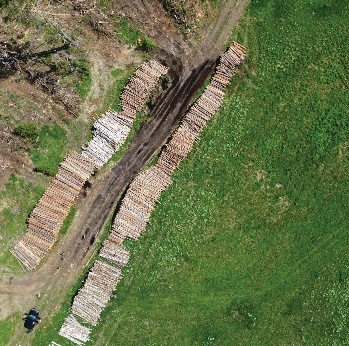 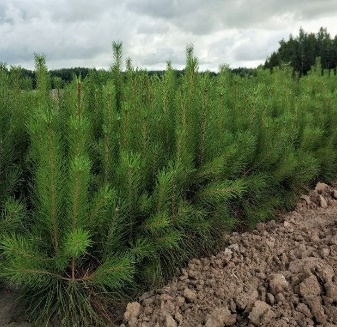 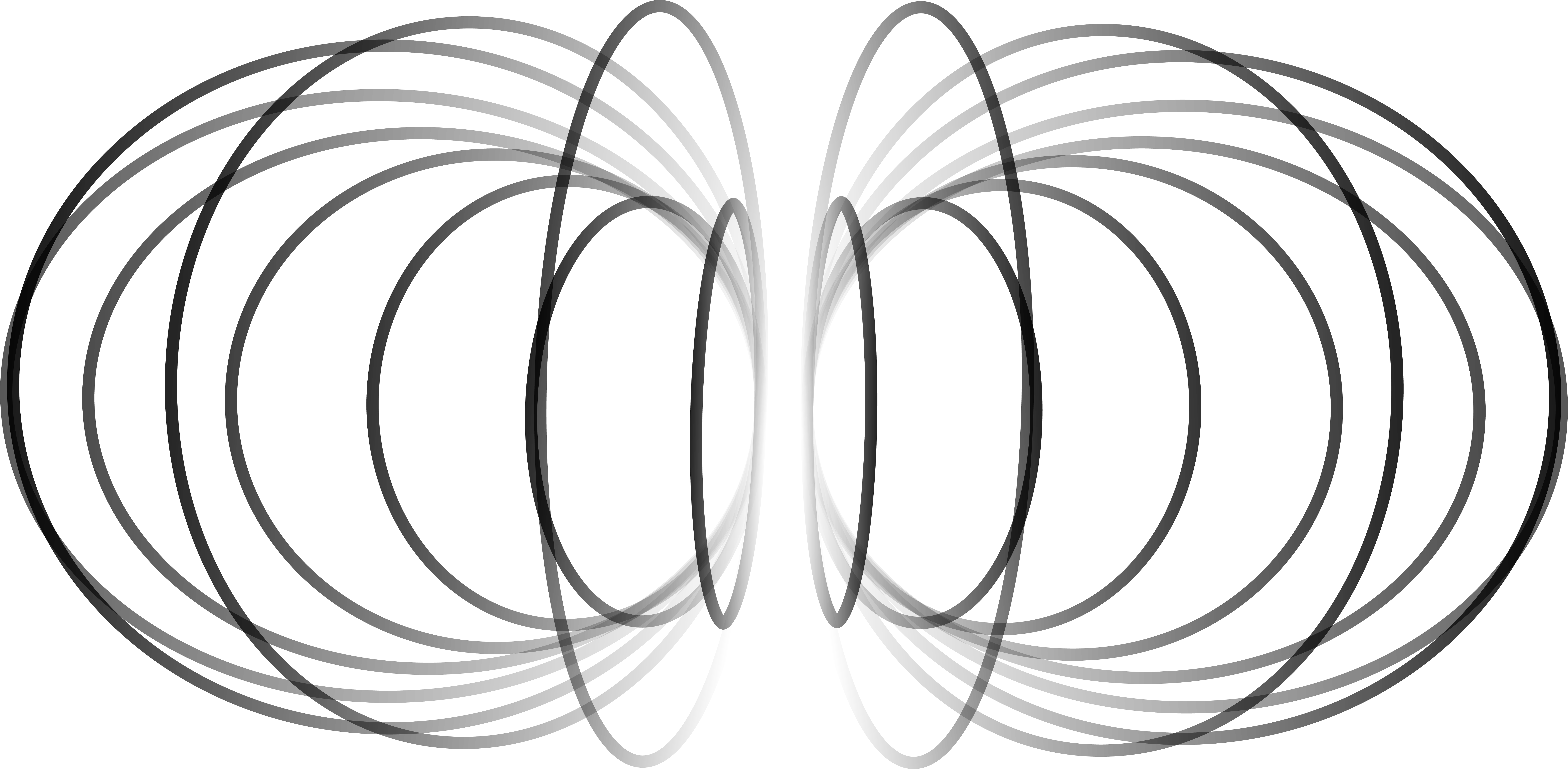 Обеспечение международных и отечественных оценок о состоянии лесов России
Экологические исследования и технологии, в т.ч. в условиях техногенного и радиоактивного загрязнения
Стандартизация и механизация лесного хозяйства
Лесовосстановлениеи лесоразведение
Лесная таксация, лесоустройство, государственная инвентаризация лесов
3
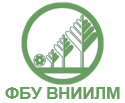 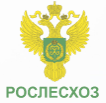 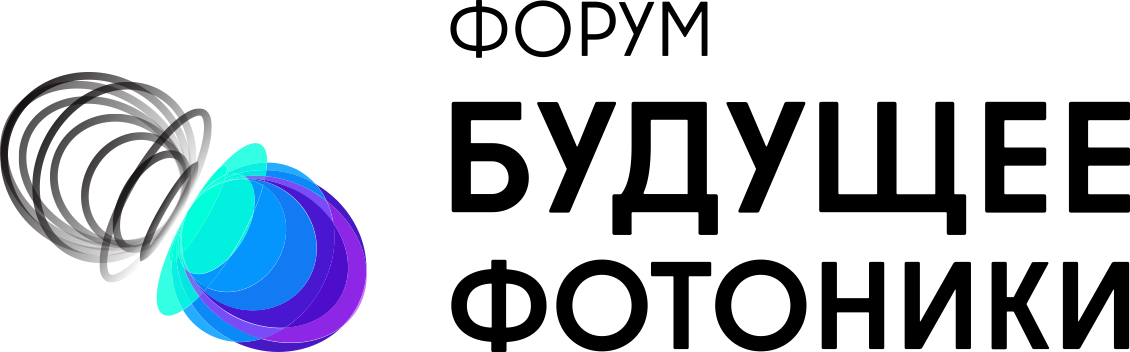 Развитие лесного хозяйства в РФ
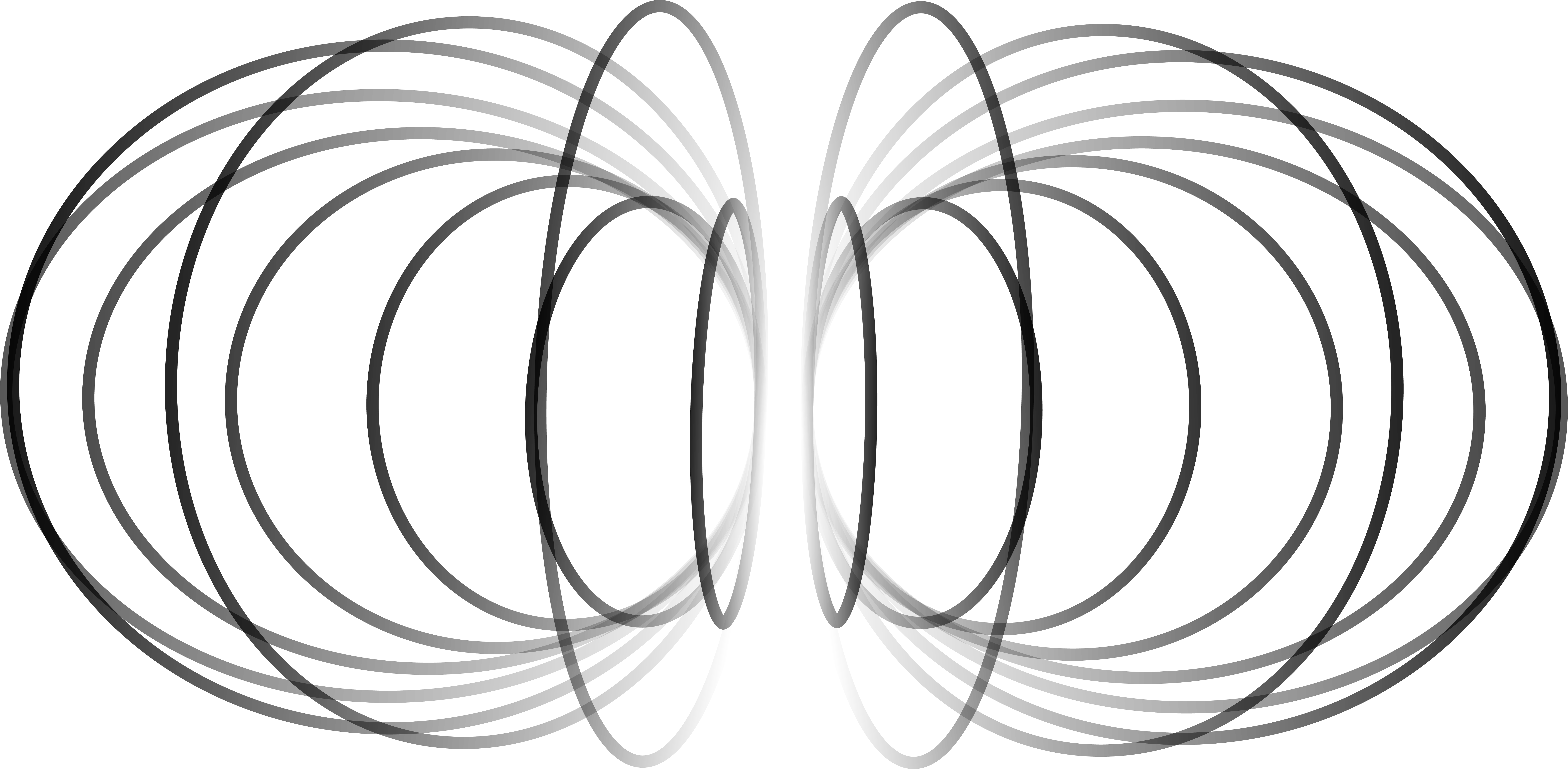 Основы государственной политики в области использования, охраны, защиты и воспроизводства лесов в Российской Федерации на период до 2030 года (распоряжение Правительства Российской Федерации от 26.09.2013 № 1724-р) ;
 Стратегия развития лесного комплекса Российской Федерации до 2030 года (распоряжение Правительства Российской Федерации от 11.02.2021 № 312-р «Об утверждении Стратегии развития лесного комплекса Российской Федерации до 2030 года»); 
 Государственная программа Российской Федерации «Развитие лесного хозяйства» (постановление Правительства Российской Федерации от 15.04.2014 № 318);
- Национальная стратегия развития искусственного интеллекта на период до 2030 года (Указ Президента Российской Федерации от 10.10.2019 № 490 (ред. от 15.02.2024) «О развитии искусственного интеллекта в Российской Федерации» (вместе с «Национальной стратегией развития искусственного интеллекта на период до 2030 года»);
Стратегия научно-технологического развития Российской Федерации (утверждена Указом Президента Российской Федерации от 28.02.2024 № 145).
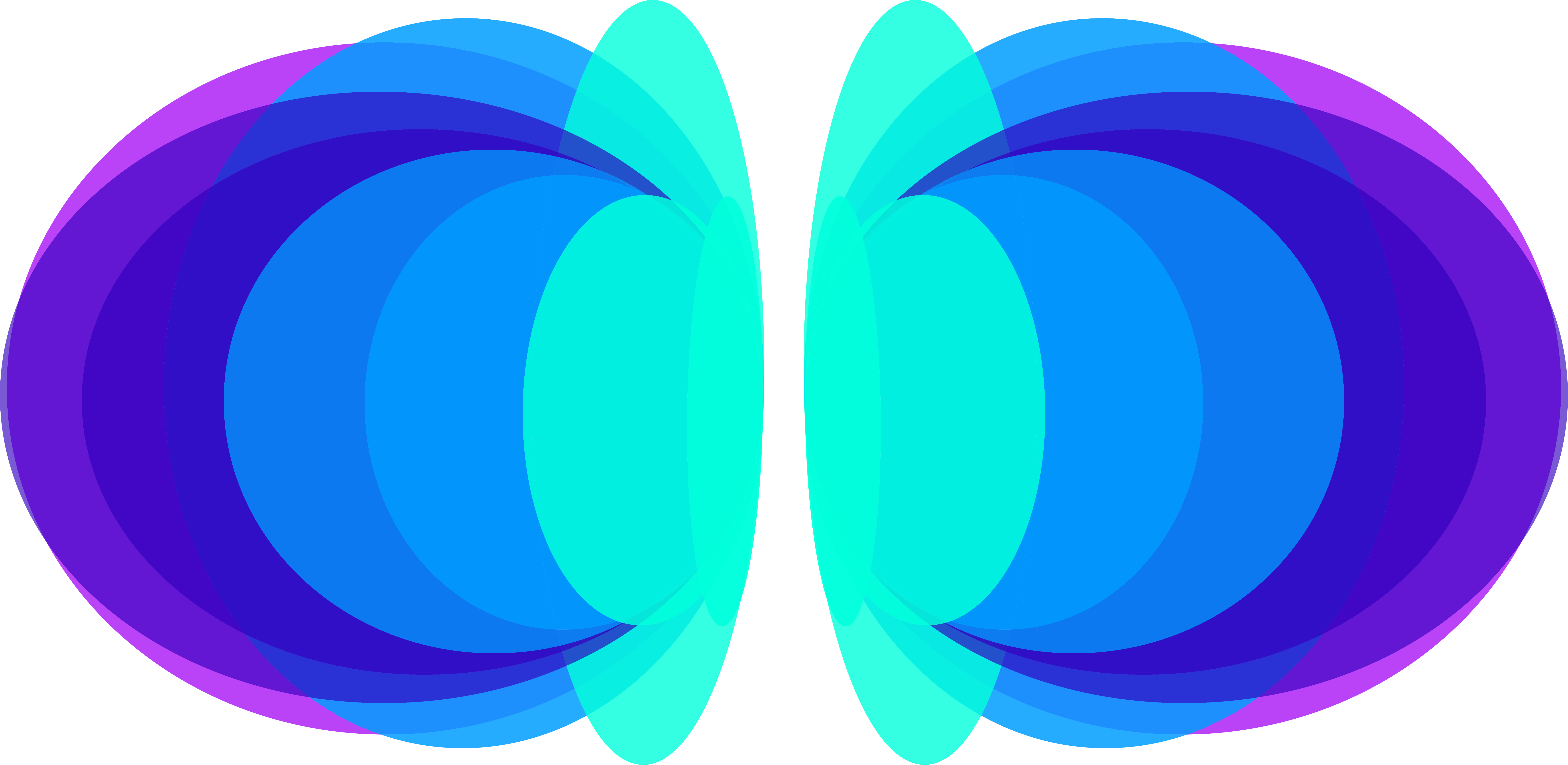 4
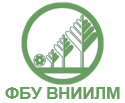 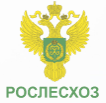 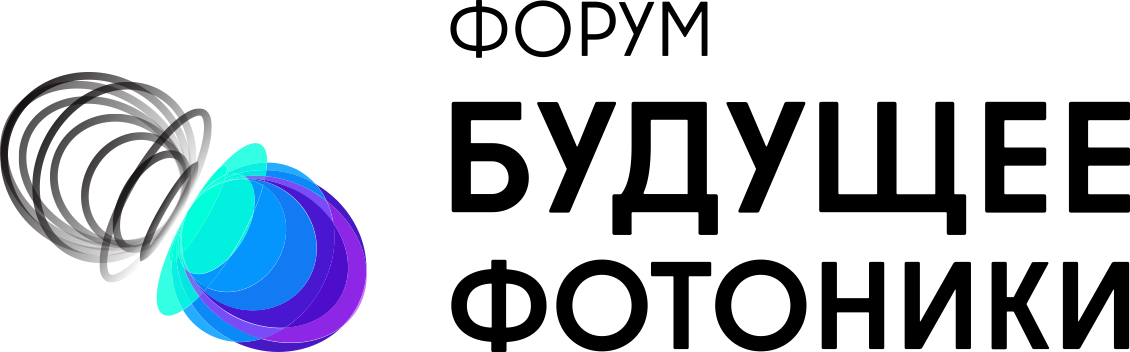 Основная деятельность в сфере применения компьютерного зрения
Актуальность использования компьютерного зрения  обусловлена необходимостью оперативной обработки разносторонней информации о лесах и ее использования при реализации задач лесного хозяйства
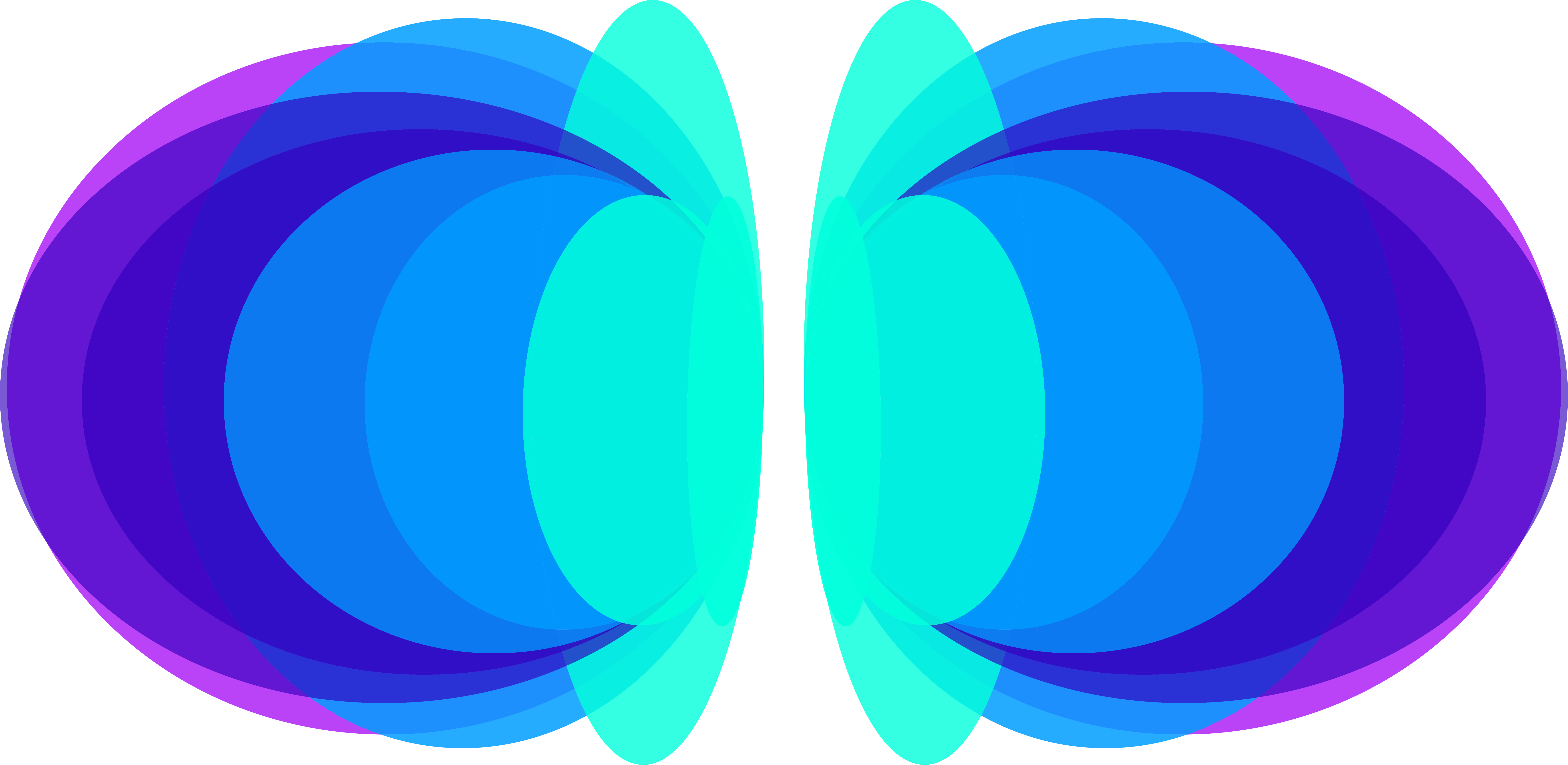 Общая цель – создание многоуровневой модели обработки данных ДЗЗ, фото-, видеоматериалов, полученных с беспилотных авиационных систем, для выполнения задач лесного хозяйства
Задачи – Разработка технологии обследования лесных участков беспилотными авиационными системами (БАС) с целью выявления различных факторов воздействия на леса
Разработка методических рекомендаций по применению технологии обследования лесных участков беспилотными авиационными системами с целью выявления воздействия на леса для нужд лесного хозяйства
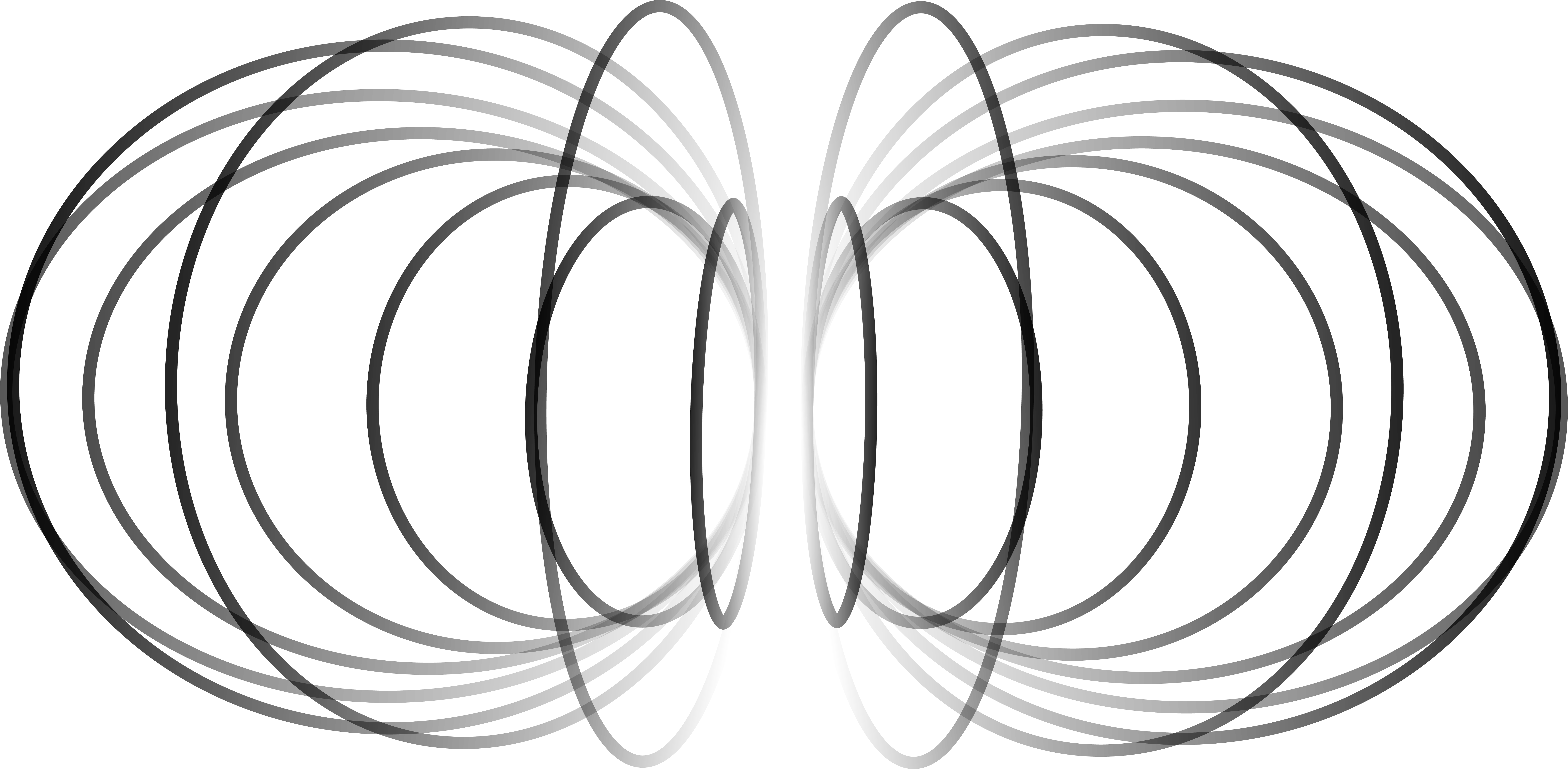 5
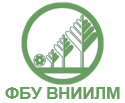 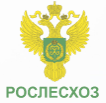 Приоритетные проблемные вопросы фотоники
относительно лесного хозяйства
Исследования на модельных  ЛЕСНЫХ  УЧАСТКАХ с использованием камер технического зрения
1
2
Технология детектирования объектов с применением БАС
Применение сверточной НЕЙРОСЕТИ для дешифрирования данных съемки высокого пространственного разрешения в видимом диапазоне спектра
3
Технология машинного детектирования объектов по снимкам с БАС
4
6
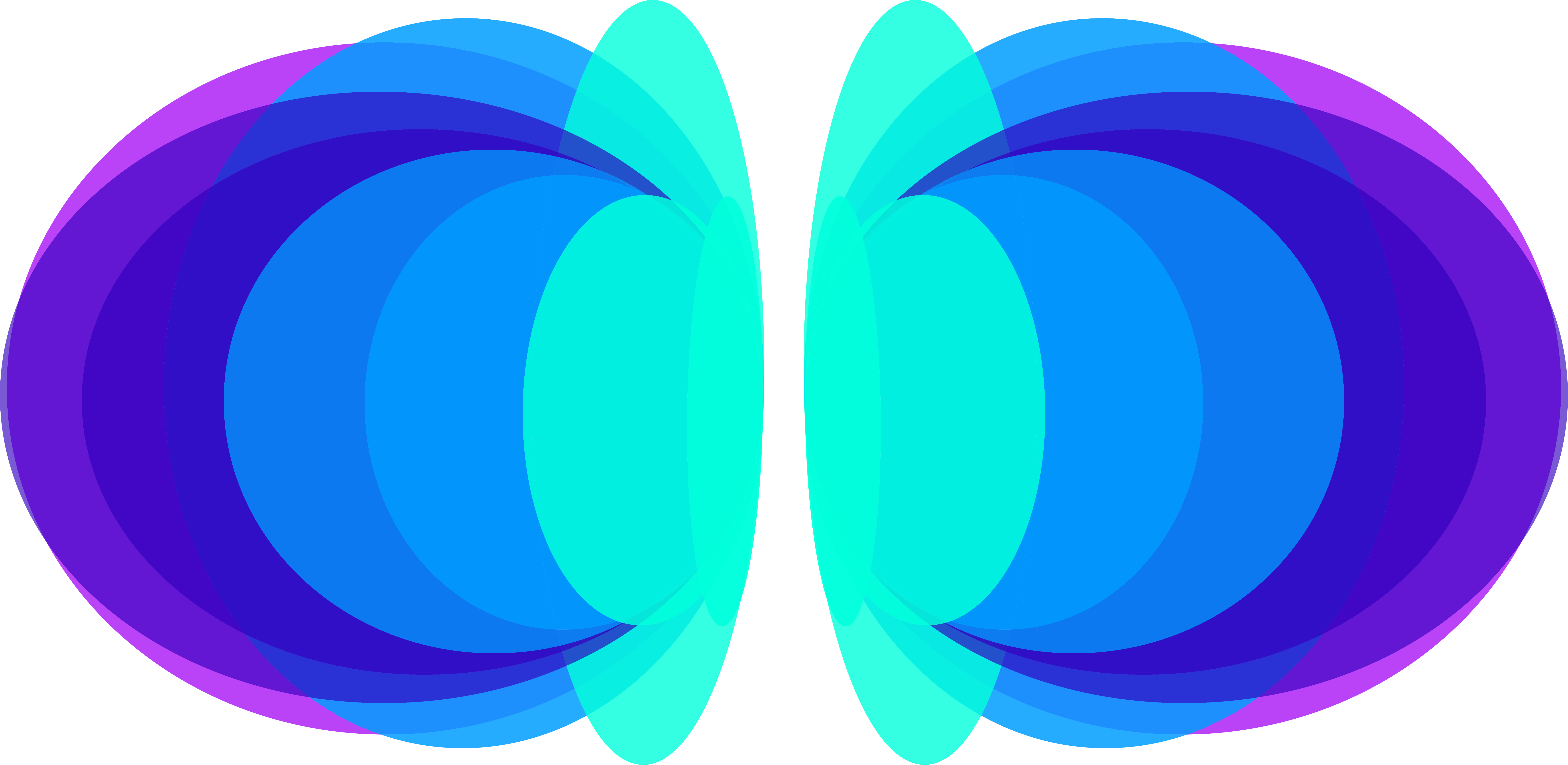 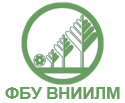 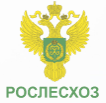 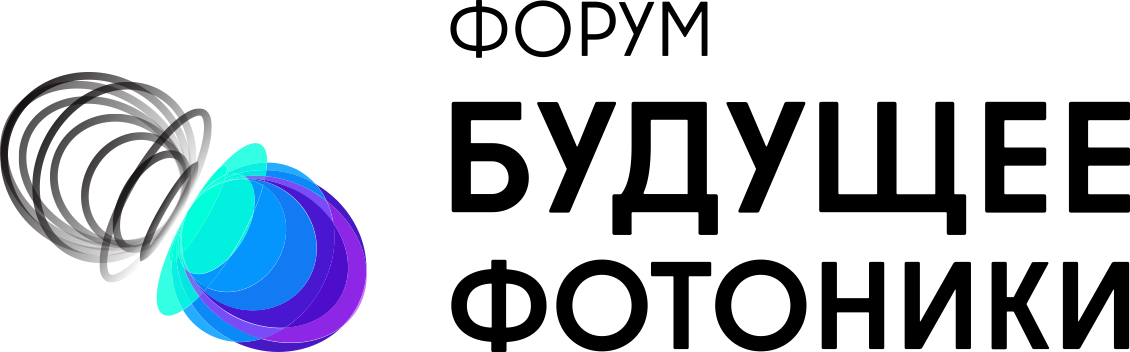 Практическое применение систем компьютерного зрения в лесном хозяйстве
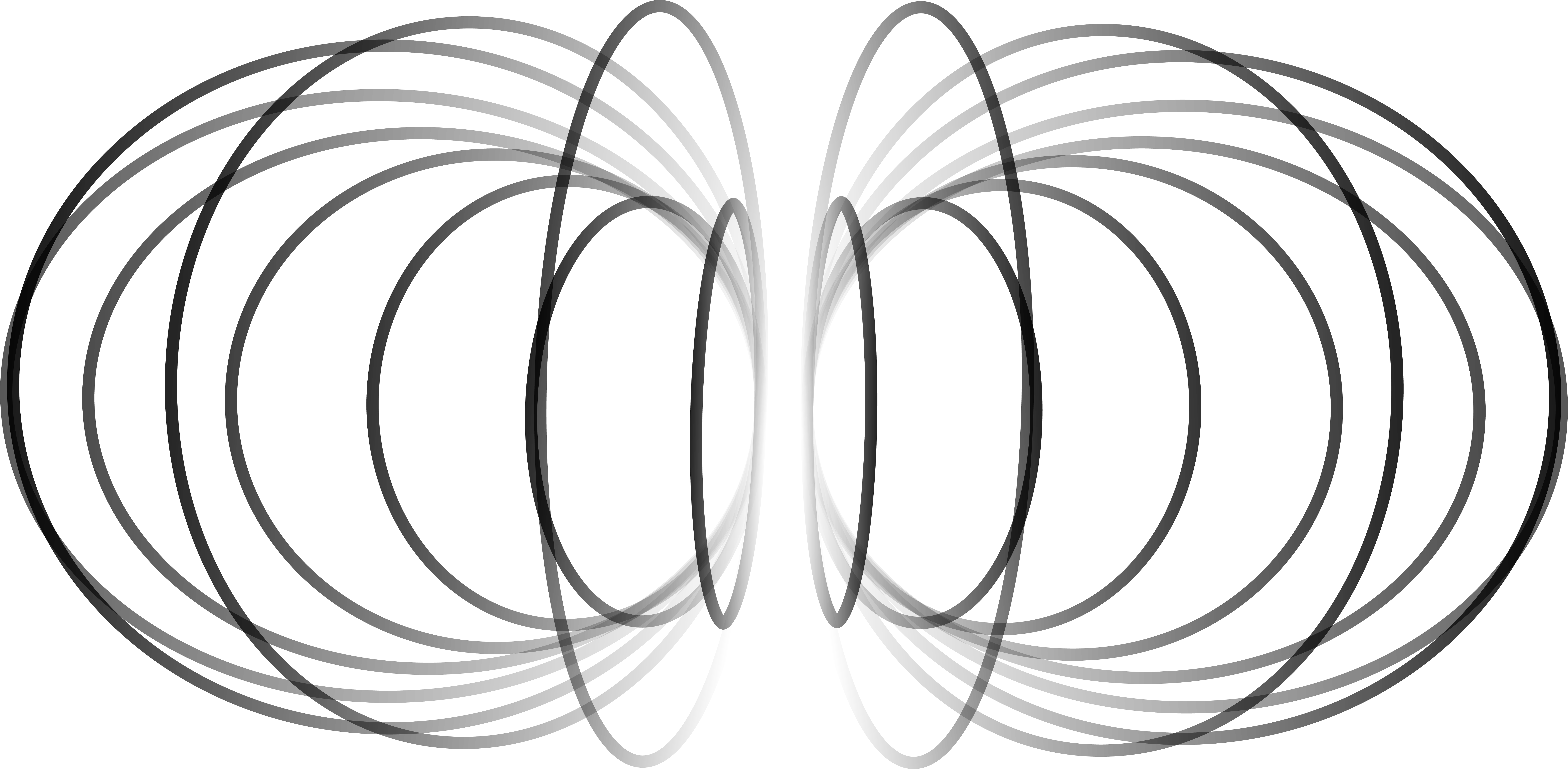 7
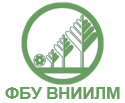 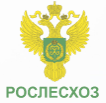 Исследования на модельных  ЛЕСНЫХ  УЧАСТКАХ с использованием камер технического зрения
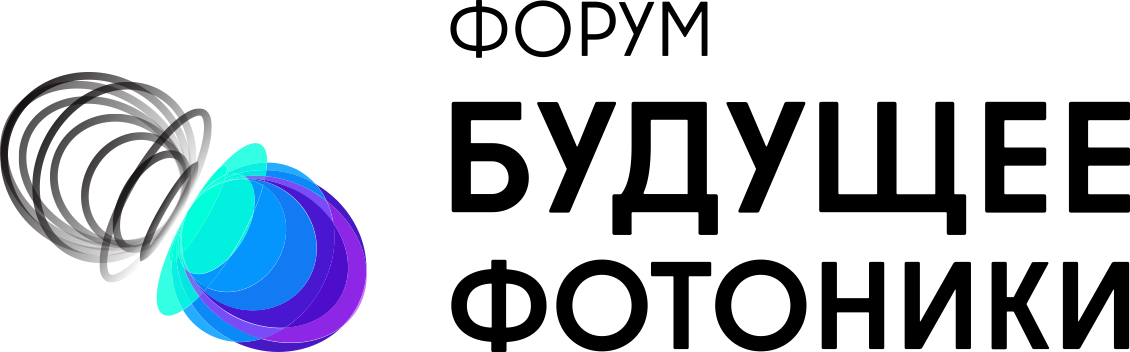 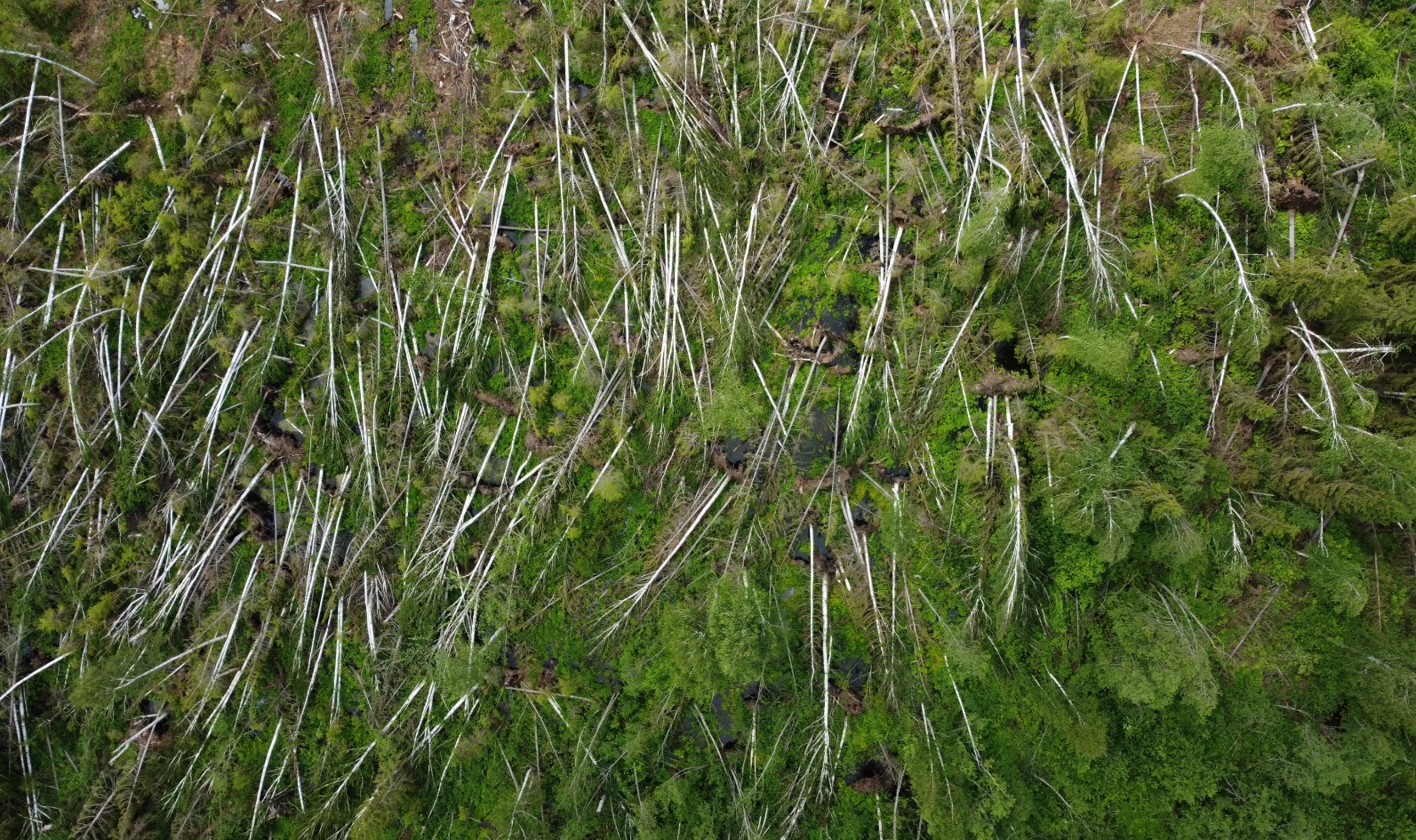 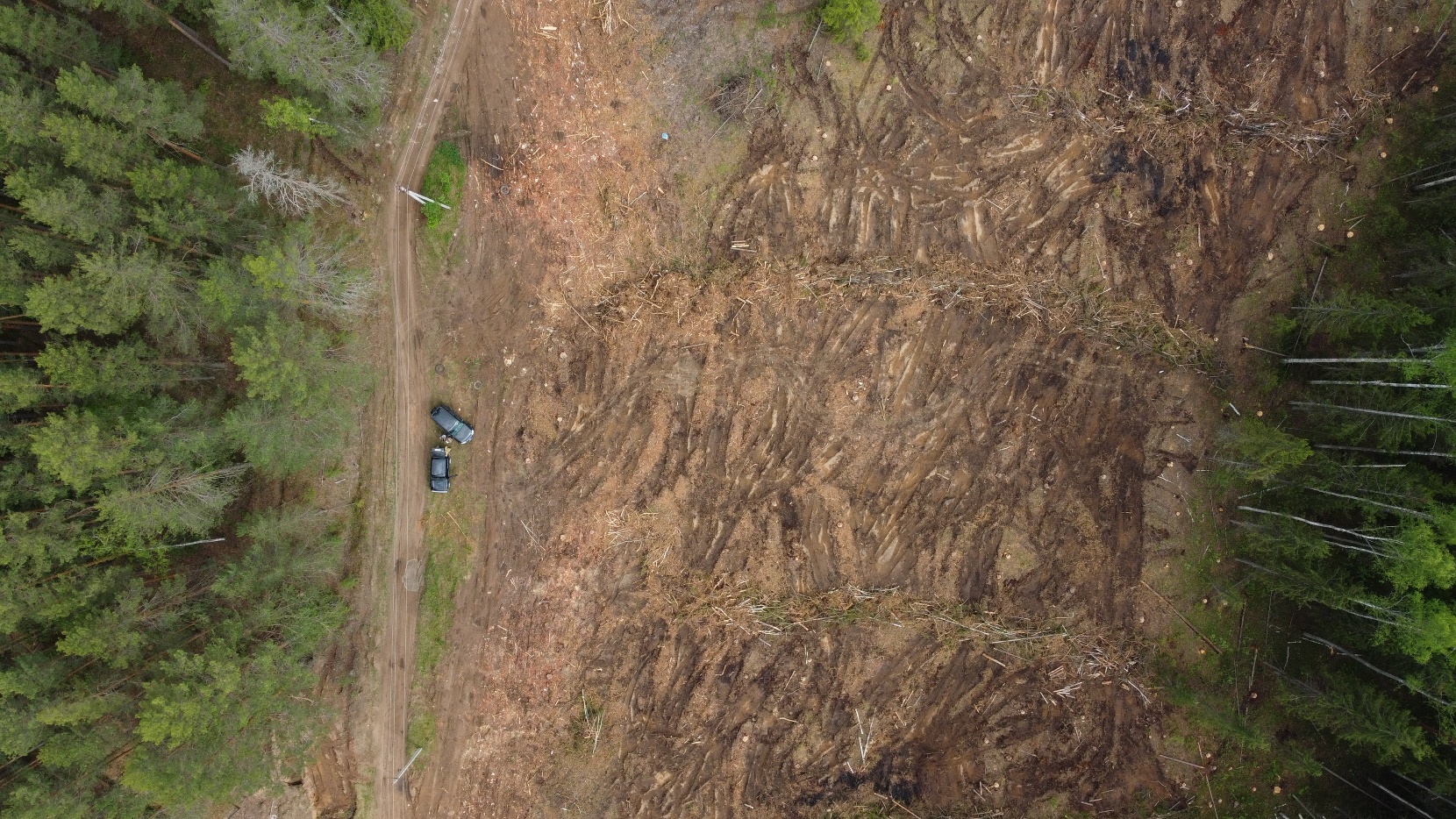 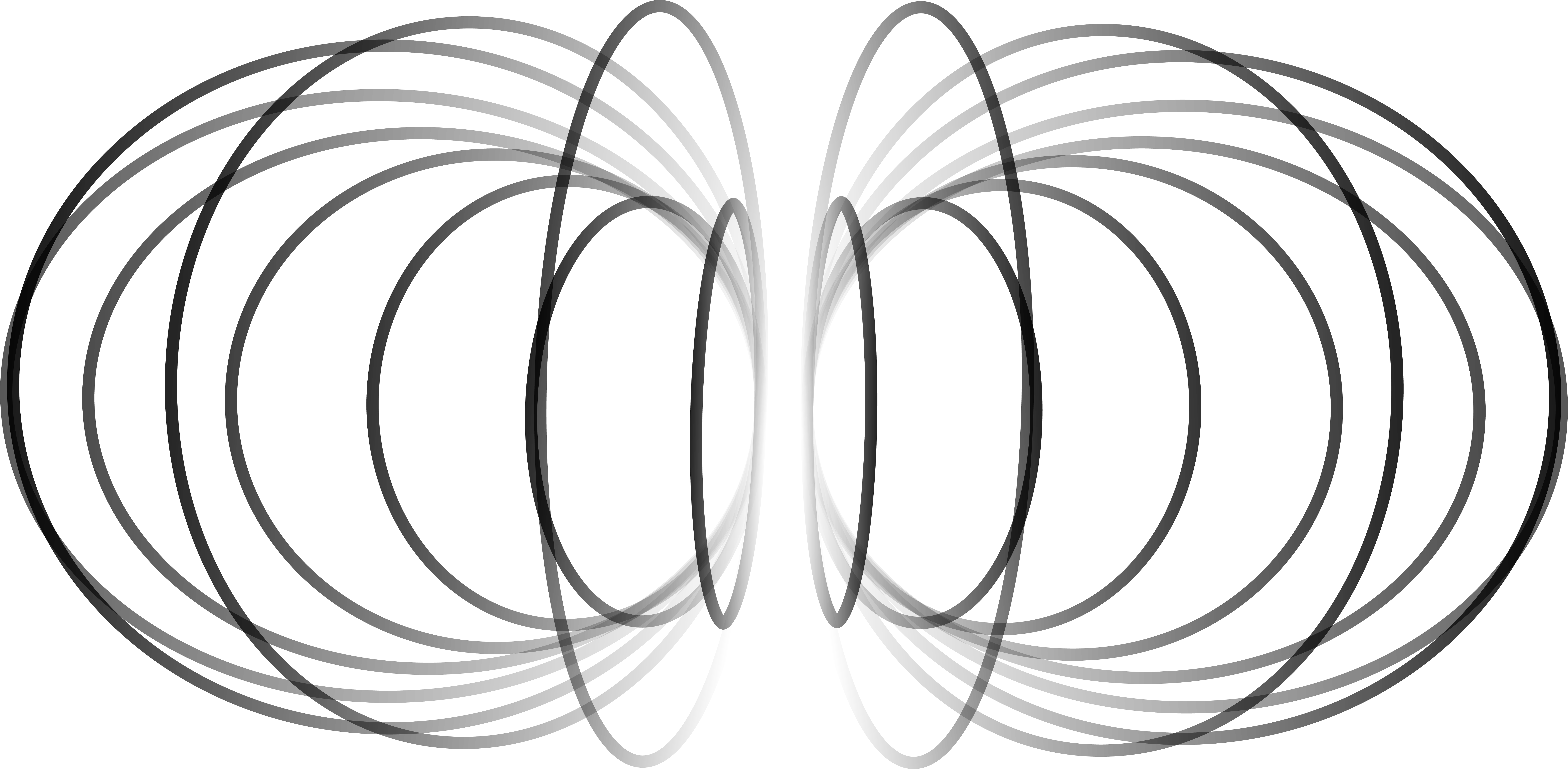 Ветровал березы
Лесосека
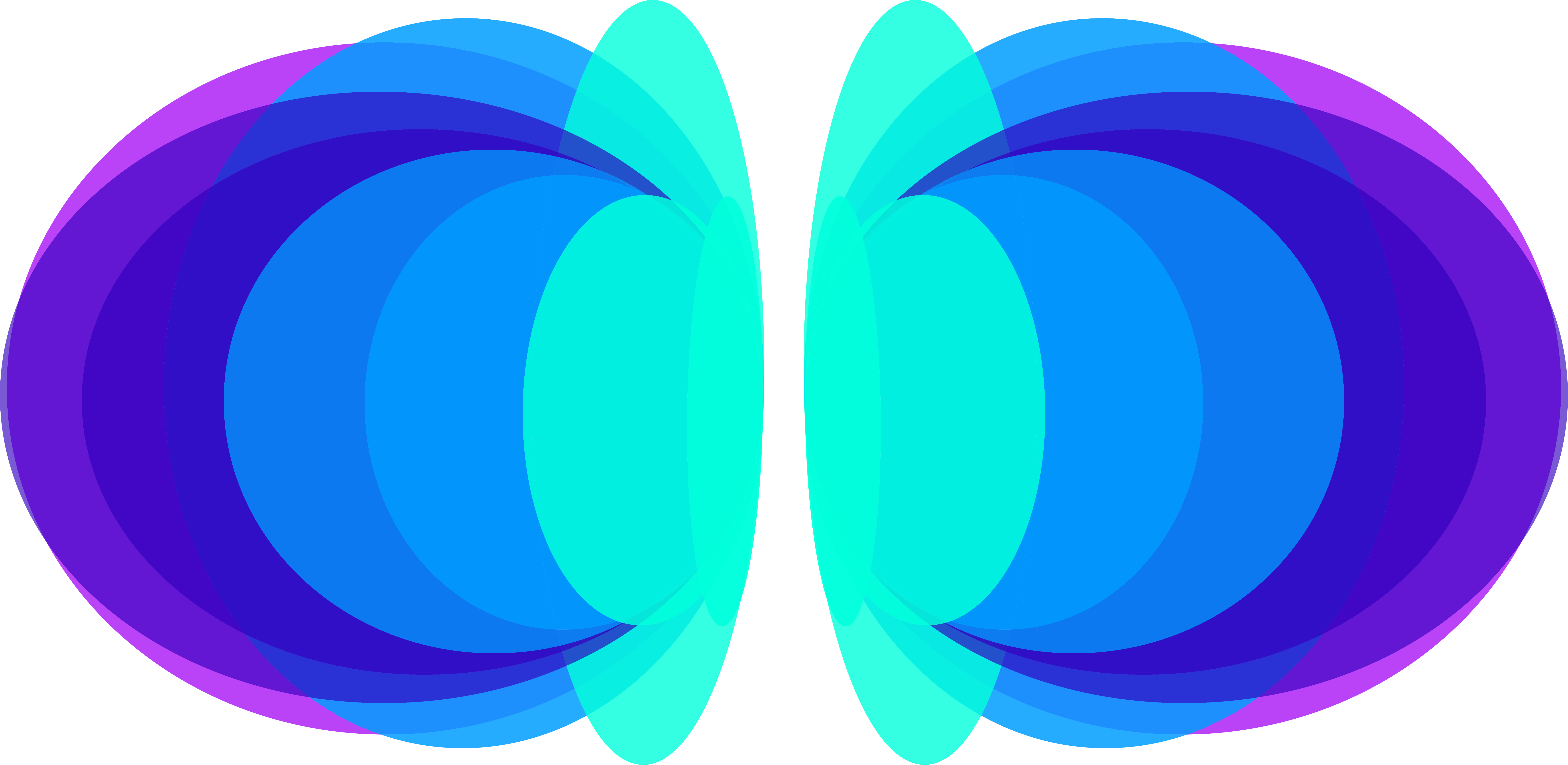 8
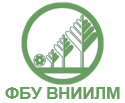 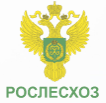 Исследования на модельных  ЛЕСНЫХ  УЧАСТКАХ с использованием камер технического зрения
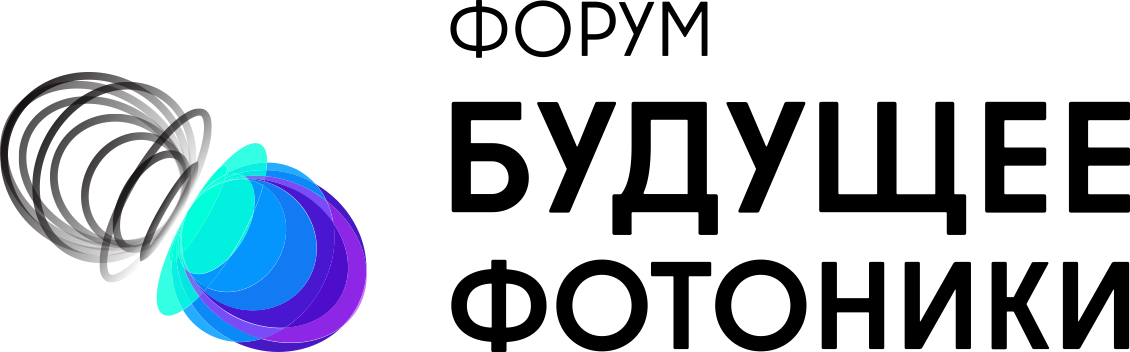 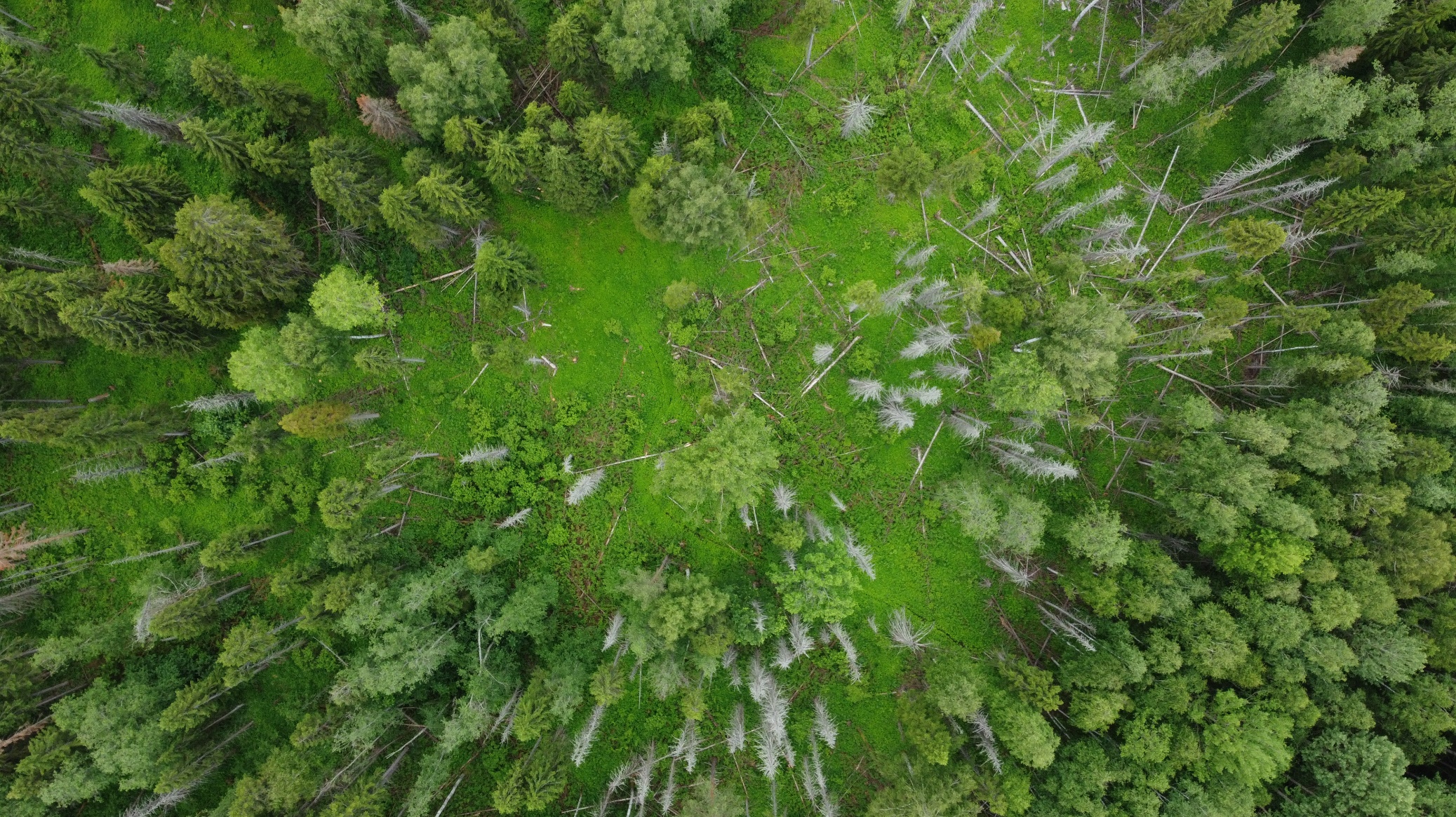 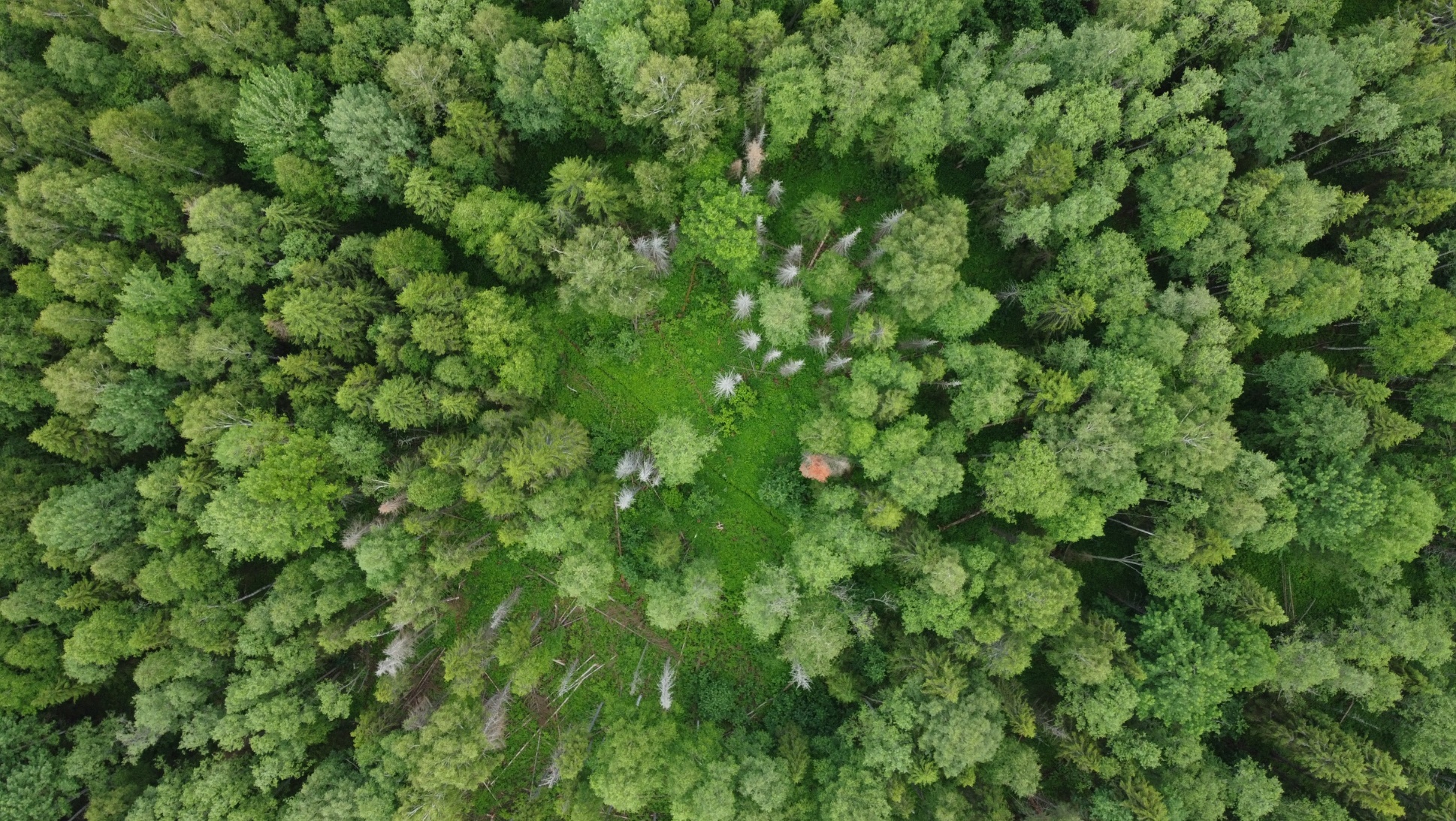 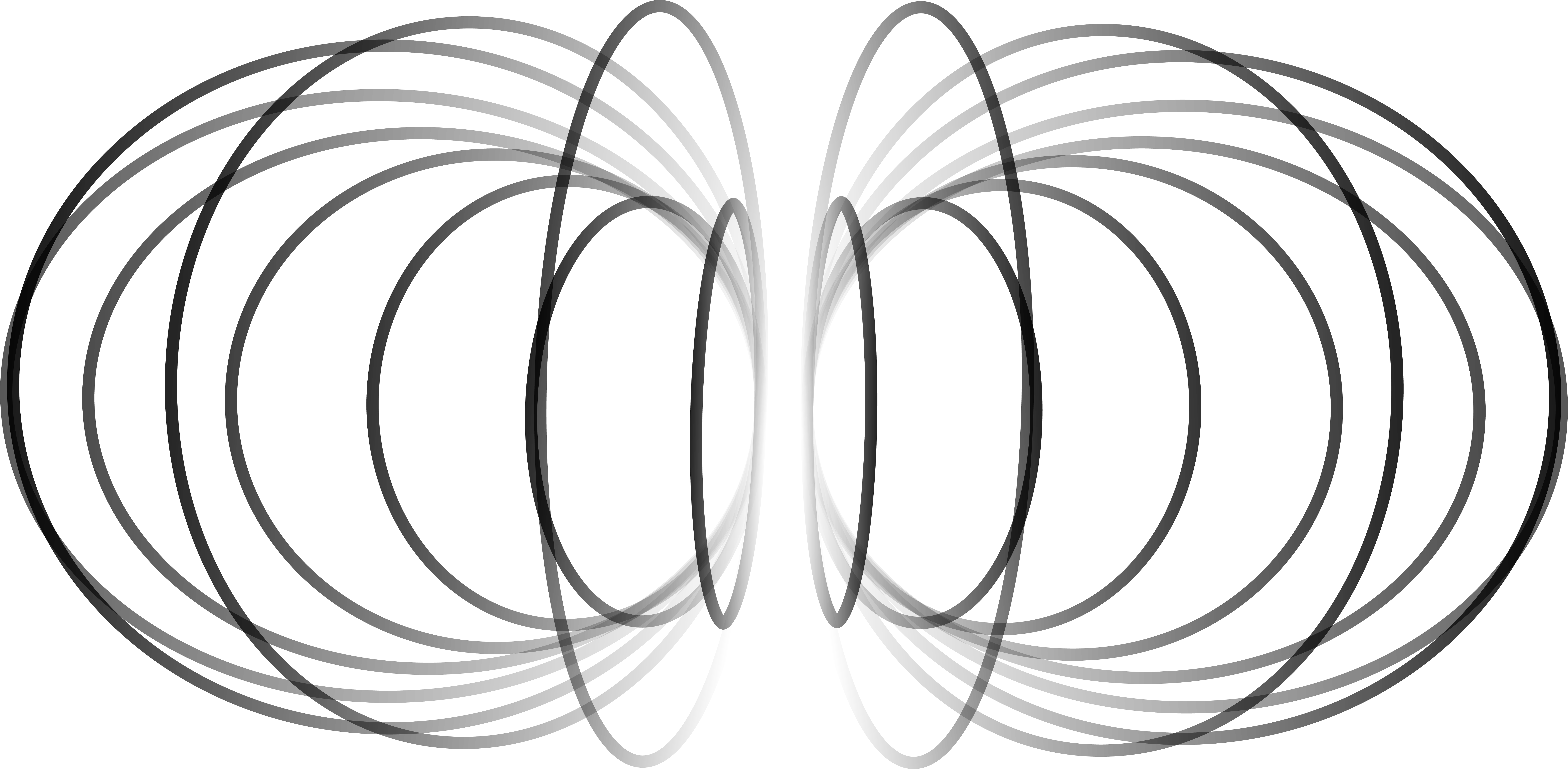 Сухостой ели
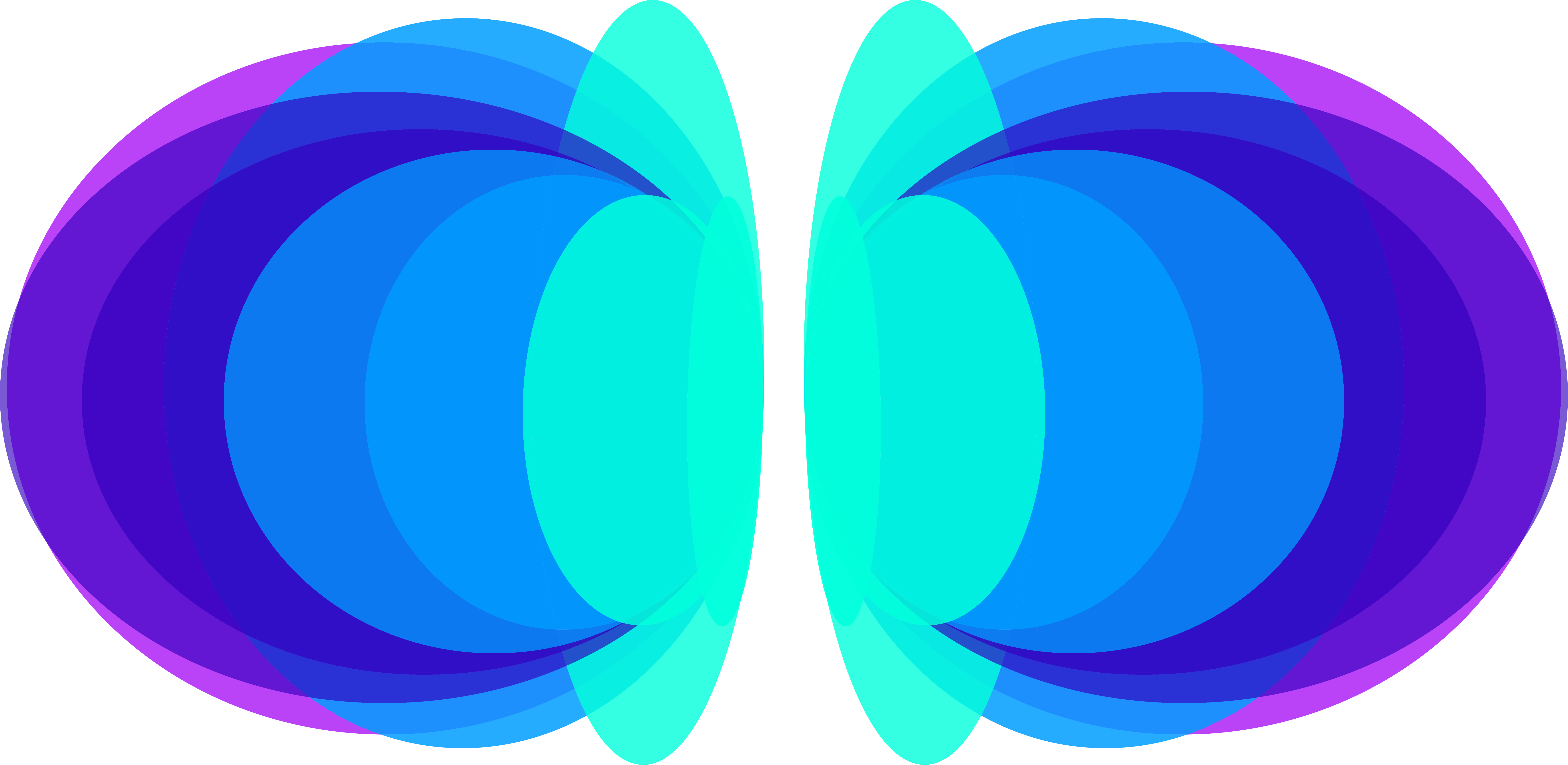 9
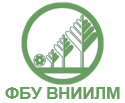 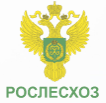 Исследования на модельных  ЛЕСНЫХ  УЧАСТКАХ с использованием камер технического зрения
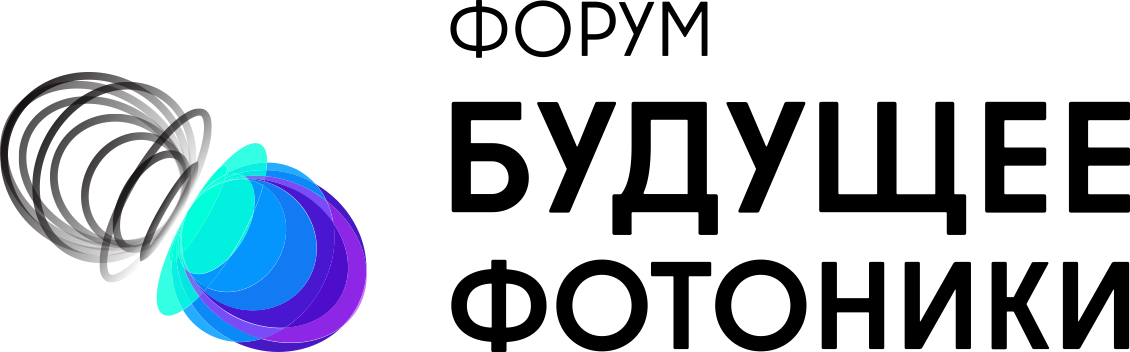 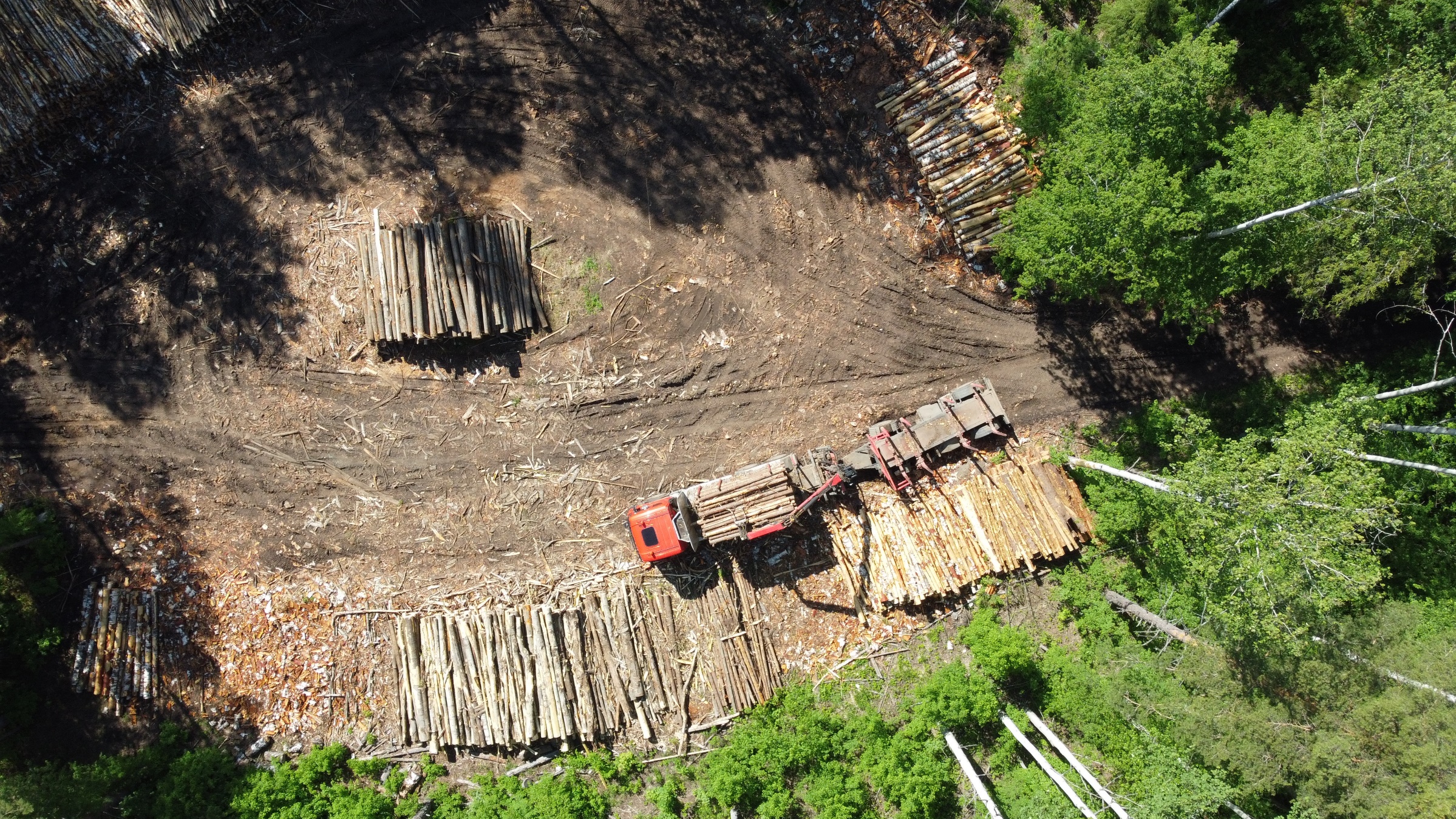 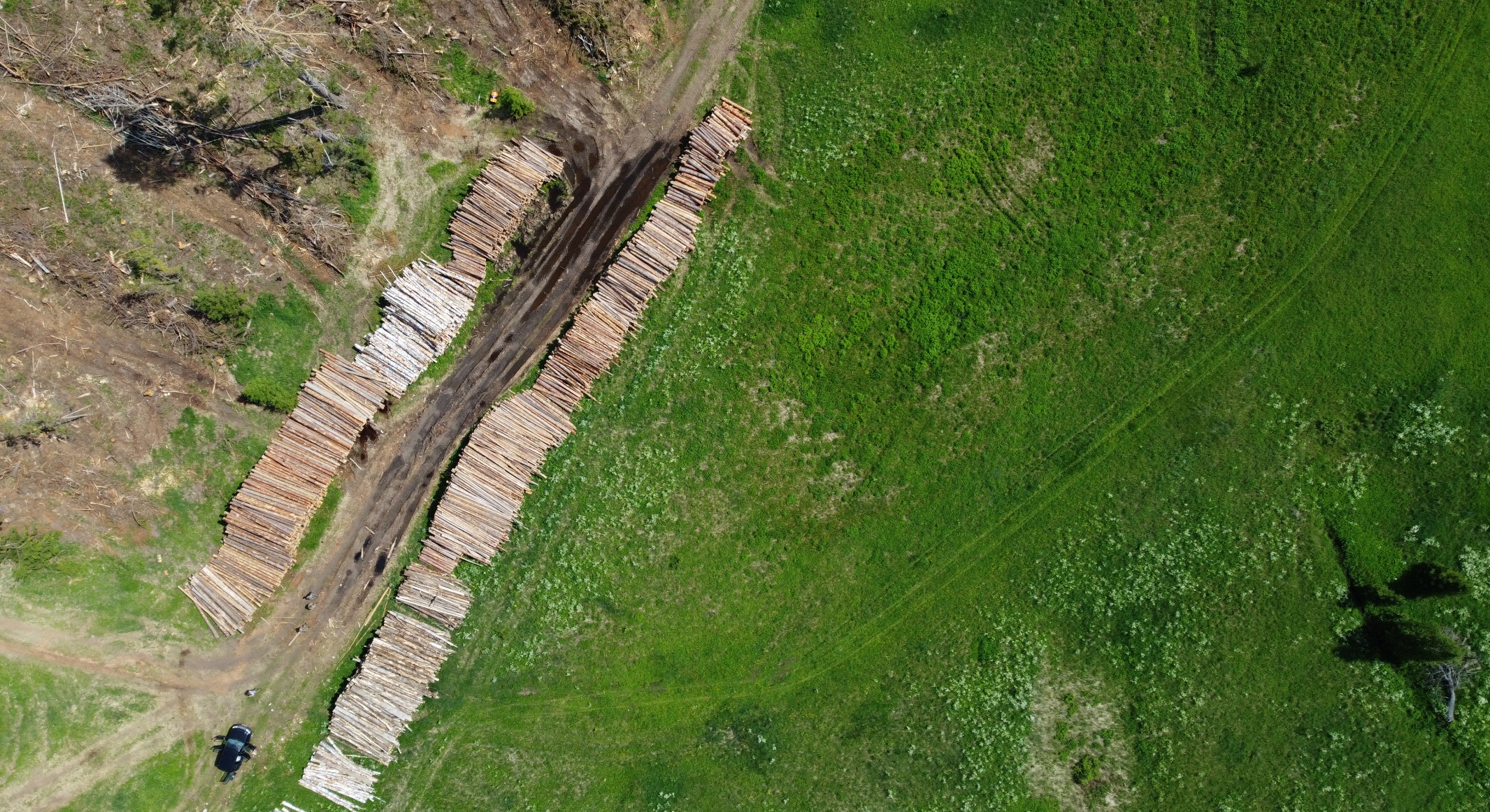 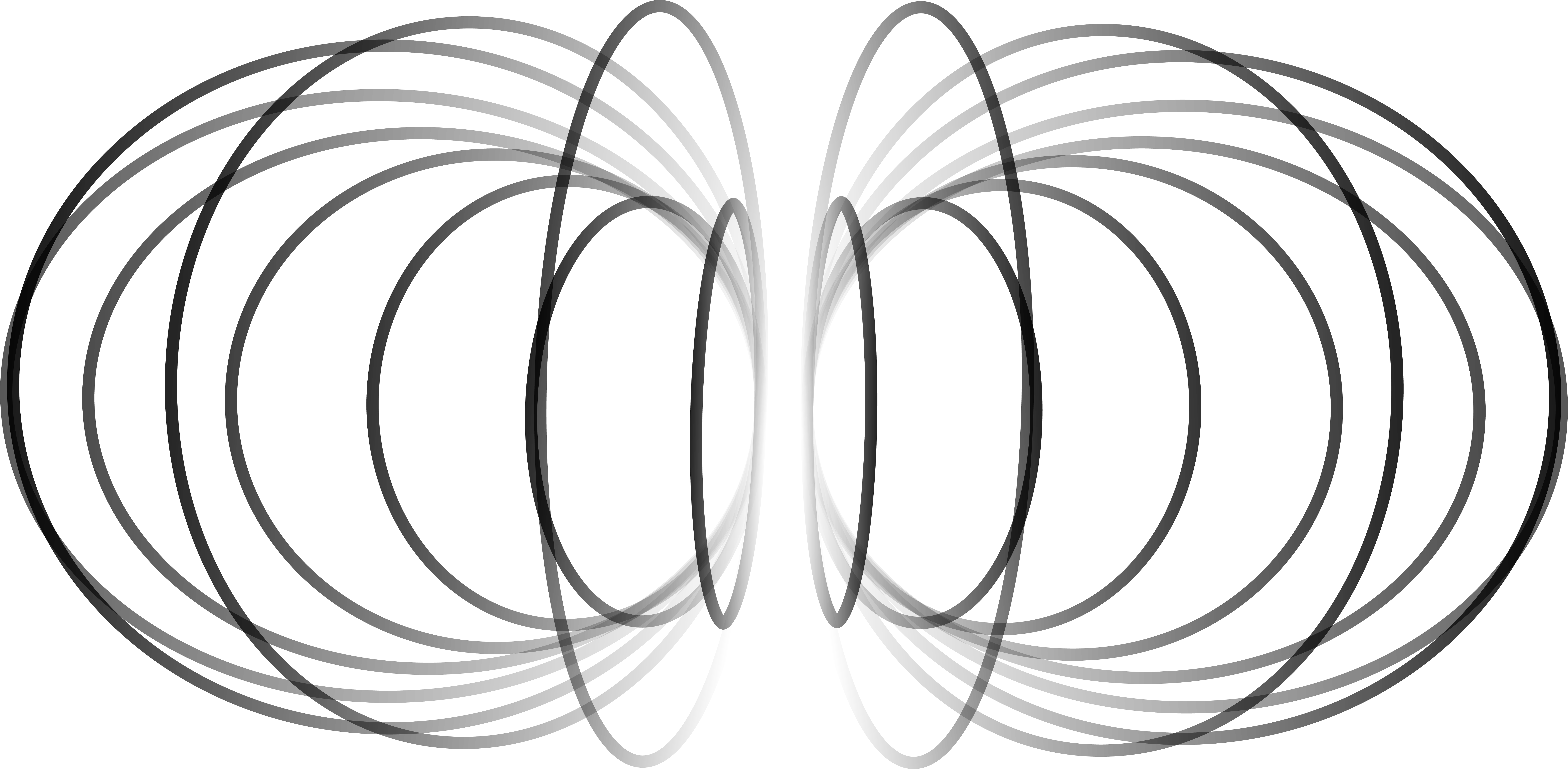 Штабели сортиментов
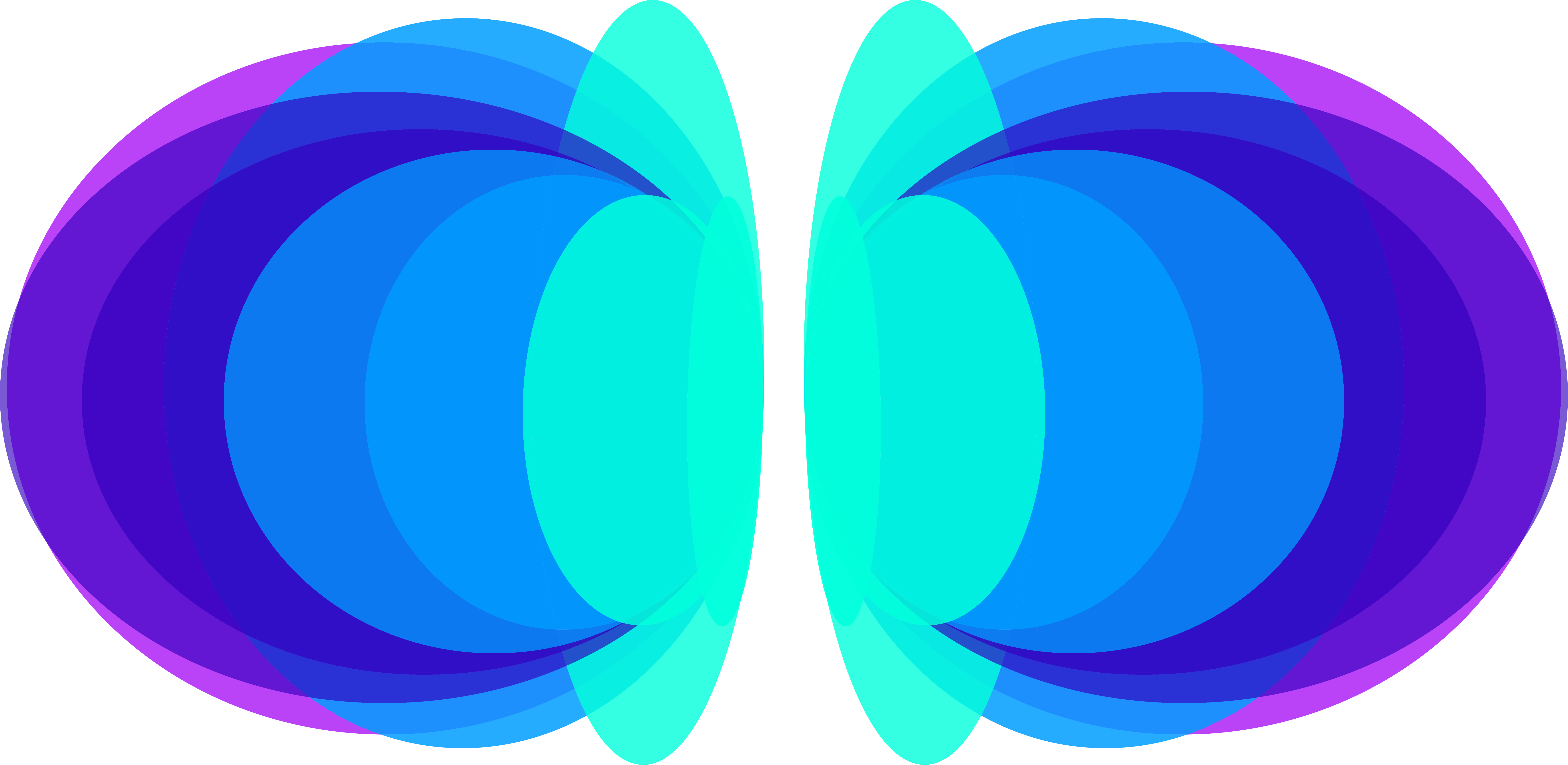 10
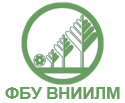 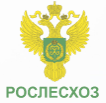 Исследования на модельных  ЛЕСНЫХ  УЧАСТКАХ с использованием камер технического зрения
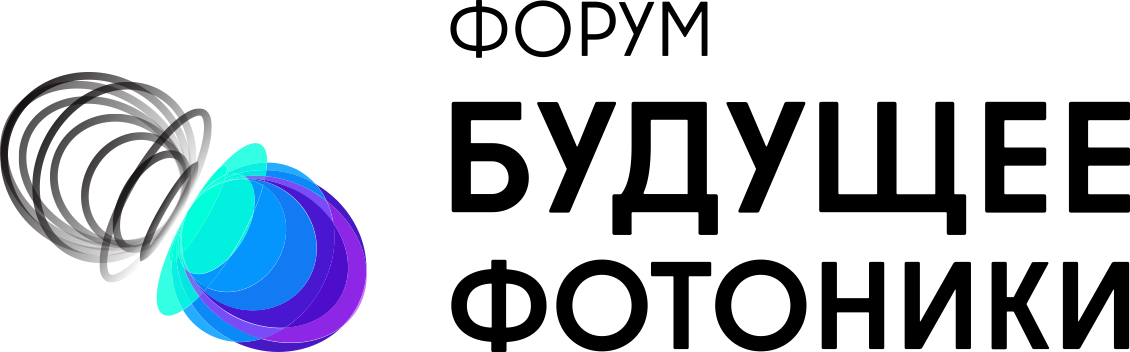 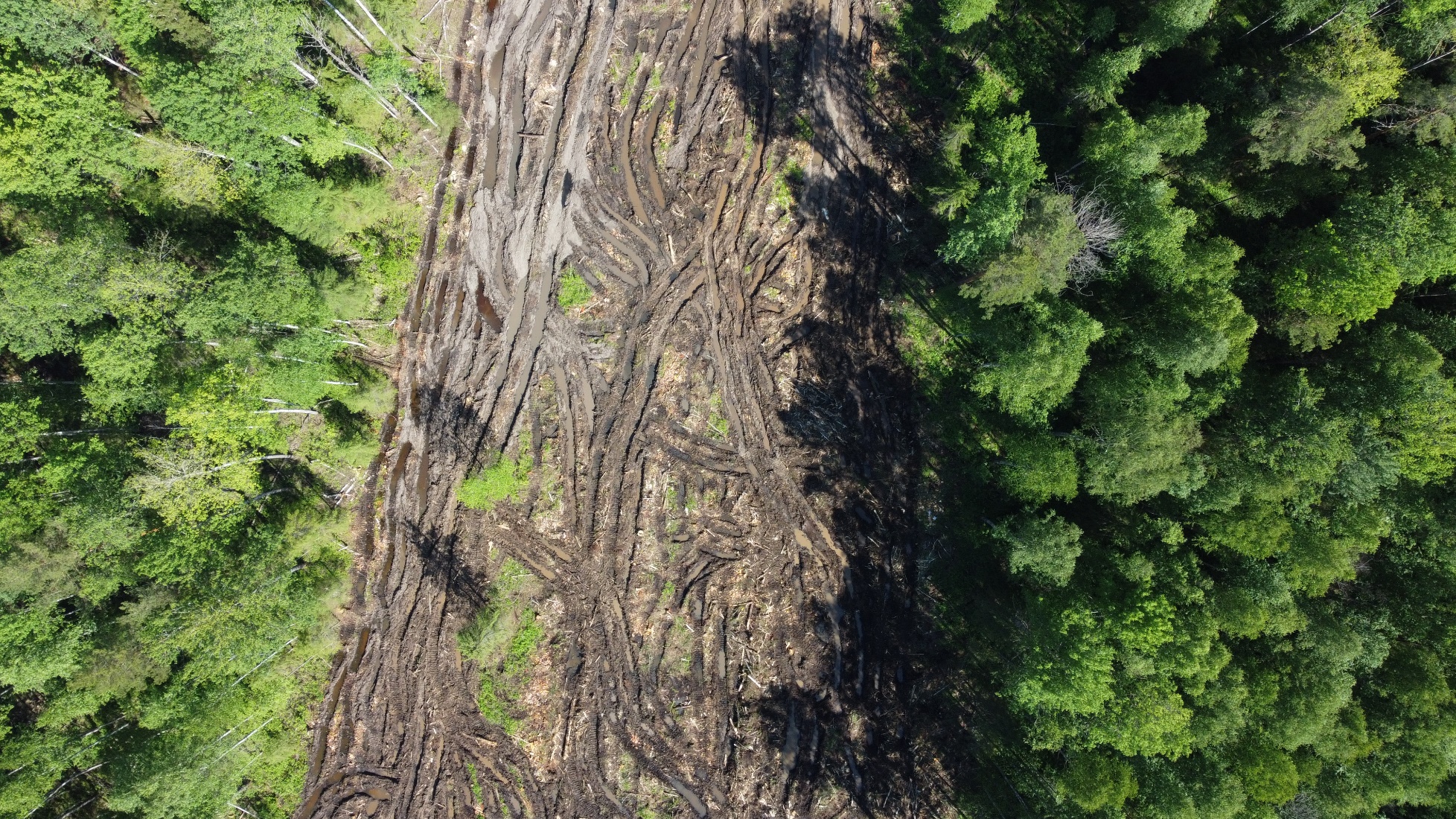 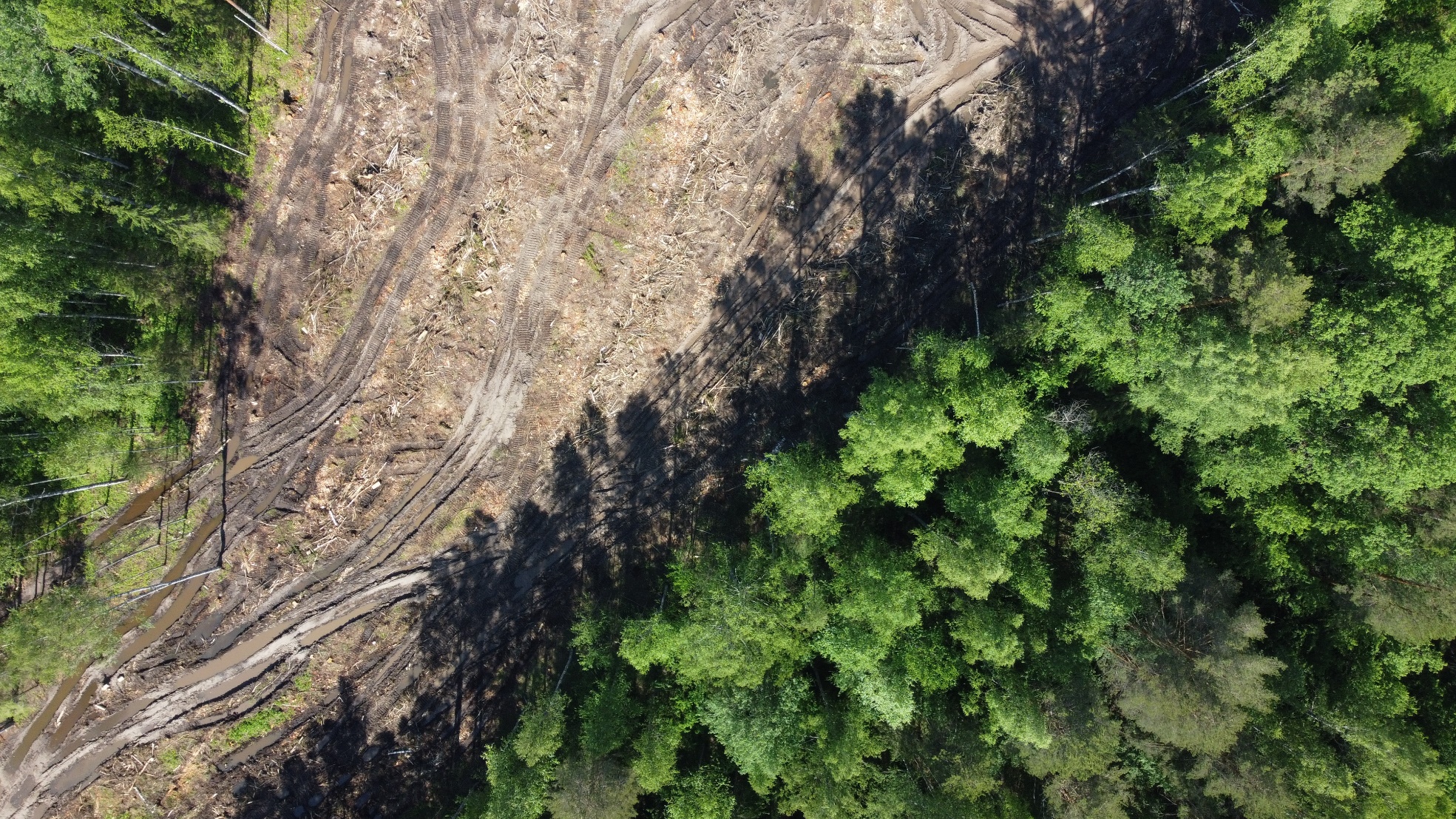 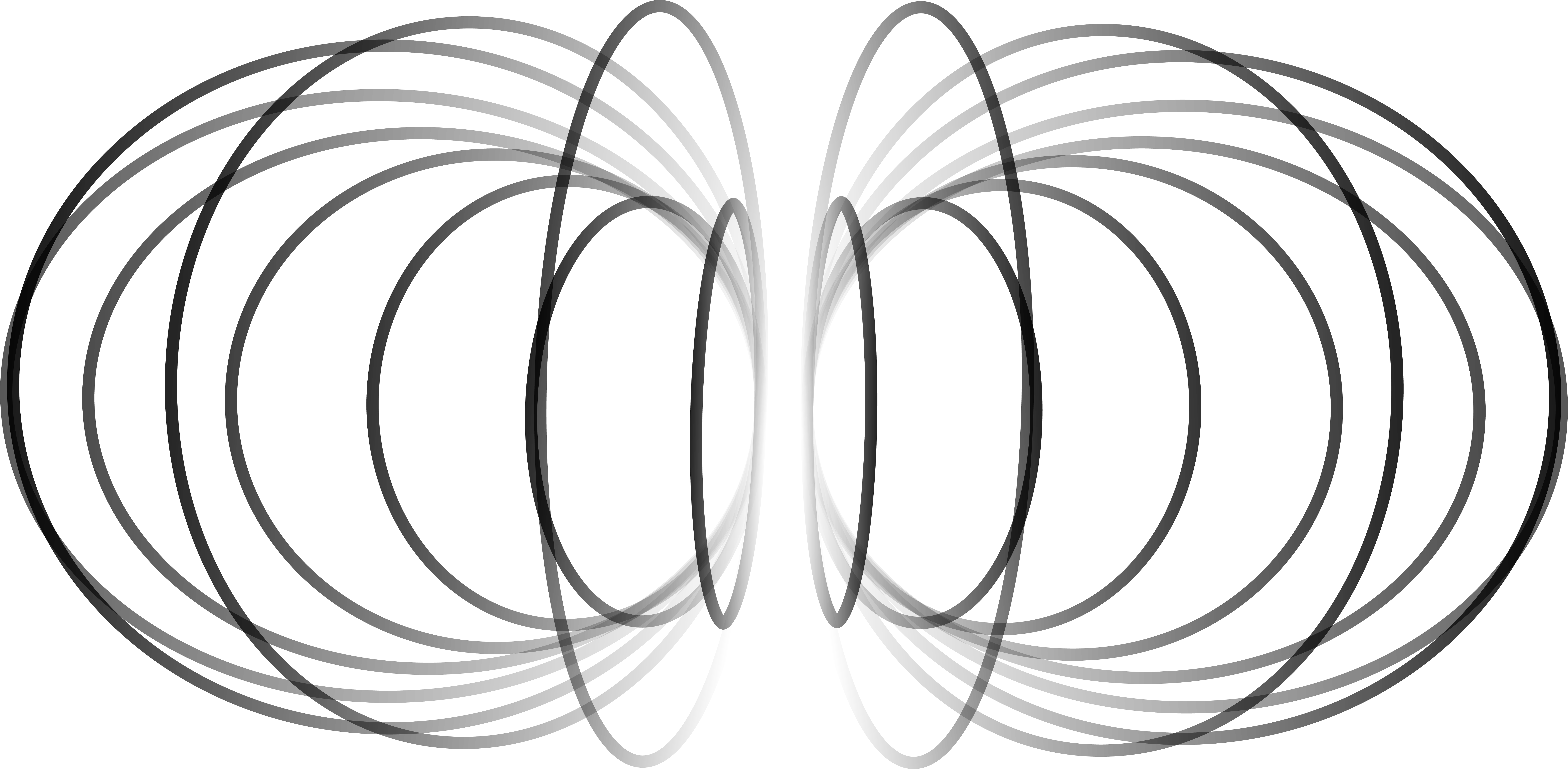 Повреждение почвы
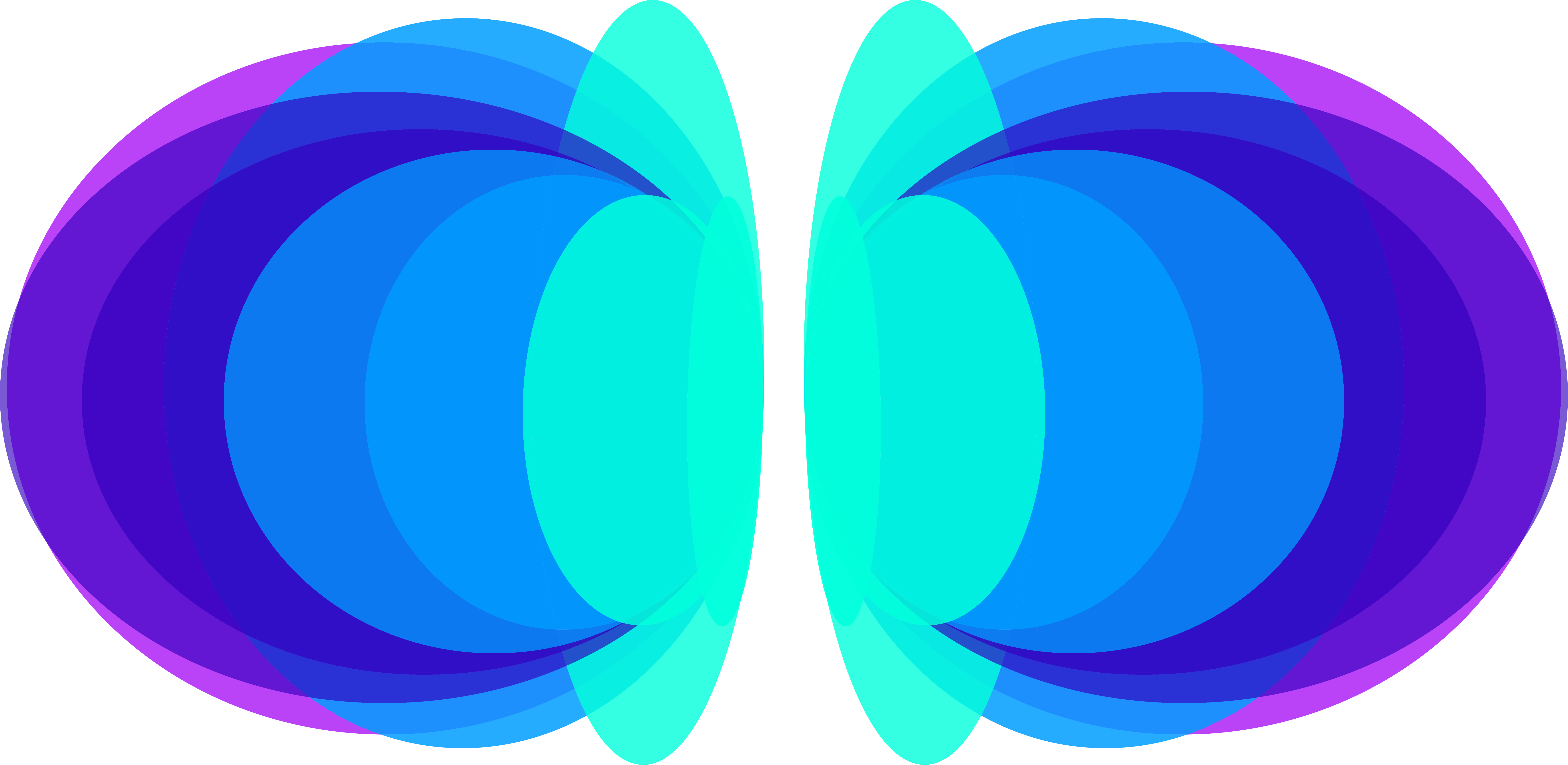 11
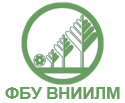 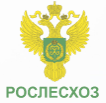 Технология детектирования объектов с применением БАС
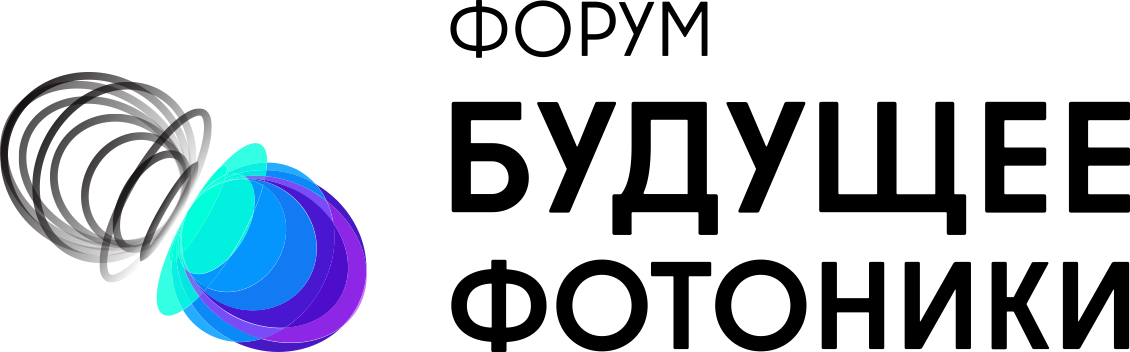 Всего было снято 18 фотографий, при этом фотограмметрическая обработка составила 9 минут.
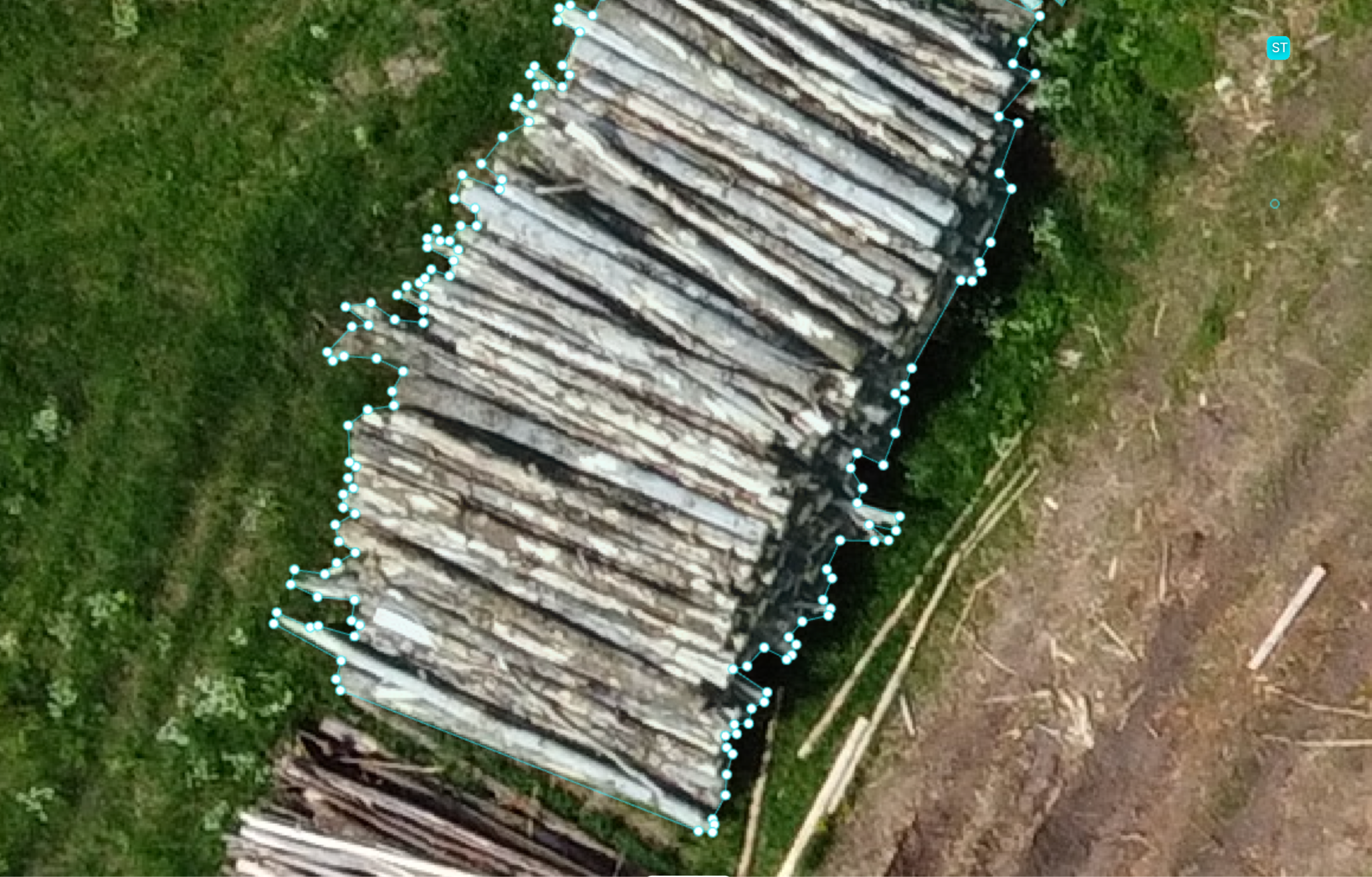 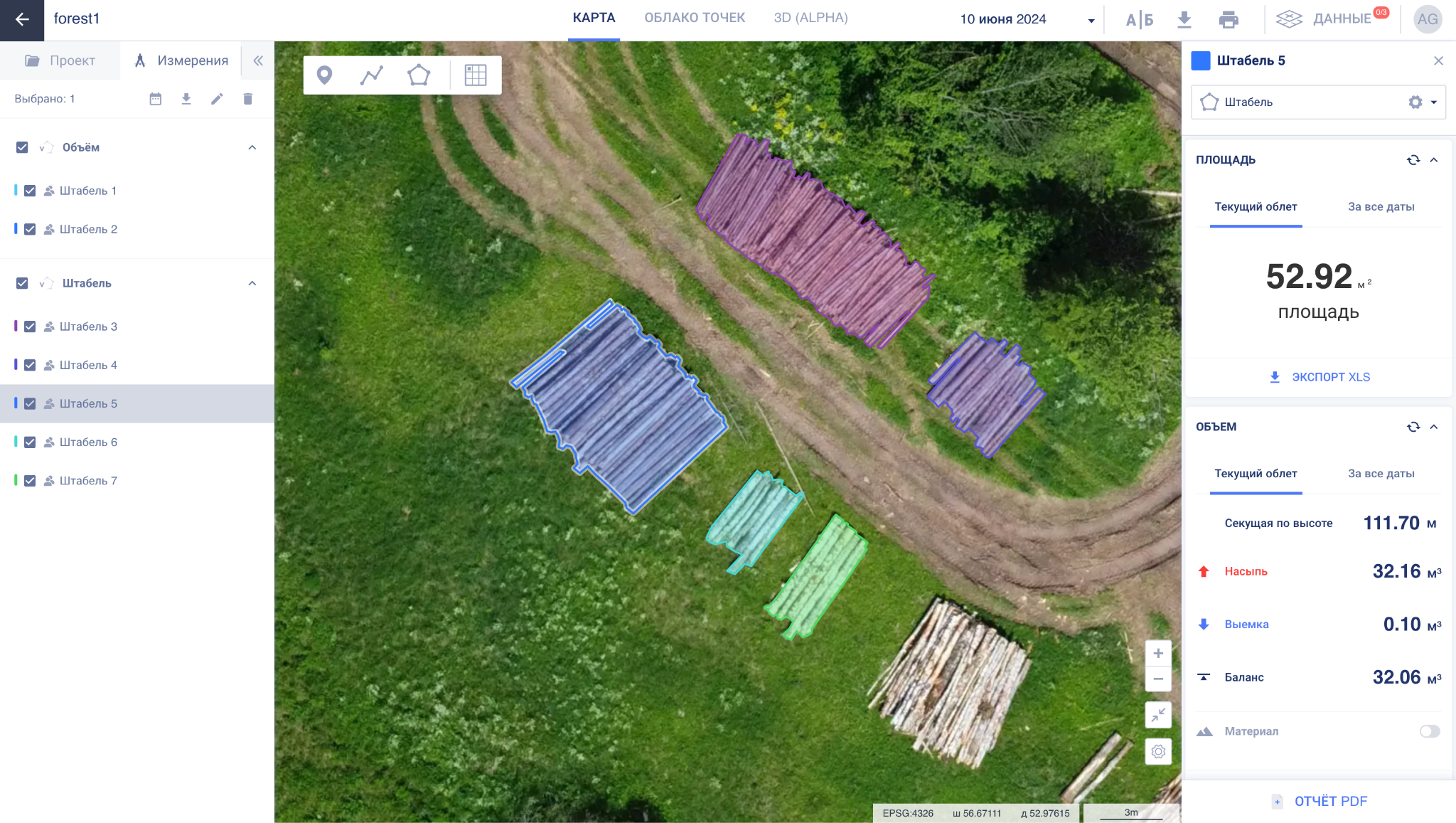 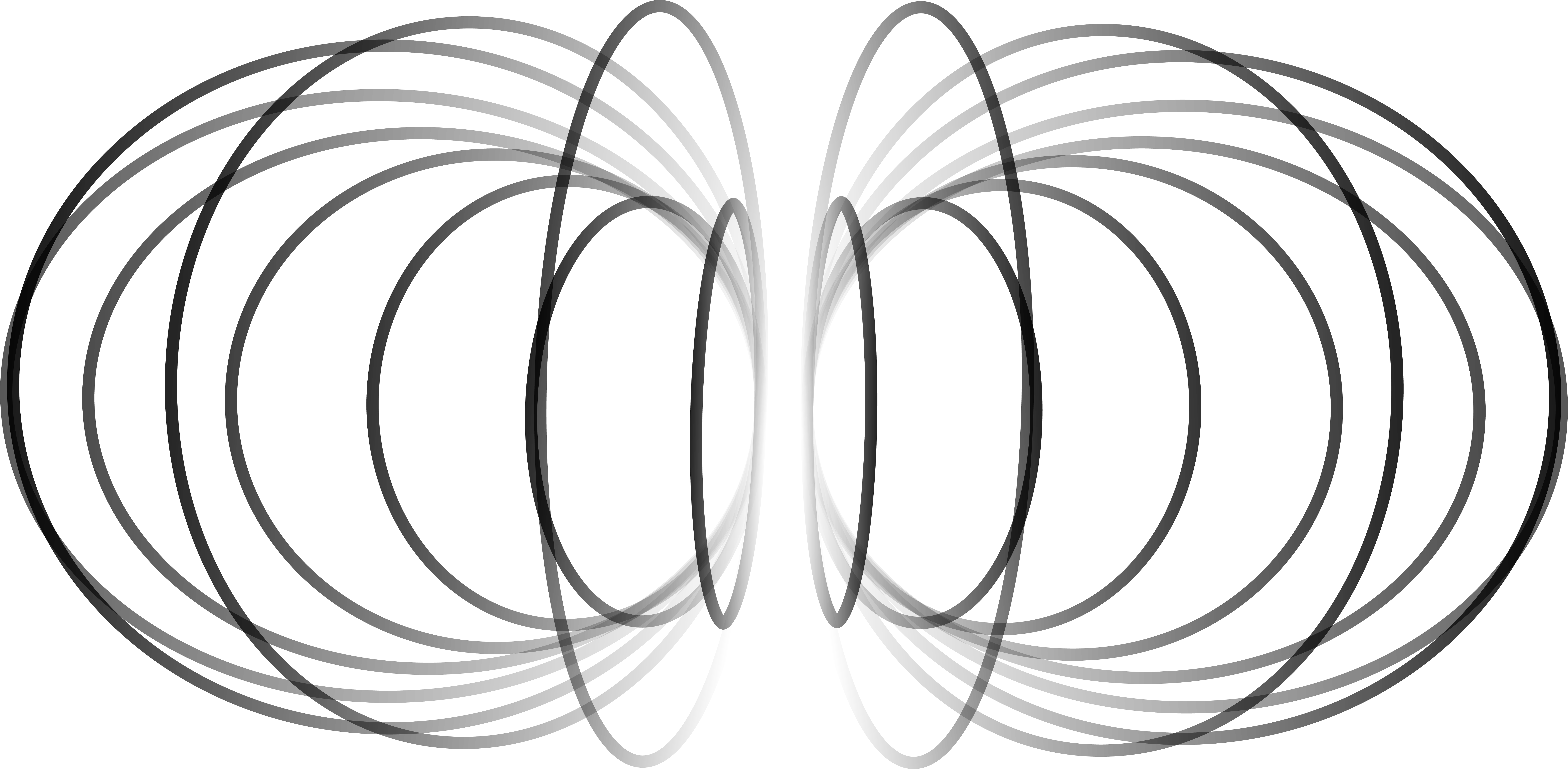 Ручная разметка данных в специализированной программе
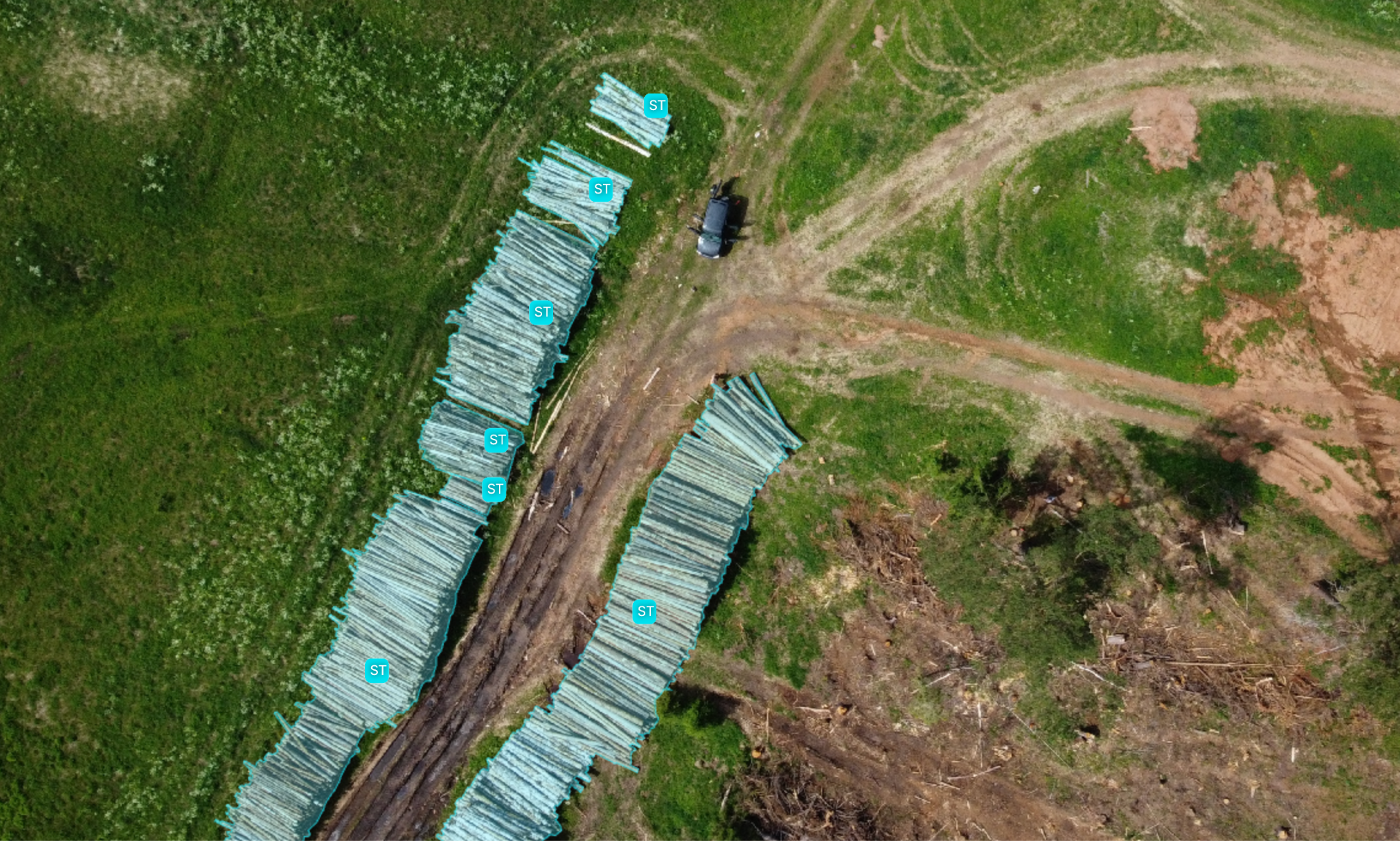 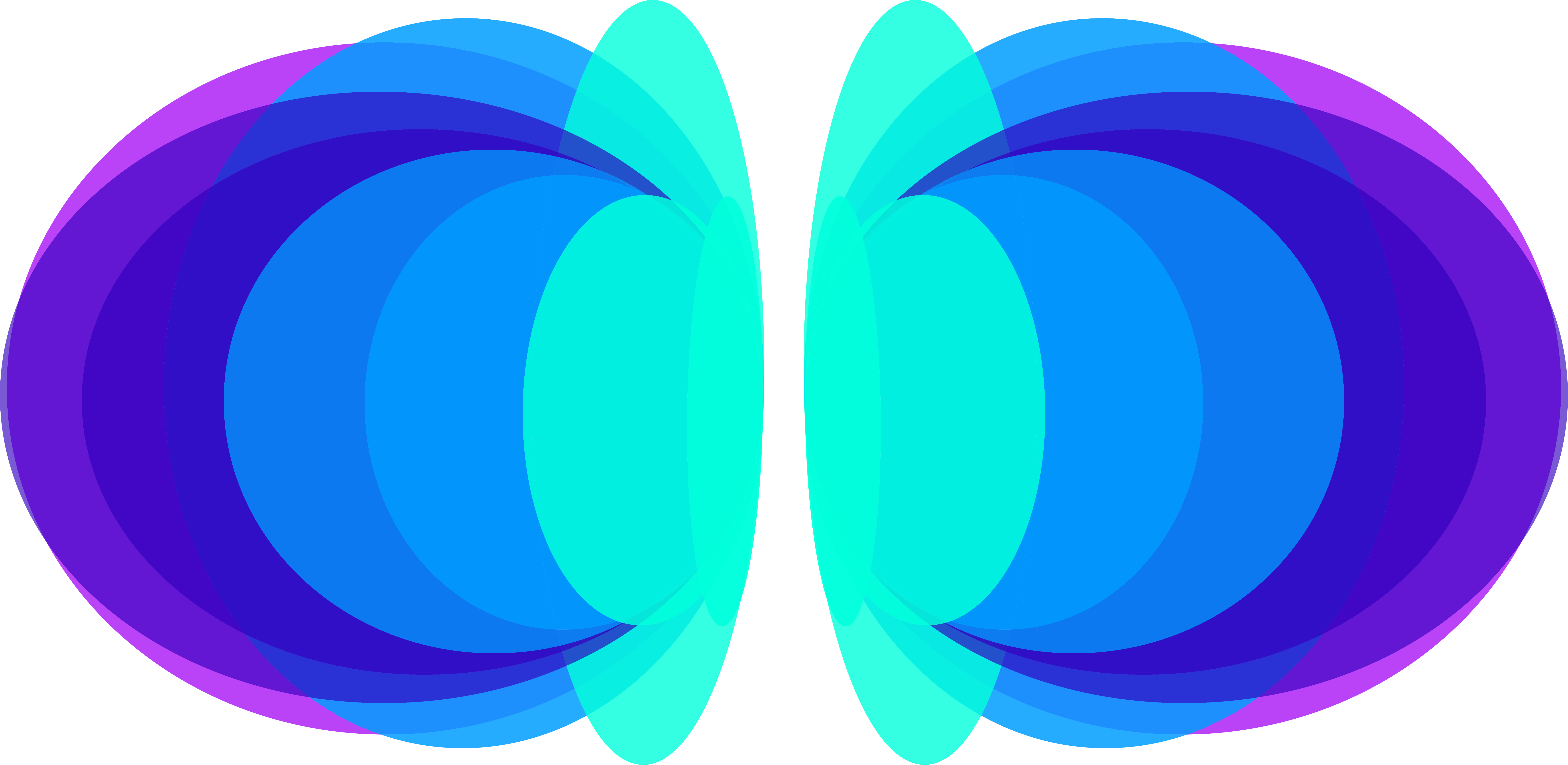 Полигональный контур создается, устанавливая точки по периметру штабеля, чтобы максимально точно описать его форму
12
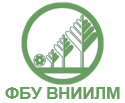 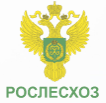 Технология детектирования объектов с применением БАС
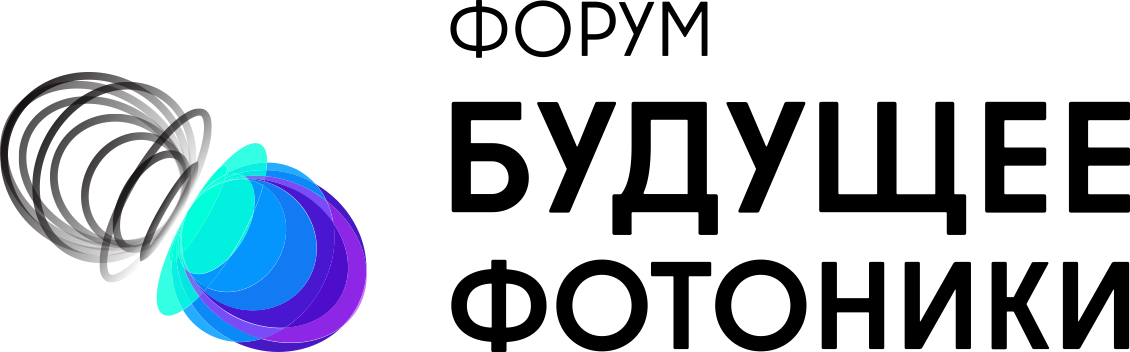 Результаты анализа изображения аэрофотосъемки по определению пачки хлыстов, валежа и отдельных хвойных хлыстов
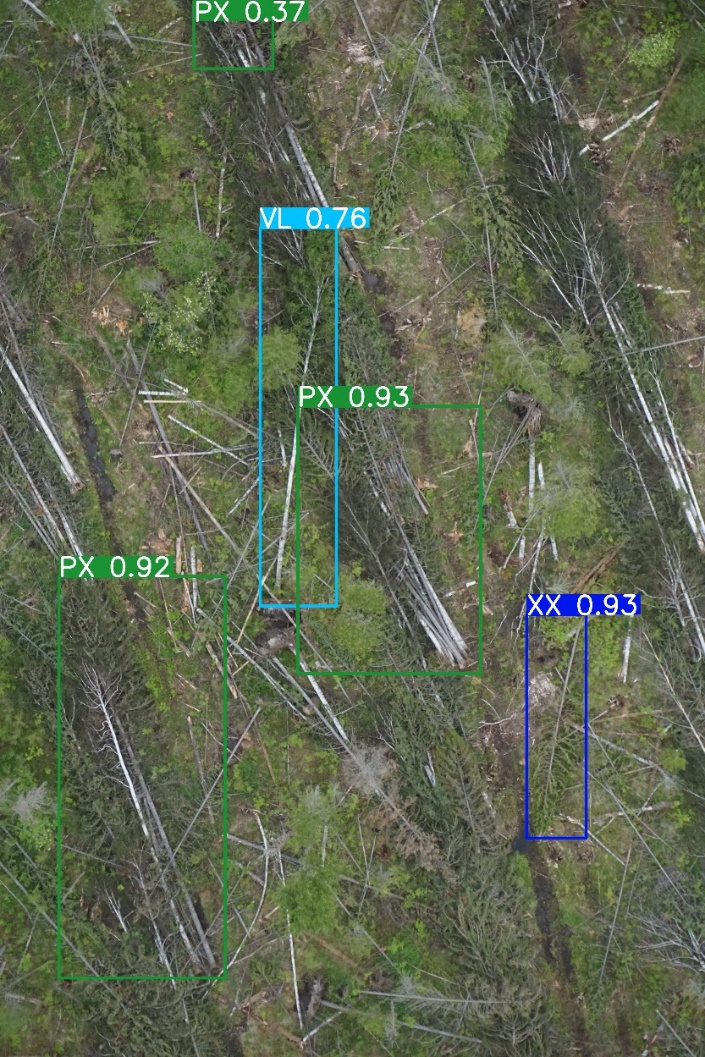 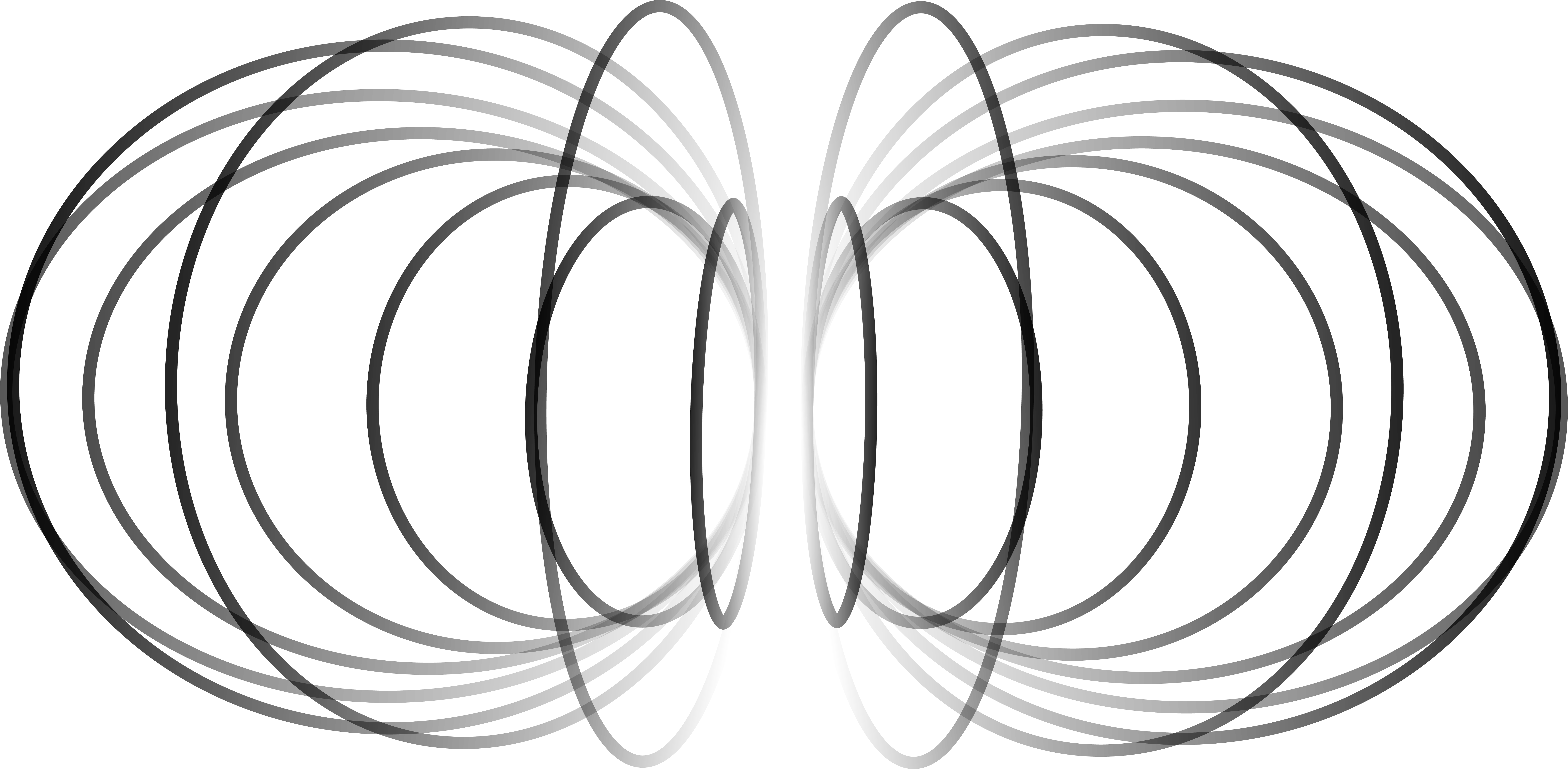 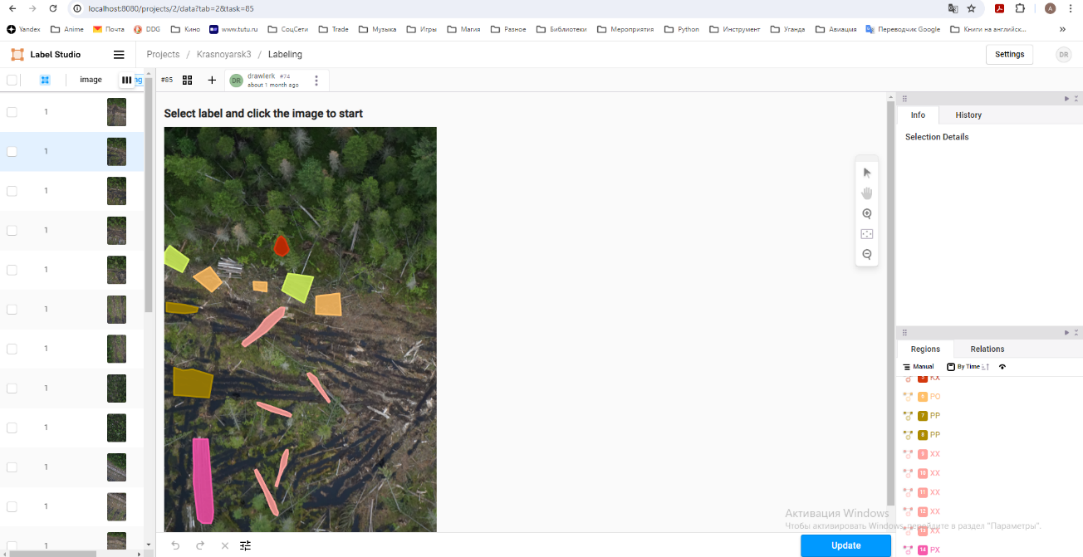 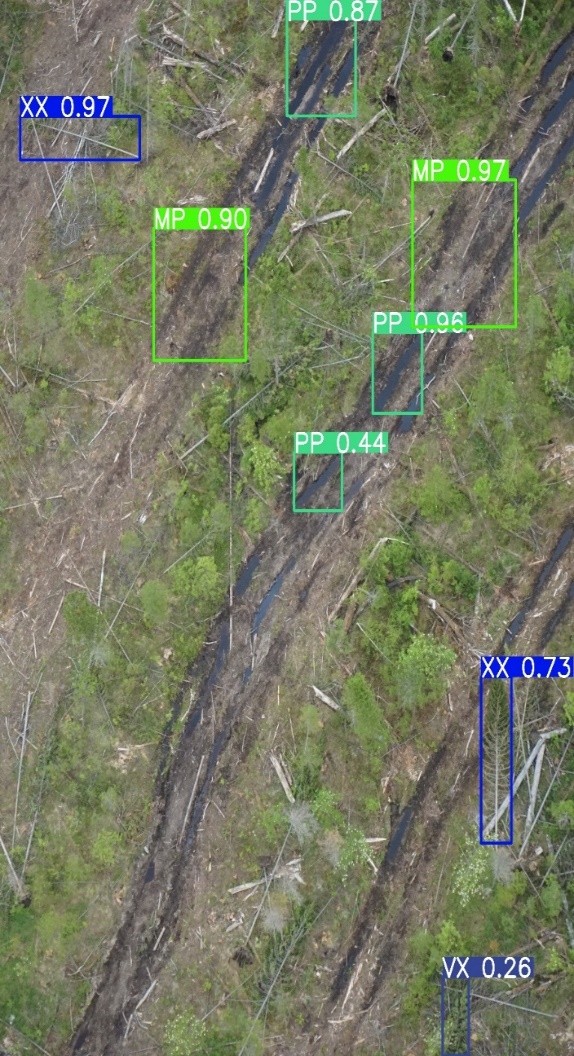 Результаты анализа изображения аэрофотосъемки по определению отдельных хвойных хлыстов, переувлажнения почвы, ветровала хвойных пород
Разметка данных в специализированной программе
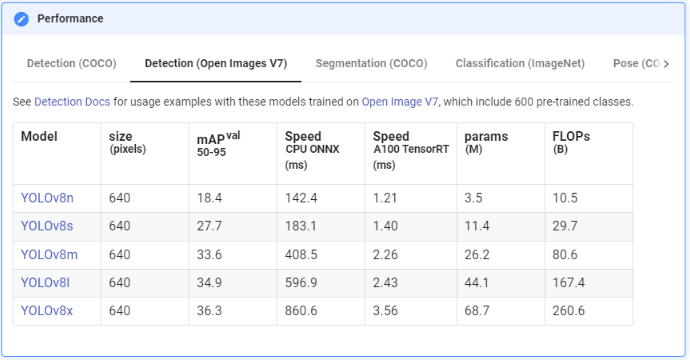 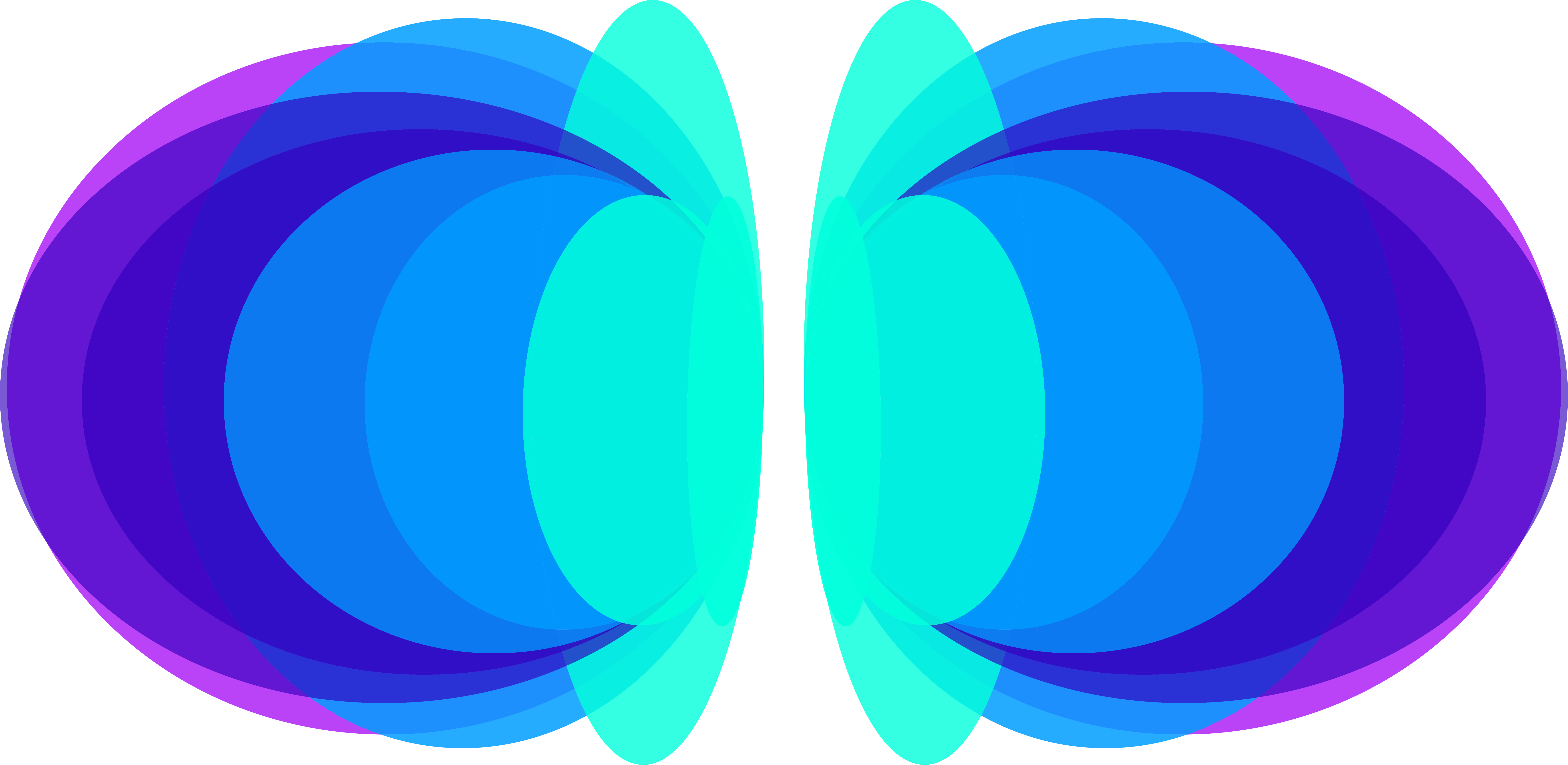 Параметры обработки данных различными моделями
13
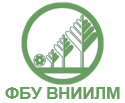 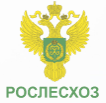 Применение сверточной НЕЙРОСЕТИ для дешифрирования данных съемки высокого пространственного разрешения в видимом диапазоне спектра
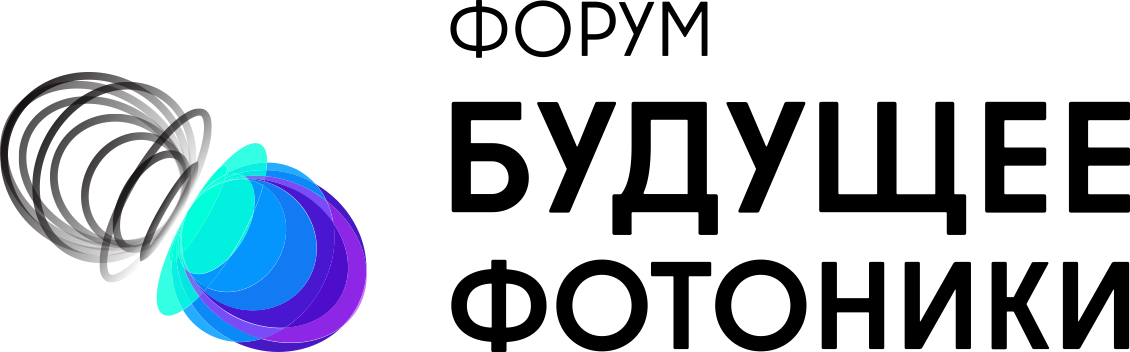 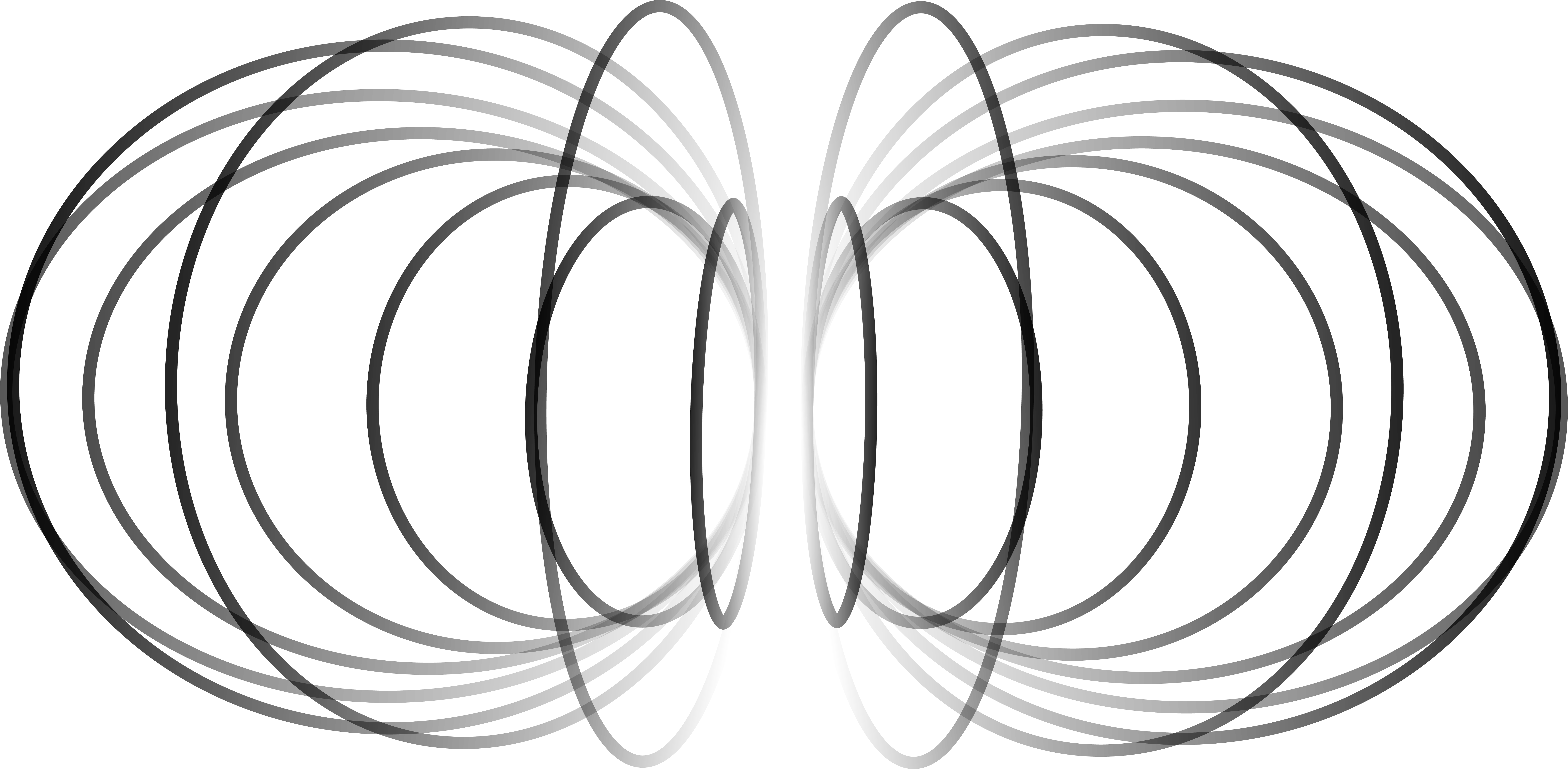 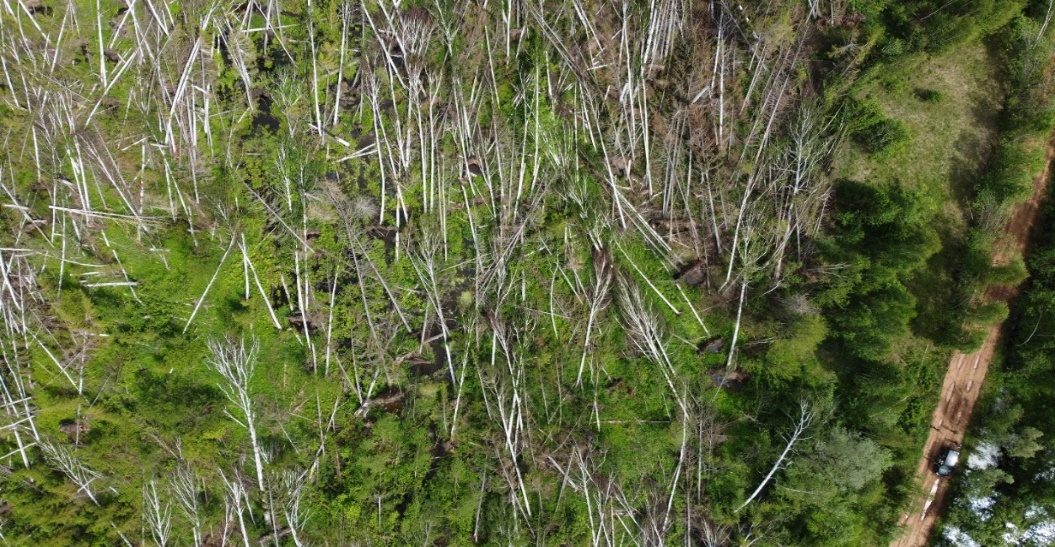 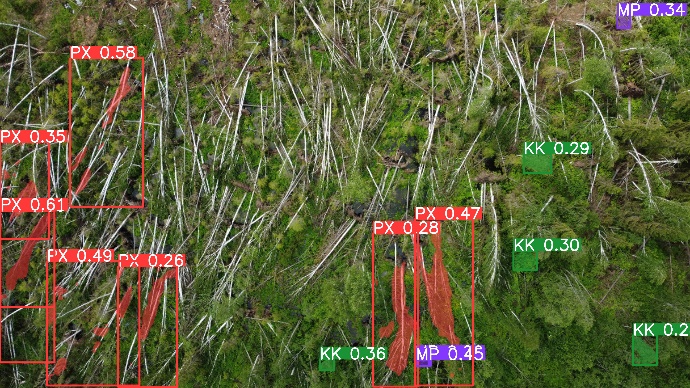 Результаты анализа изображения аэрофотосъемки по определению ветровальных деревьев березы
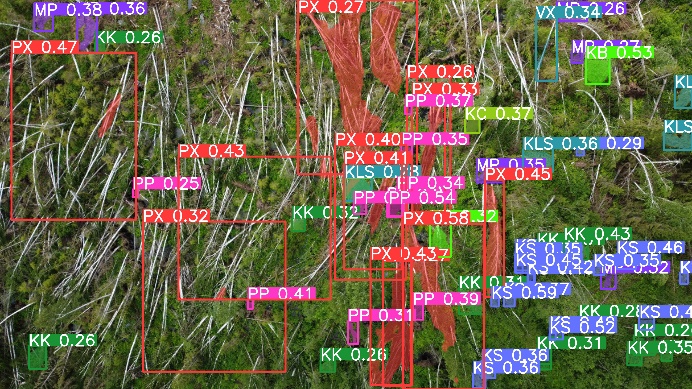 Разметка данных в специализированной программе
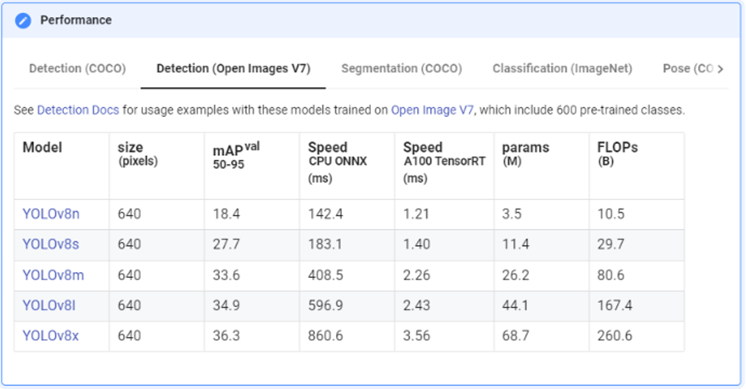 Точность определения ветровальных деревьев при использовании модели Nano (вверху) и Medium (внизу)
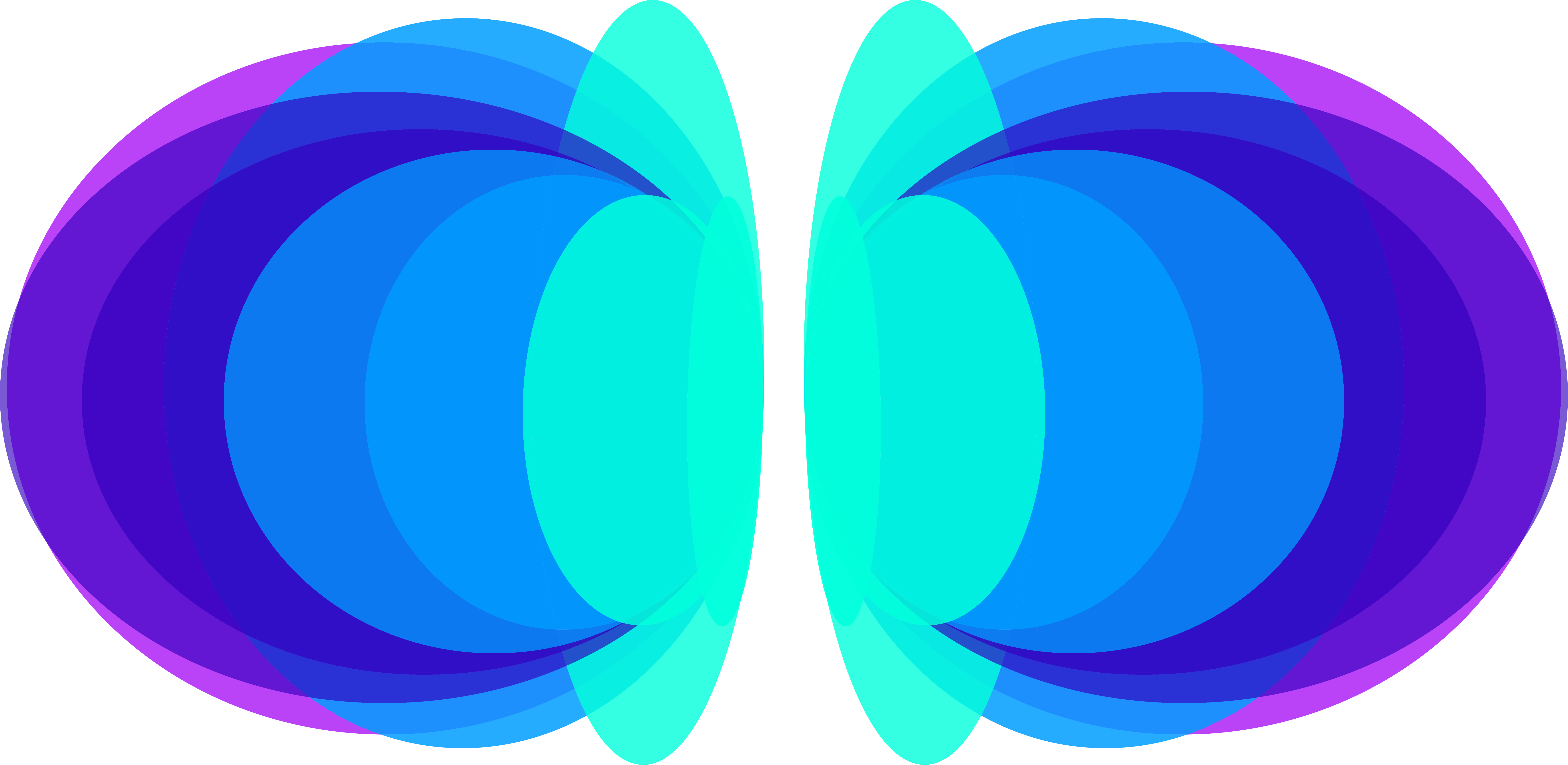 14
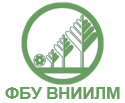 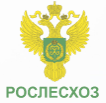 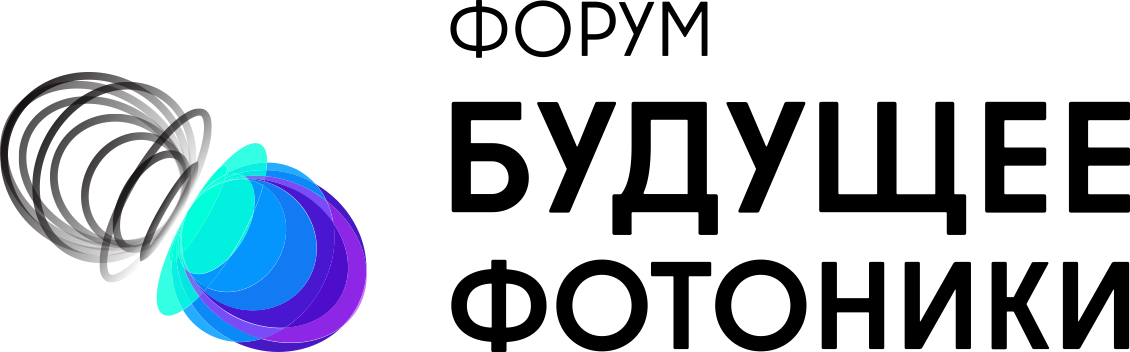 Технология машинного детектирования объектов по снимкам с БАС
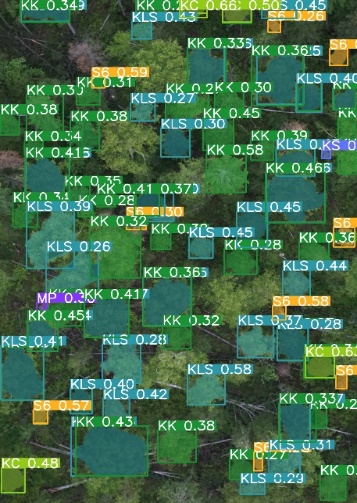 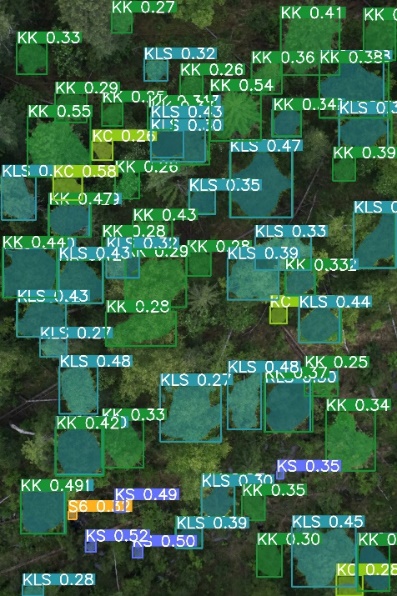 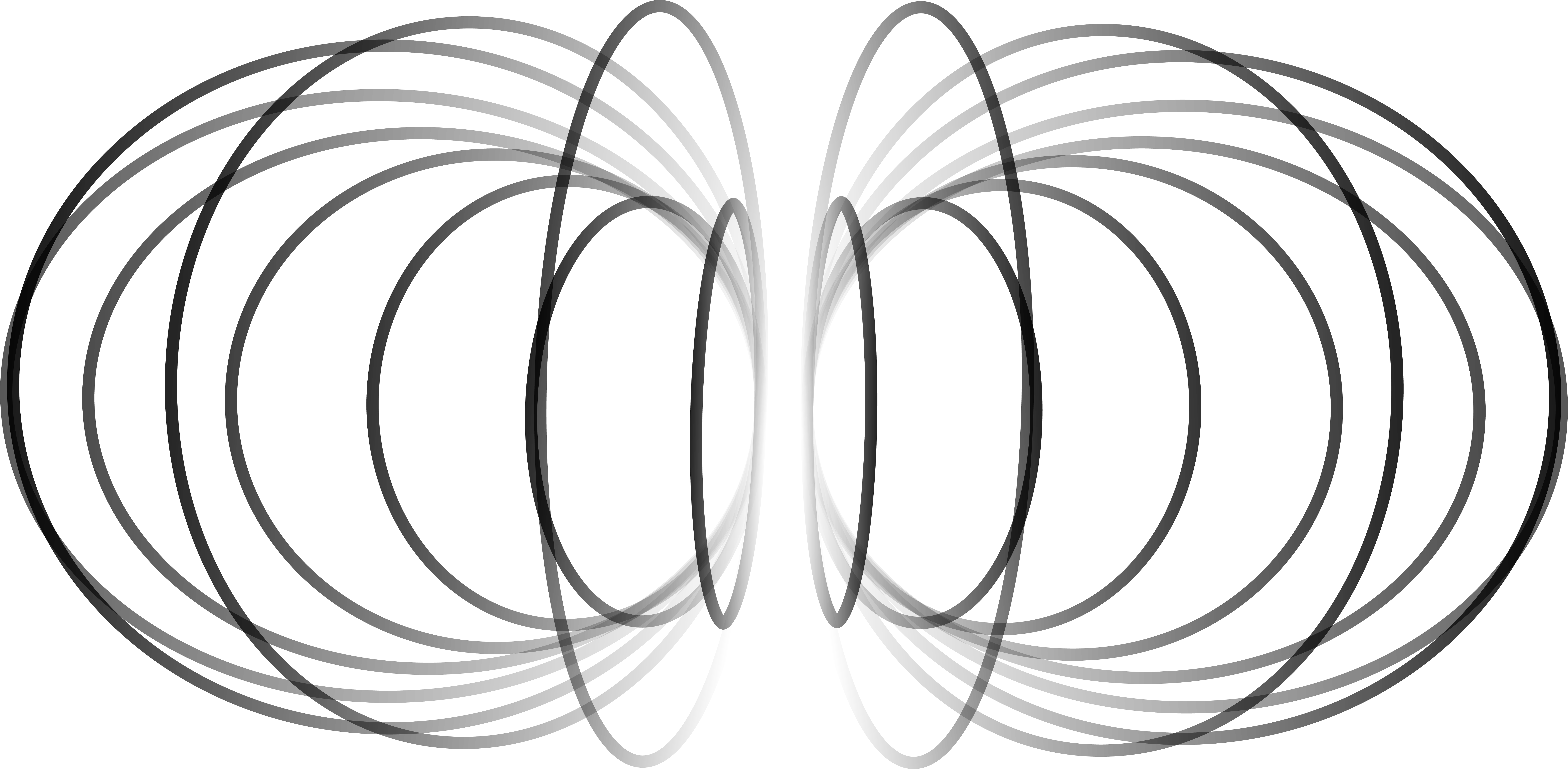 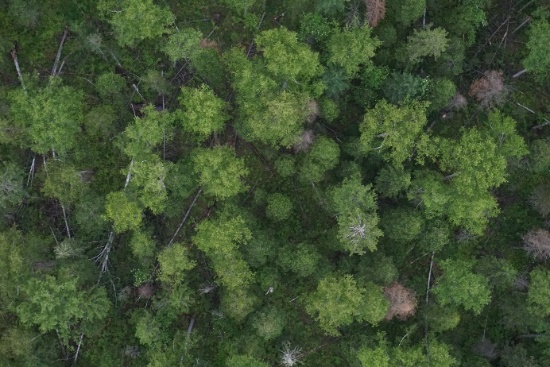 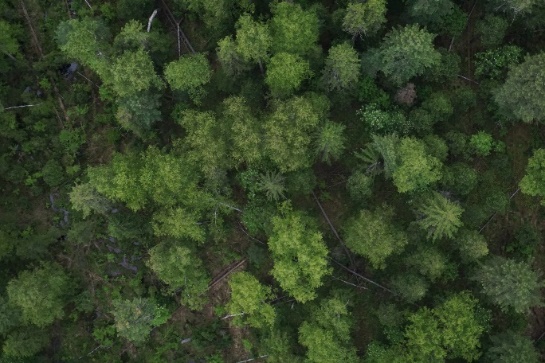 Результаты анализа изображения аэрофотосъемки по определению различных элементов в насаждении
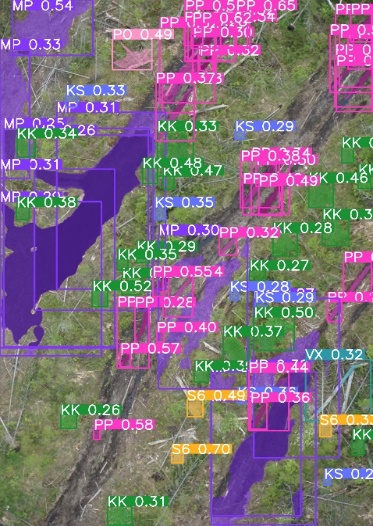 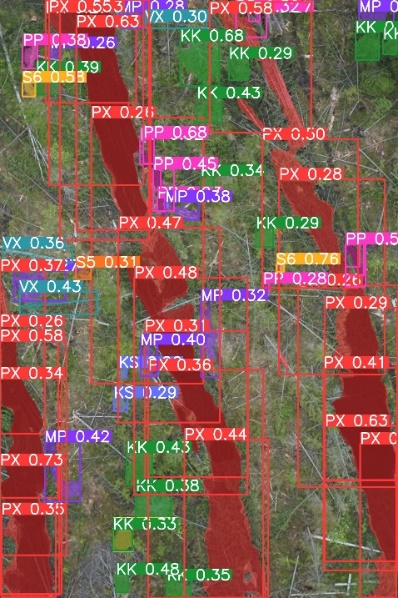 Результаты анализа изображения аэрофотосъемки по определению различных элементов на лесосеке
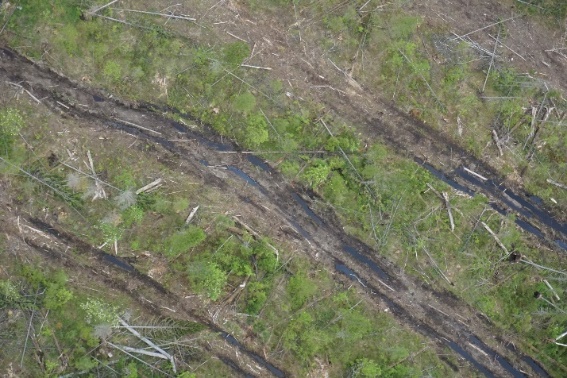 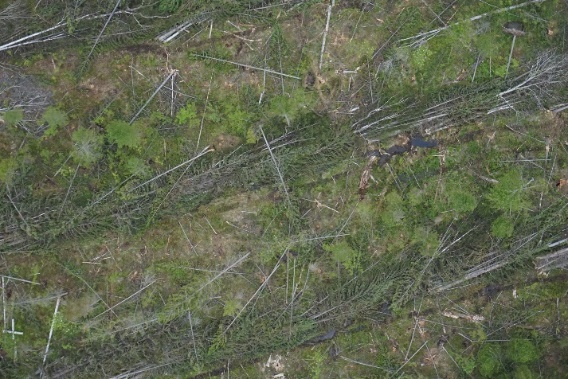 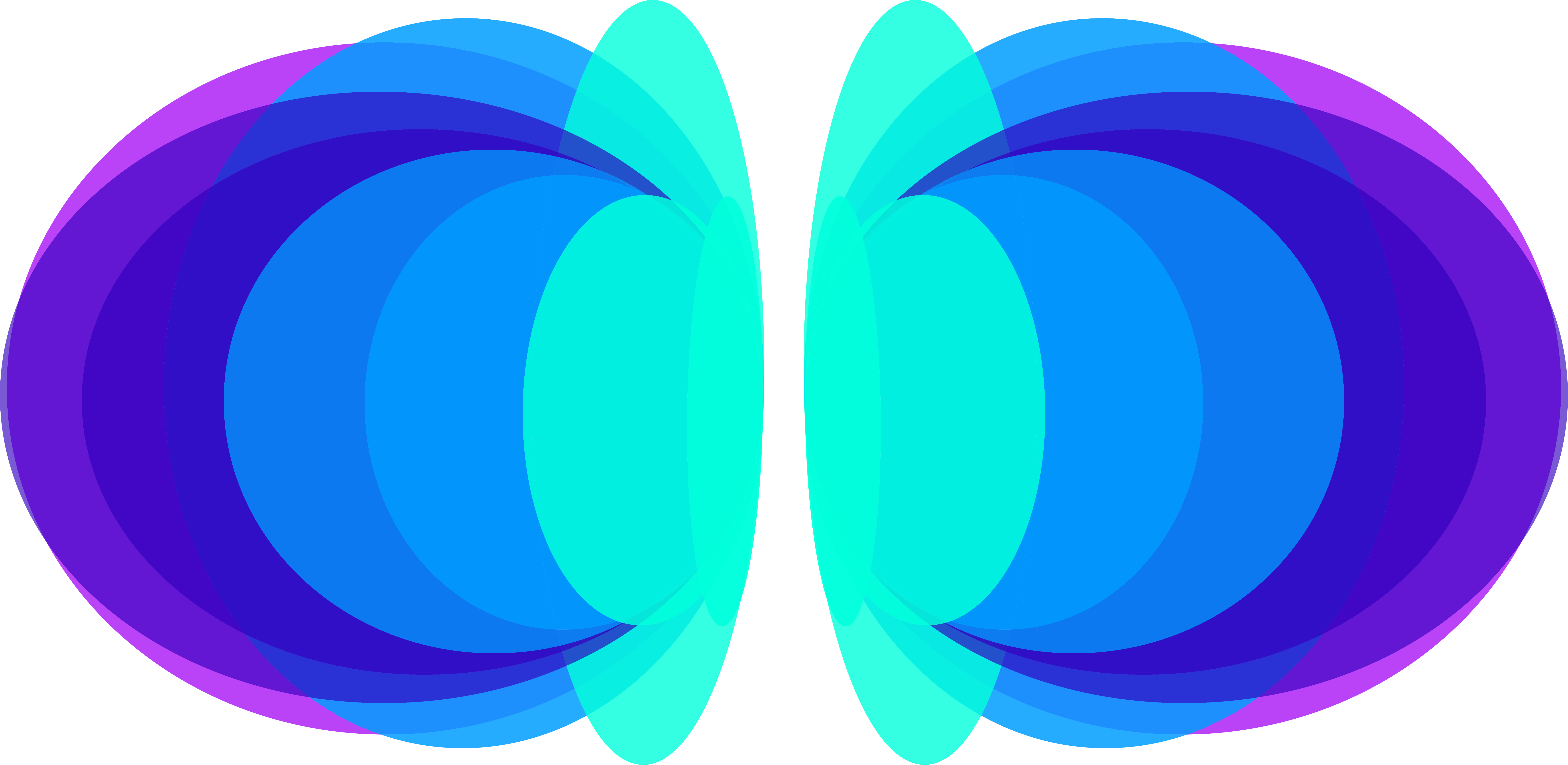 15
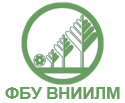 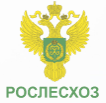 Рекомендуемые БАС для использования в лесном хозяйстве (с максимальной взлетной массой до 30 кг)
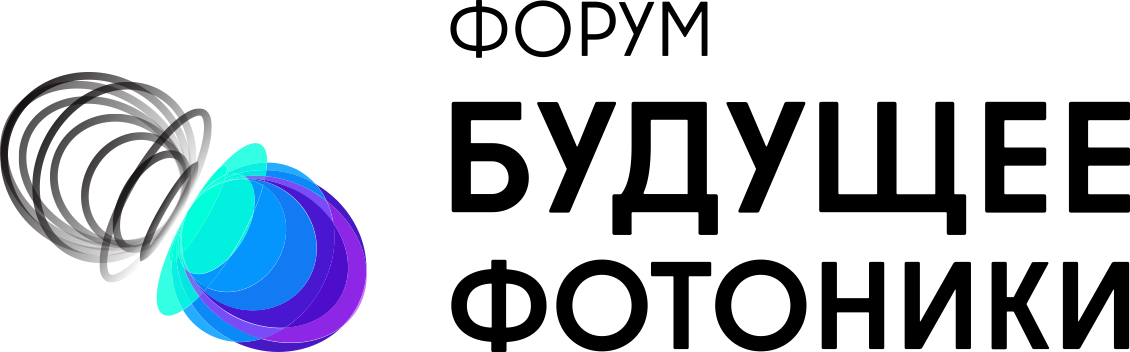 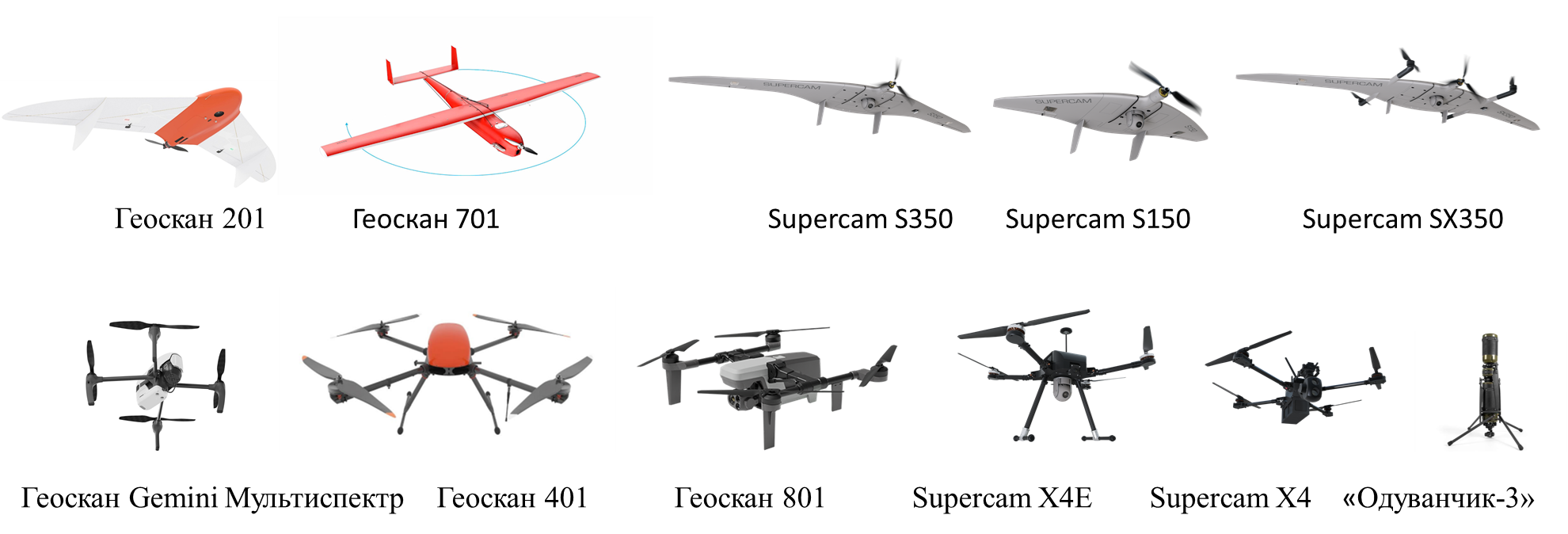 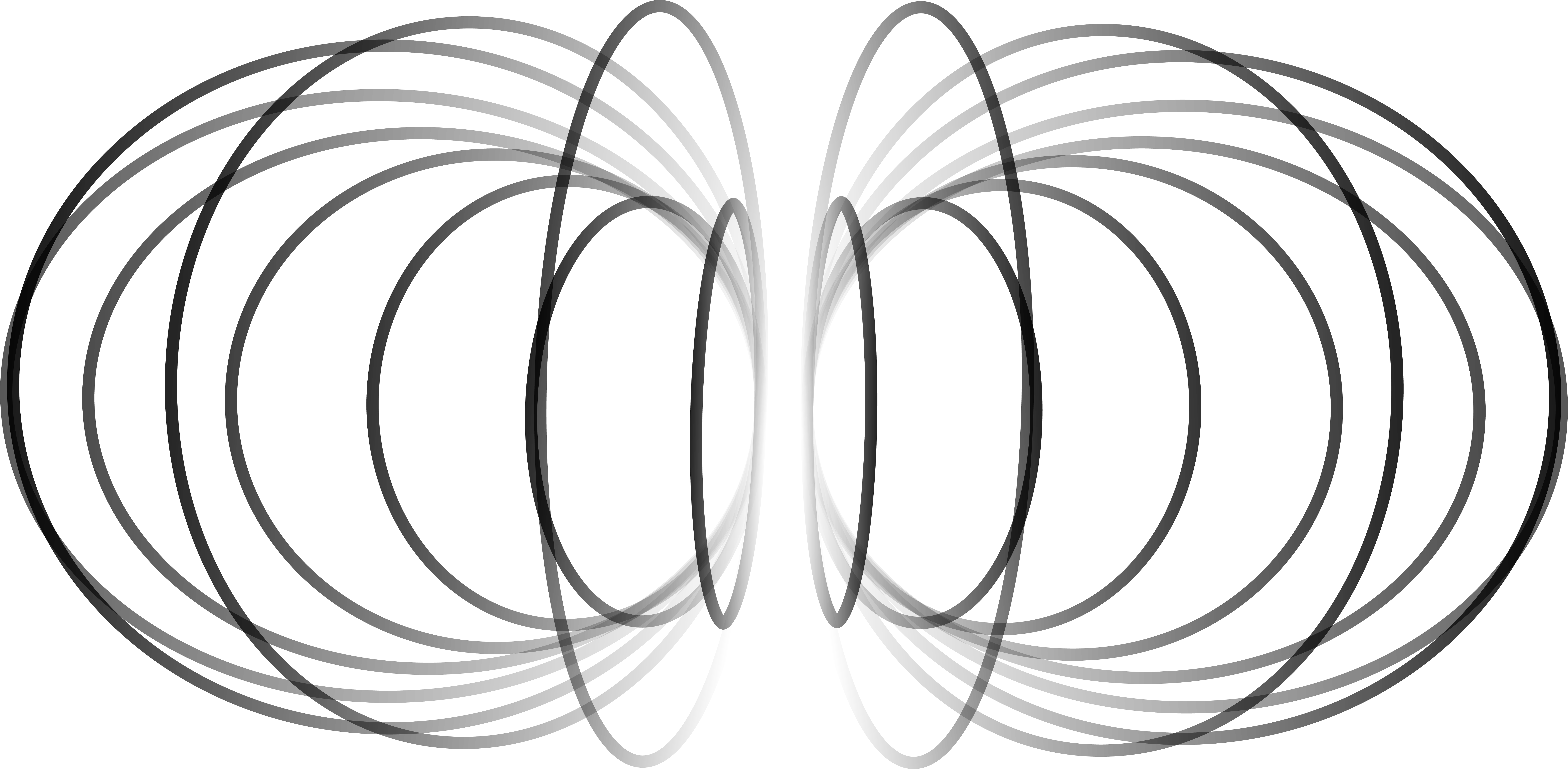 Практически на всех рекомендуемых моделях БАС не устанавливаются фото и видео камеры отечественного производства!
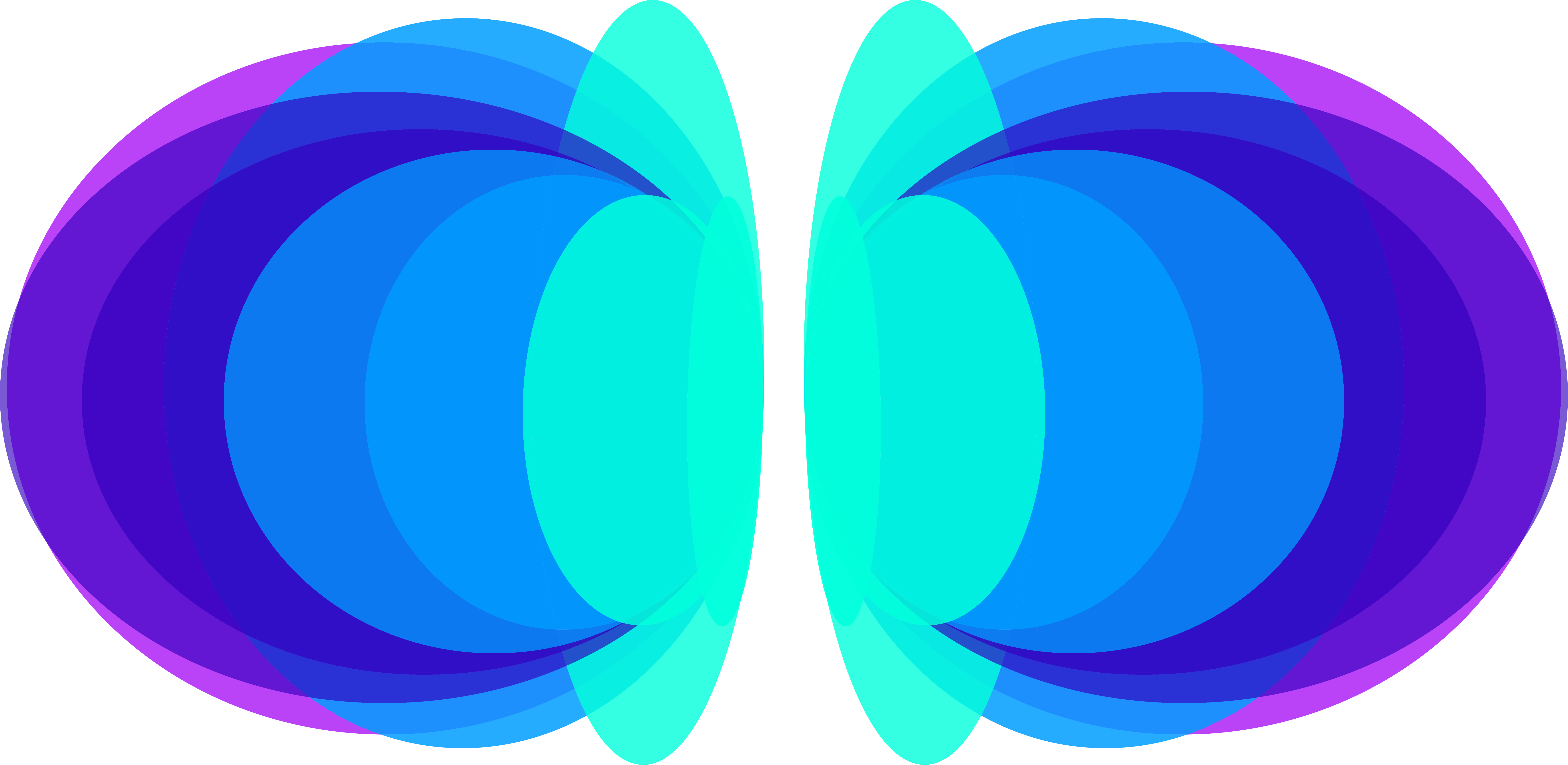 16
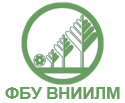 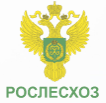 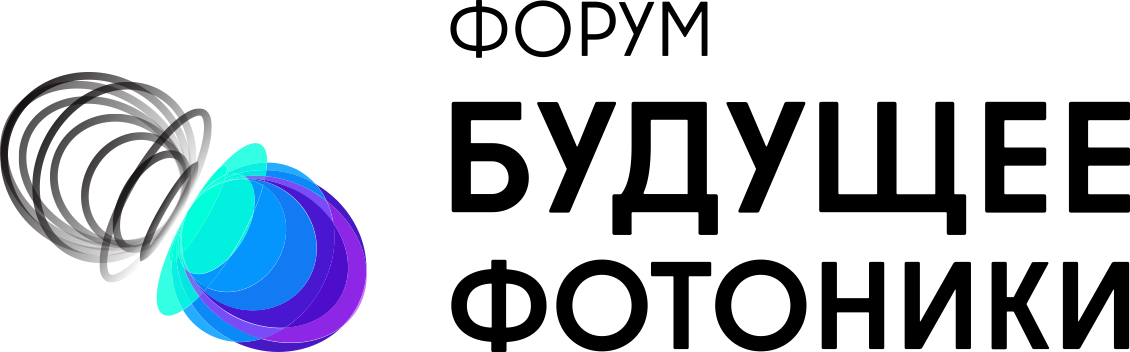 Предложения по развитию отечественных технологий фотоники
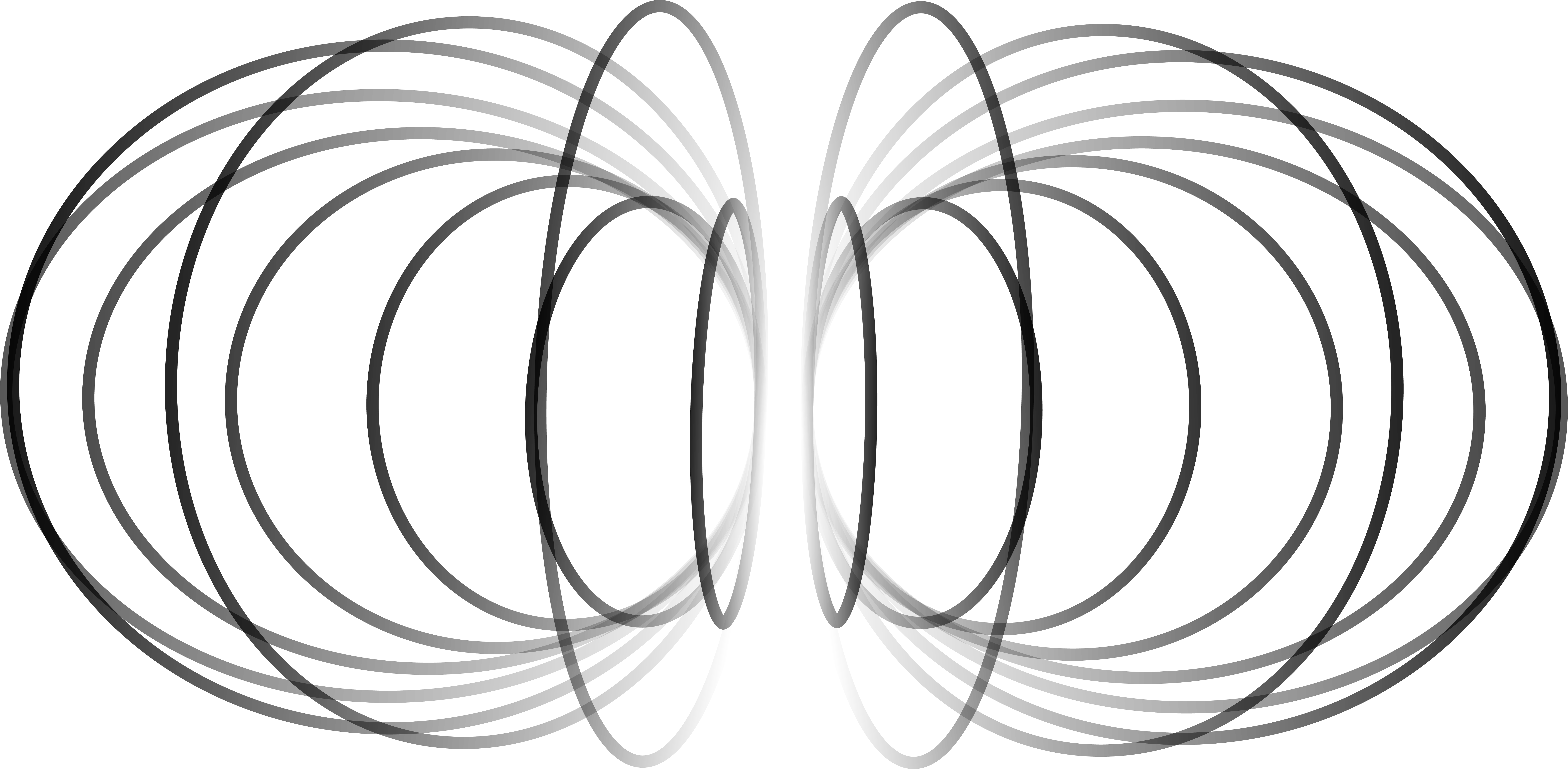 Основные требования к камерам
 
Назначение – вычисление индекса здоровья растений, определение породы дерева, получение изображений с 5 каналов.
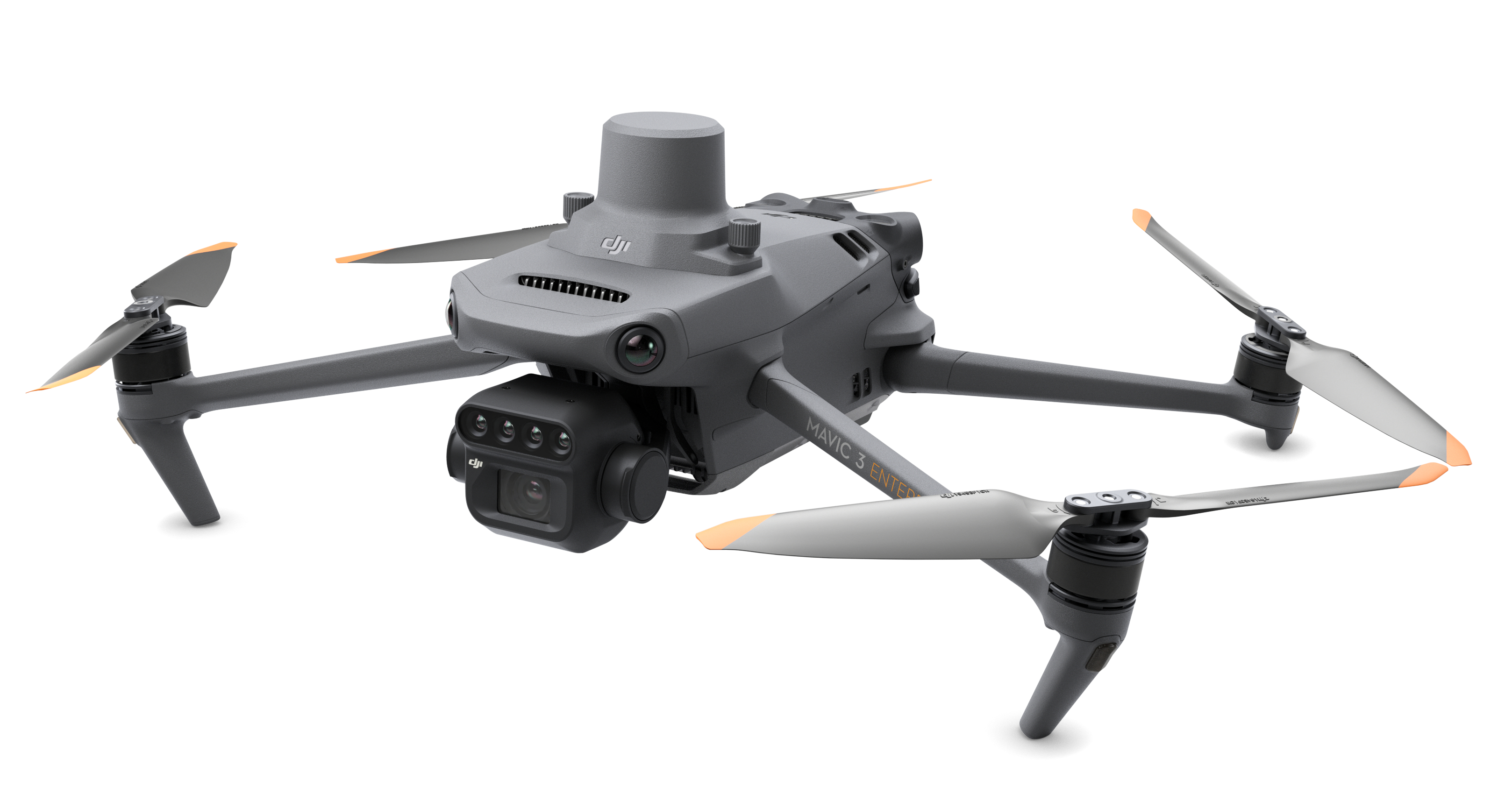 Фото 
Разрешение фотоснимков - 20 МП (мультиспектральная камера)
Тип сенсора - 4/3 CMOS
Формат изображений - JPEG, RAW (DNG)
Размер сенсора - 4/3 дюйма
Объектив - Широкий угол, фиксированный, с апертурой f/2.8
Диапазон ISO - Автоматический, ручной режим
Динамический диапазон - Расширенный (HDR)
Фокусировка - Автоматическая, с возможностью ручной настройки
Максимальное разрешение - 5472 × 3648 пикселей (для фото высокого разрешения)
Камера для применения на БАС
Видео 
Разрешение видео - 4K (3840 × 2160 пикселей)
Частота кадров - до 60 кадров в секунду
Формат видео - H.264, H.265 (в зависимости от настроек)
Максимальная битрейт - около 200 Мбит/с (зависит от настроек)
Цветовая гамма - D-Log, HLG (для расширенного динамического диапазона)
Поддержка HDR - Да
Объектив - 4/3 CMOS сенсор, с возможностью съемки в 4K
Объективное покрытие - Широкий угол (примерно 84°)
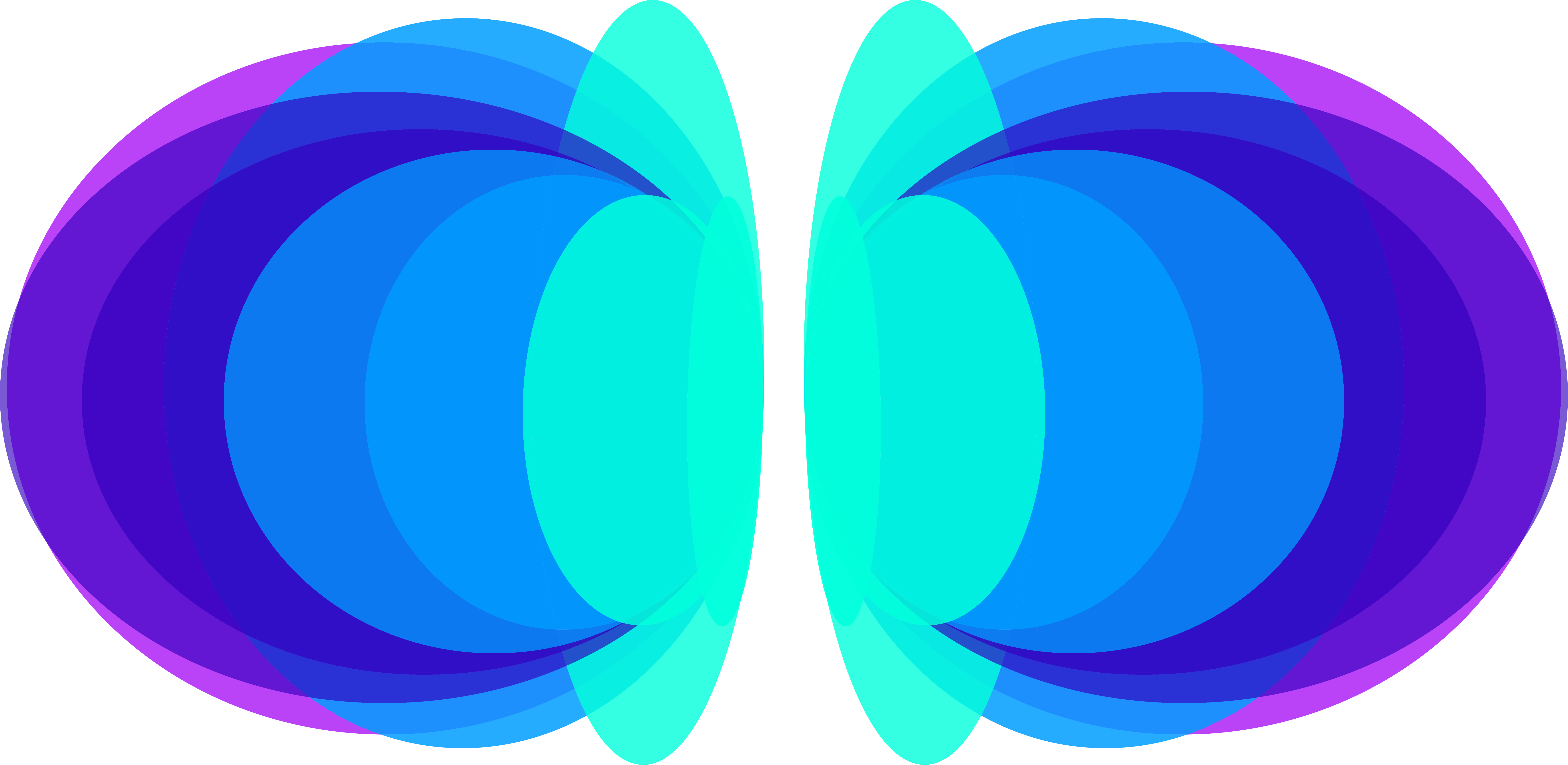 17
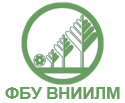 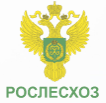 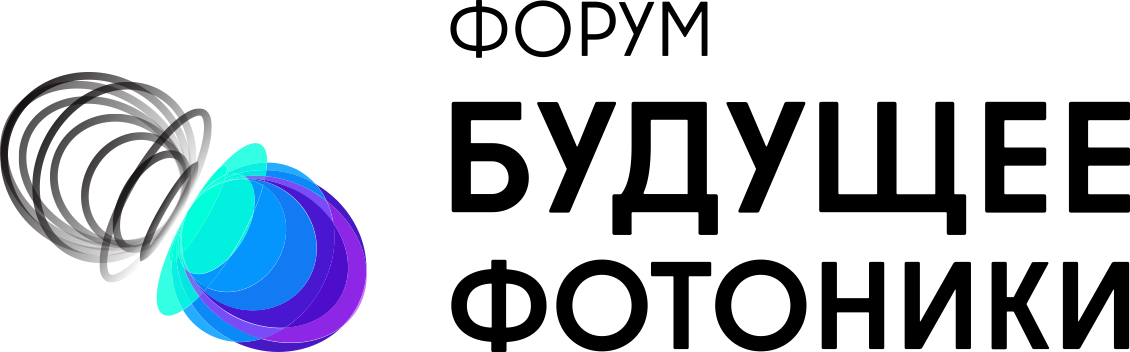 Предложения по развитию отечественных технологий фотоники
Основные спектральные диапазоны
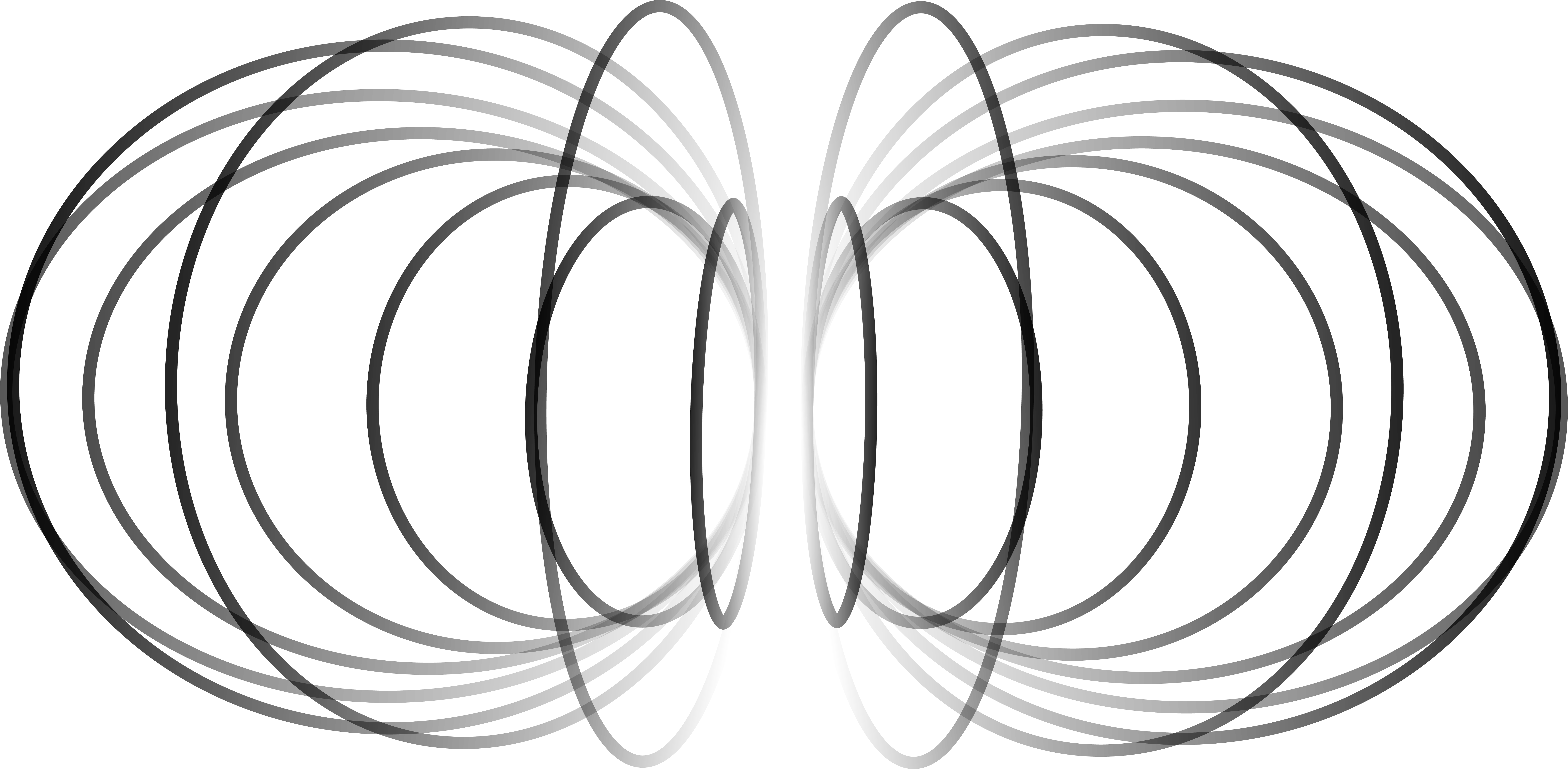 Визуальные примеры комбинаций спектральных диапазонов для решения задач отдельных задач лесного хозяйства
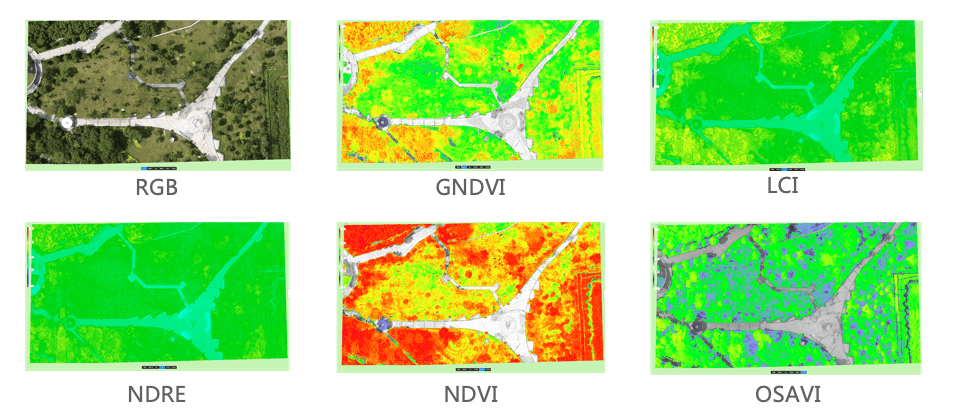 RGB — это основные цветовые каналы, используемые для отображения и анализа изображений, полученных в видимом спектре.

GNDVI — это индекс растительности, основанный на разнице между зелёным и инфракрасным каналами, который используется для оценки состояния растительности и биомассы.

LCI – этот канал находится между красным и инфракрасным диапазонами, используется для оценки состояния растительности, особенно для определения стресса и биомассы.

NDRE — это индекс растительности, основанный на разнице между инфракрасным каналом и каналом красного края (Red Edge). Он широко используется для оценки состояния растений, особенно в ранних стадиях роста и для определения стресса.

NDVI — один из наиболее широко используемых индексов для оценки состояния растительности, основанный на разнице между инфракрасным и красным каналами.

OSAVI — это индекс растительности, разработанный для минимизации влияния почвы на показатели, особенно в условиях с низкой растительностью или разреженной растительностью
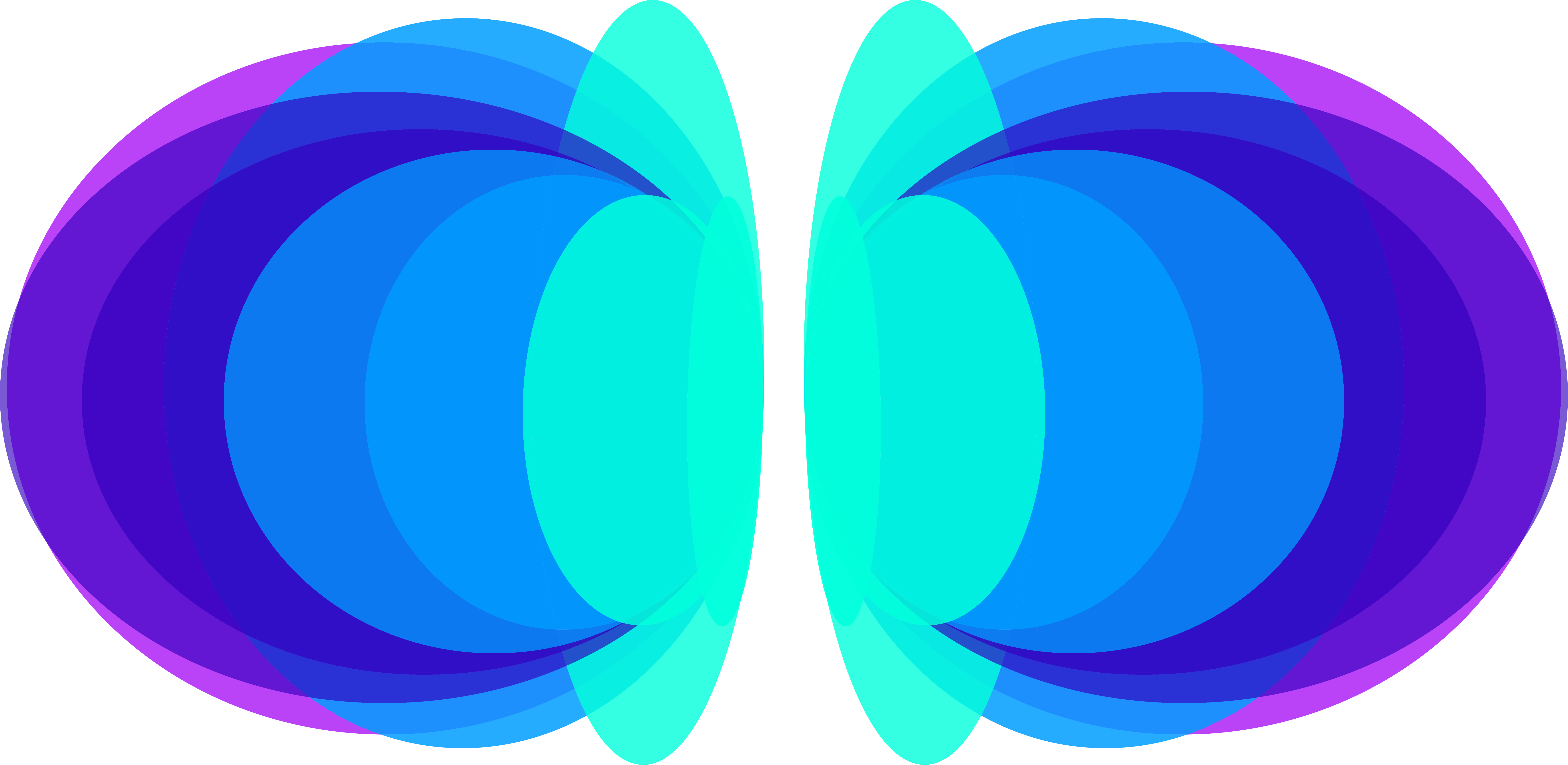 18
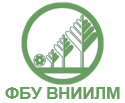 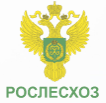 Предложения в дорожную карту развития фотоники и оптоэлектроники на ближайшую и долгосрочную перспективу
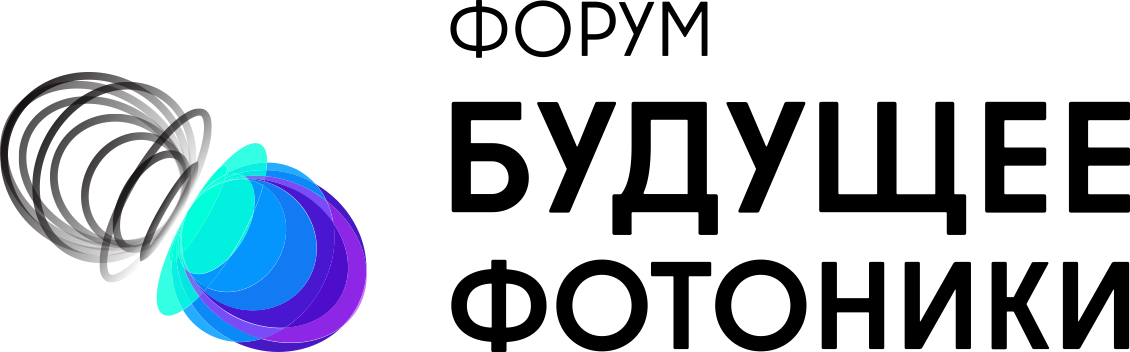 Компьютерное зрение является одним из основных методов автоматизации обработки данных сверхвысокого разрешения, позволяющее в автоматизированном режиме определять лесные участки, подвергшиеся воздействию природных и антропогенных факторов.
Создание отечественной высокочувствительной камеры видимого спектра со следующими параметрами:
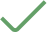 Размер матрицы (фото): 3:2 (8192 × 5460) 35,9 × 24 мм (полнокадровый объектив)
Размер матрицы (видео): 34 × 19 мм
Число эффективных пикселей: 45 млн
Размер пикселя: 4,4 мкм
Рабочая температура от -20°C до 50°C
Степень защиты не ниже IP44

Объективы:
24 мм F2.8 LS ASPH (с блендой и балансирующим кольцом / фильтром), угол обзора: 84°
35 мм F2.8 LS ASPH (с блендой и балансирующим кольцом / фильтром), угол обзора: 63,5°
50 мм F2.8 LS ASPH (с блендой и балансирующим кольцом / фильтром), угол обзора: 46,8°
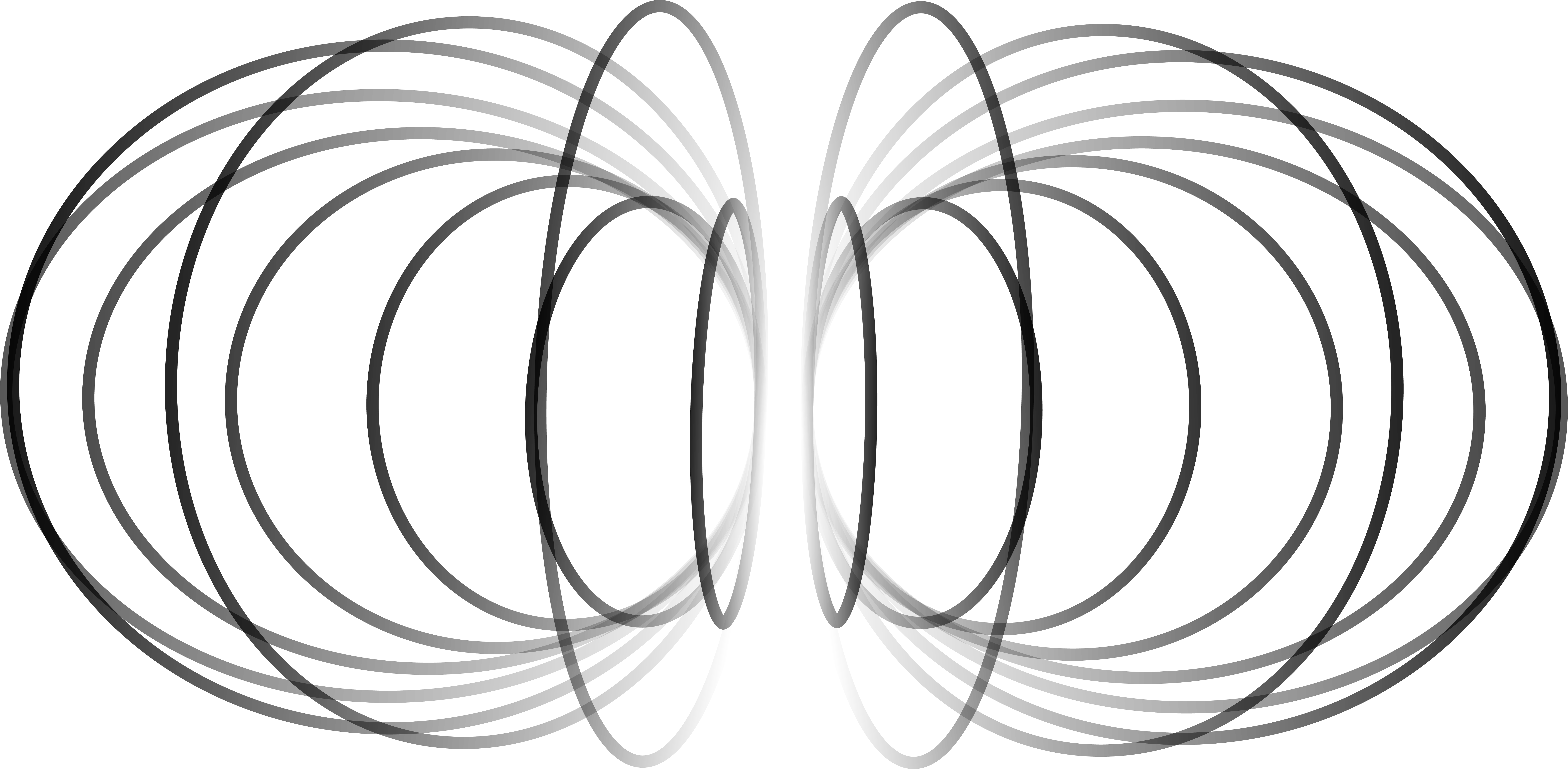 Для разработки сервисов дешифрирования данных аэрофотосъемки высокого разрешения с целью определению лесных объектов, элементов лесосек, лесной растительности, мероприятий контроля за проведением лесохозяйственных работ требуется разметка данных и обучение нейросети. Нейросеть позволяет обнаруживать объекты, осуществлять их сегментацию и классификацию. Полученные данные показывают значительное преимущество использования технологий компьютерного зрения на основе нейросети и являются предпочтительными при определении различных объектов мониторинга.
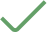 Создание камер технического зрения различного спектрального диапазона (от 450 нм до 900 нм.)
Создание алгоритмов и программных средств обработки изображения сверхвысокого разрешения с использованием нейросетей.
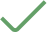 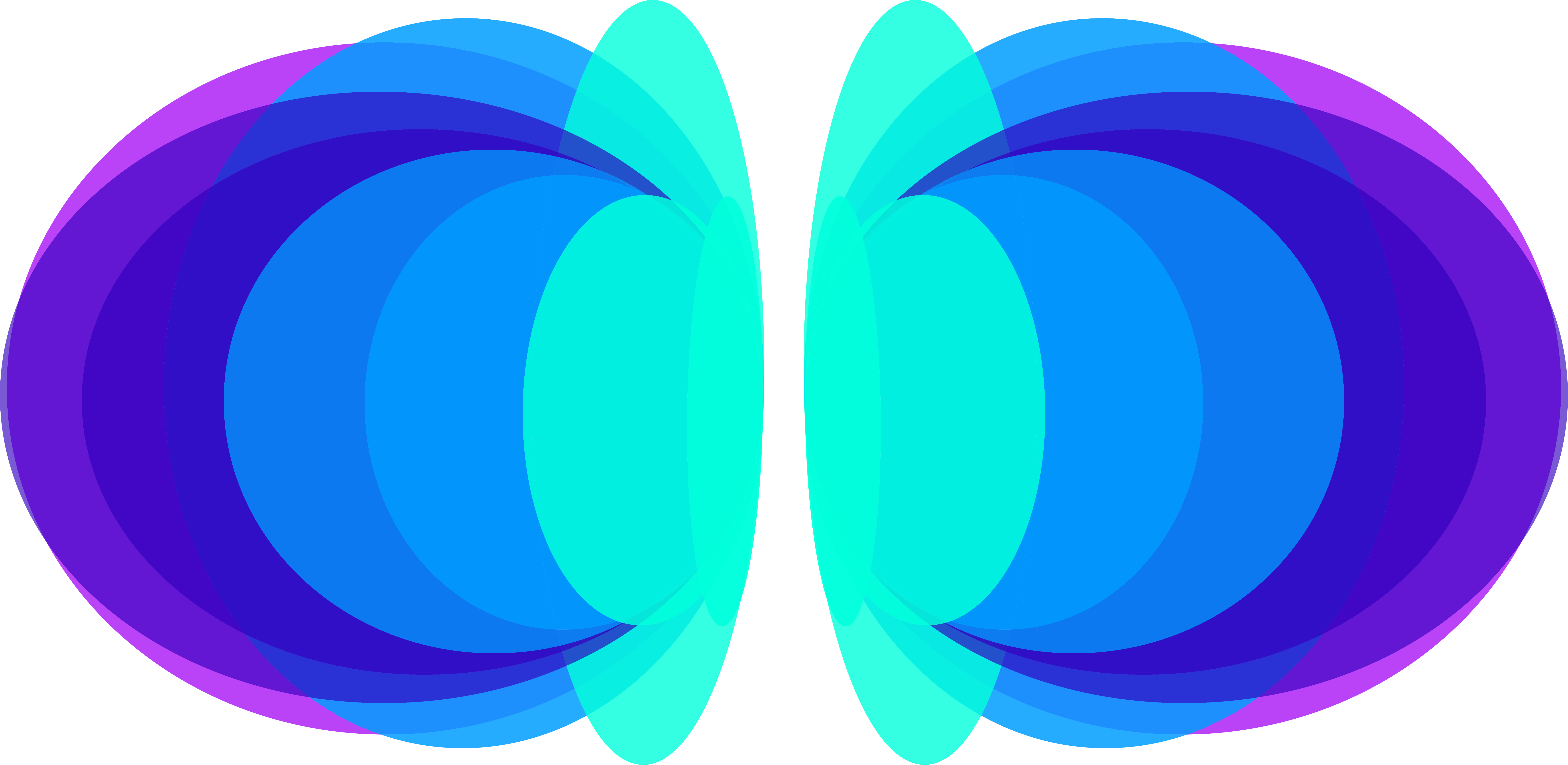 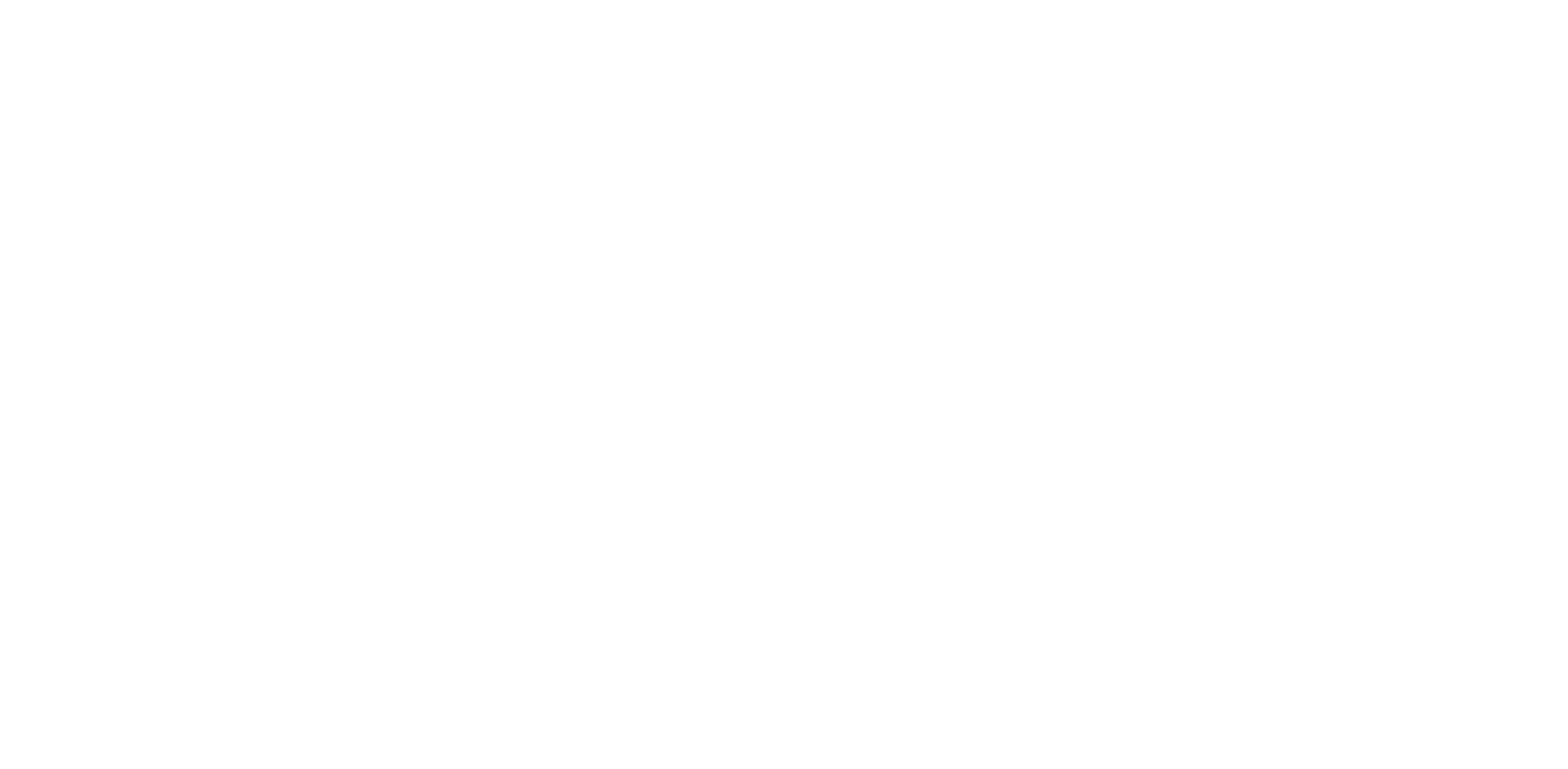 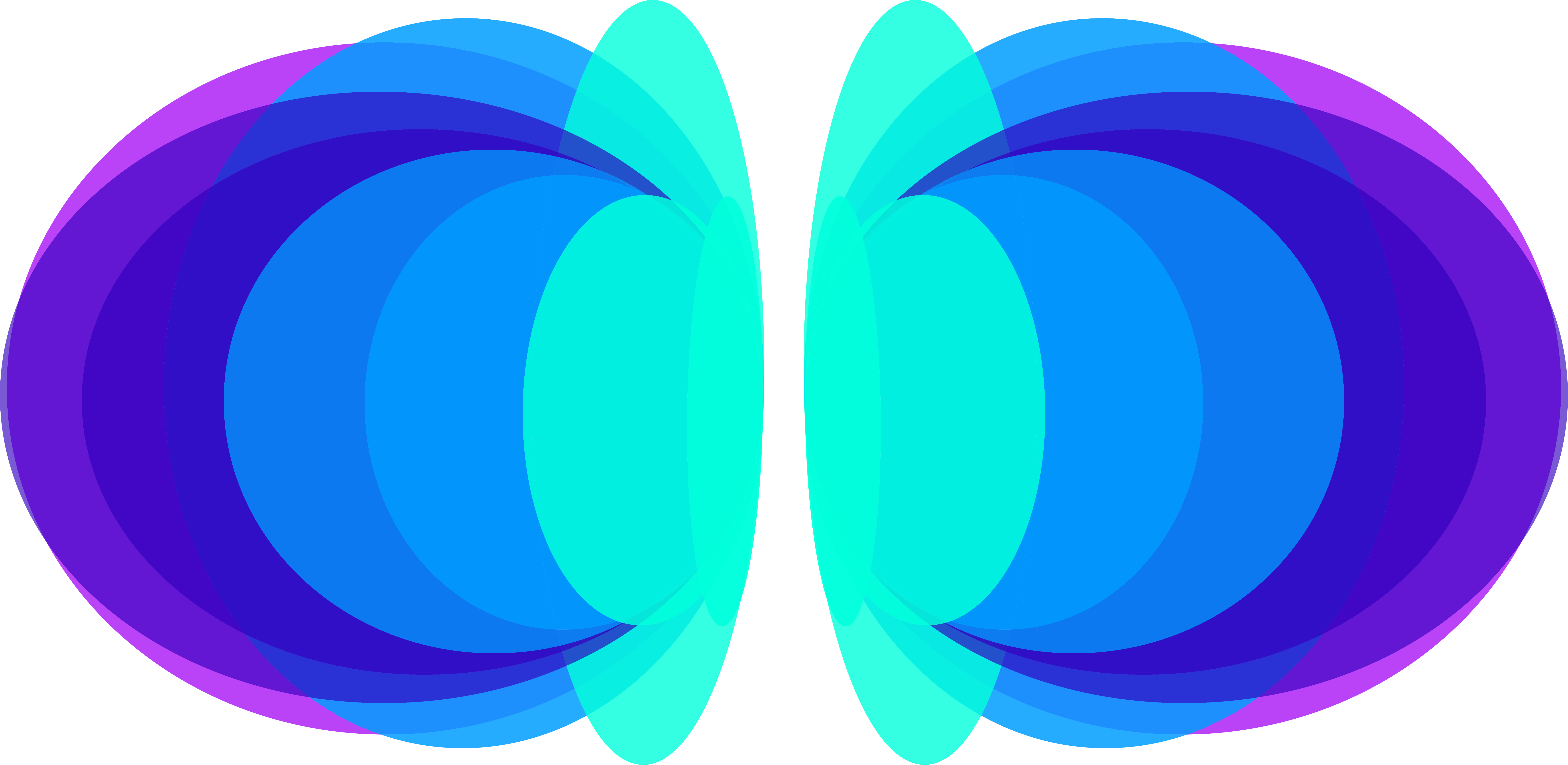 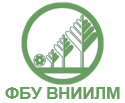 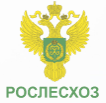 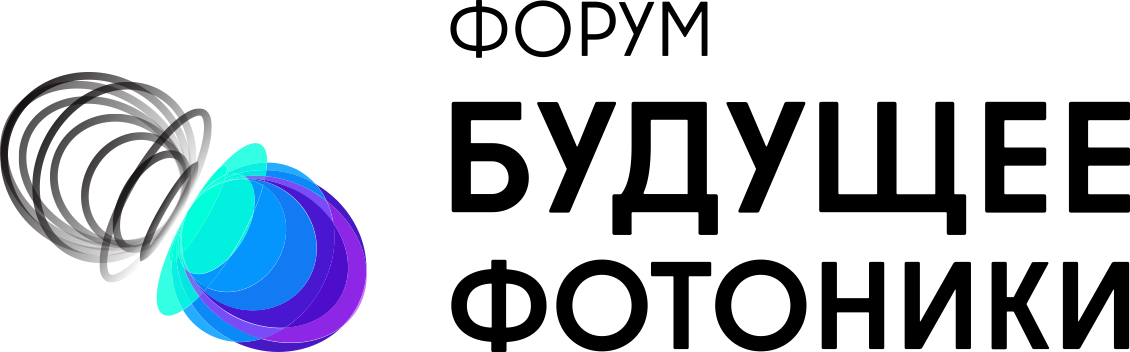 Спасибо
за внимание!
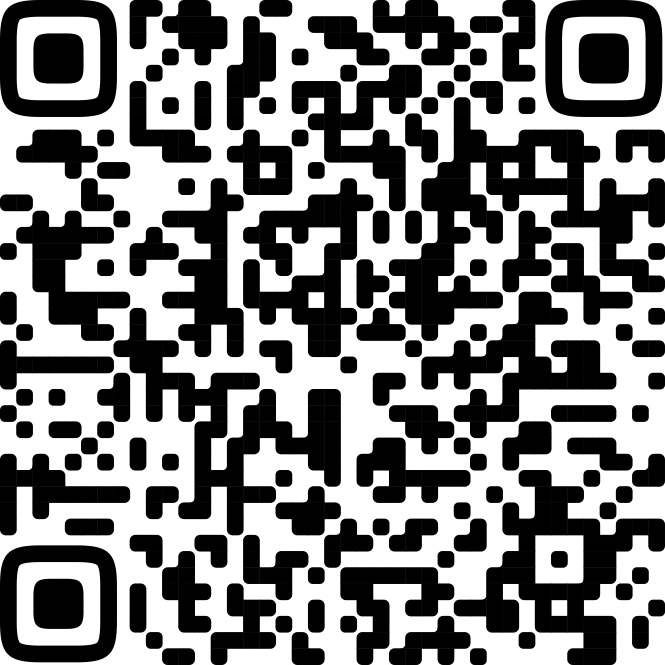 24, 25 Июня 2025 г.